Unit 6  How do you feel？
A Let's talk
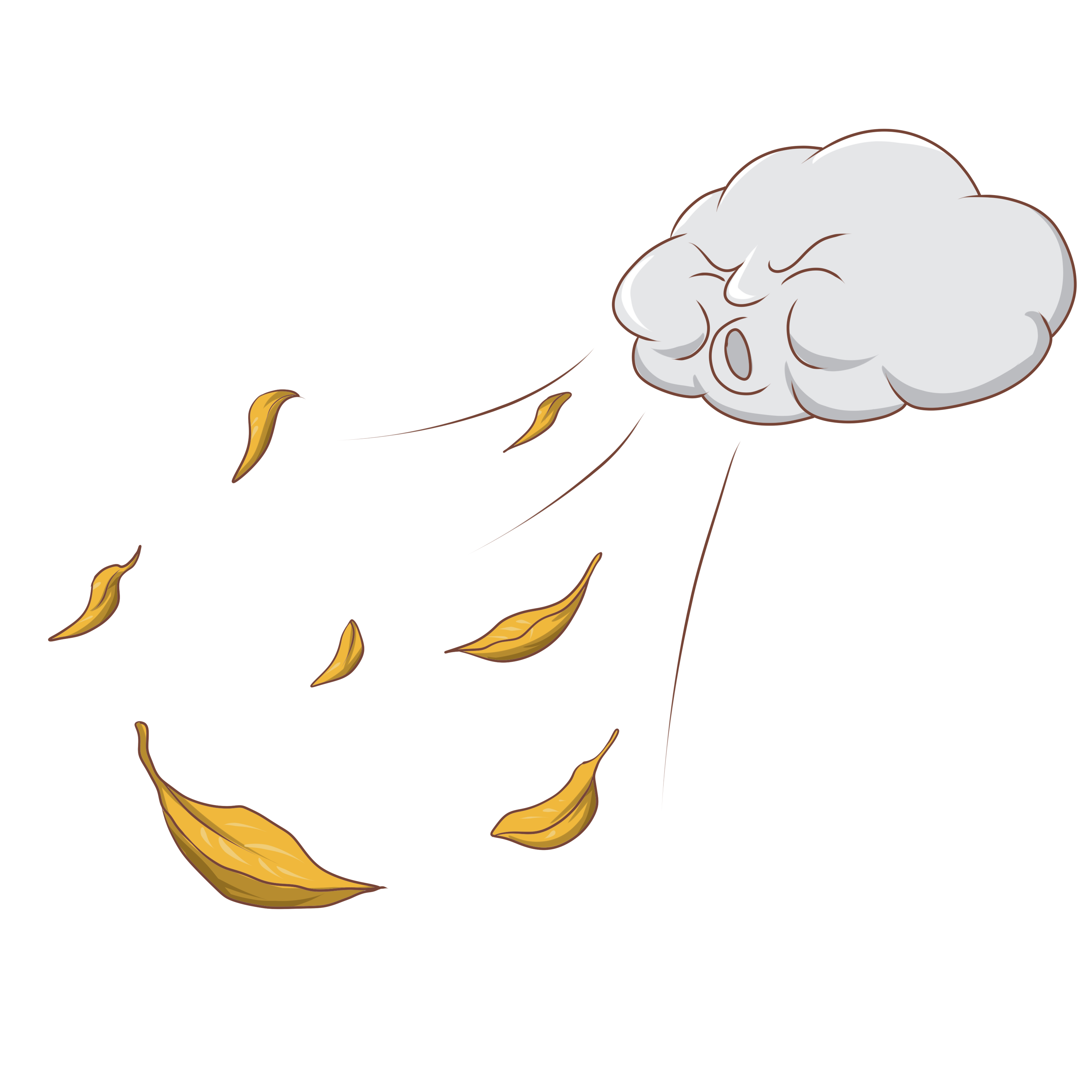 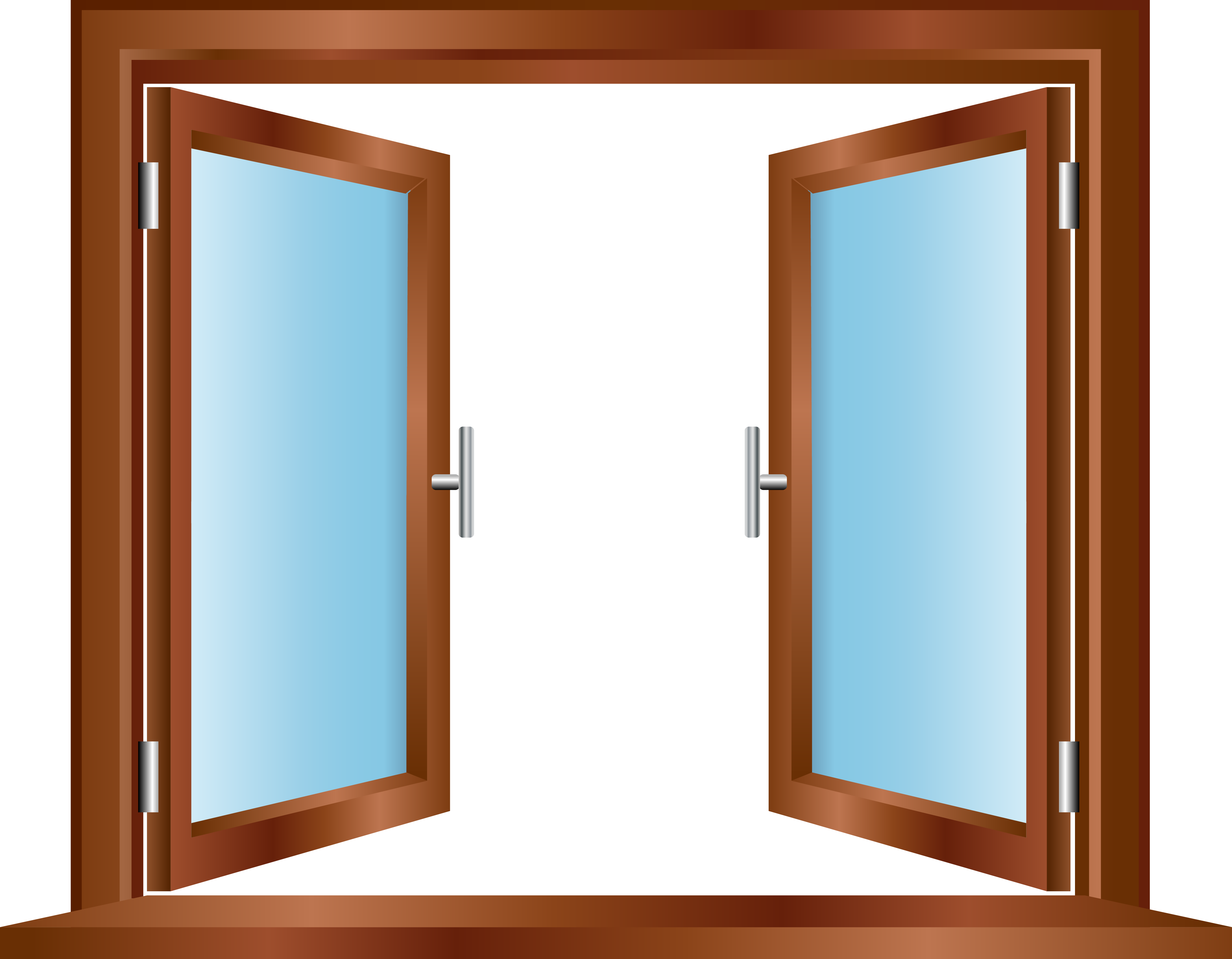 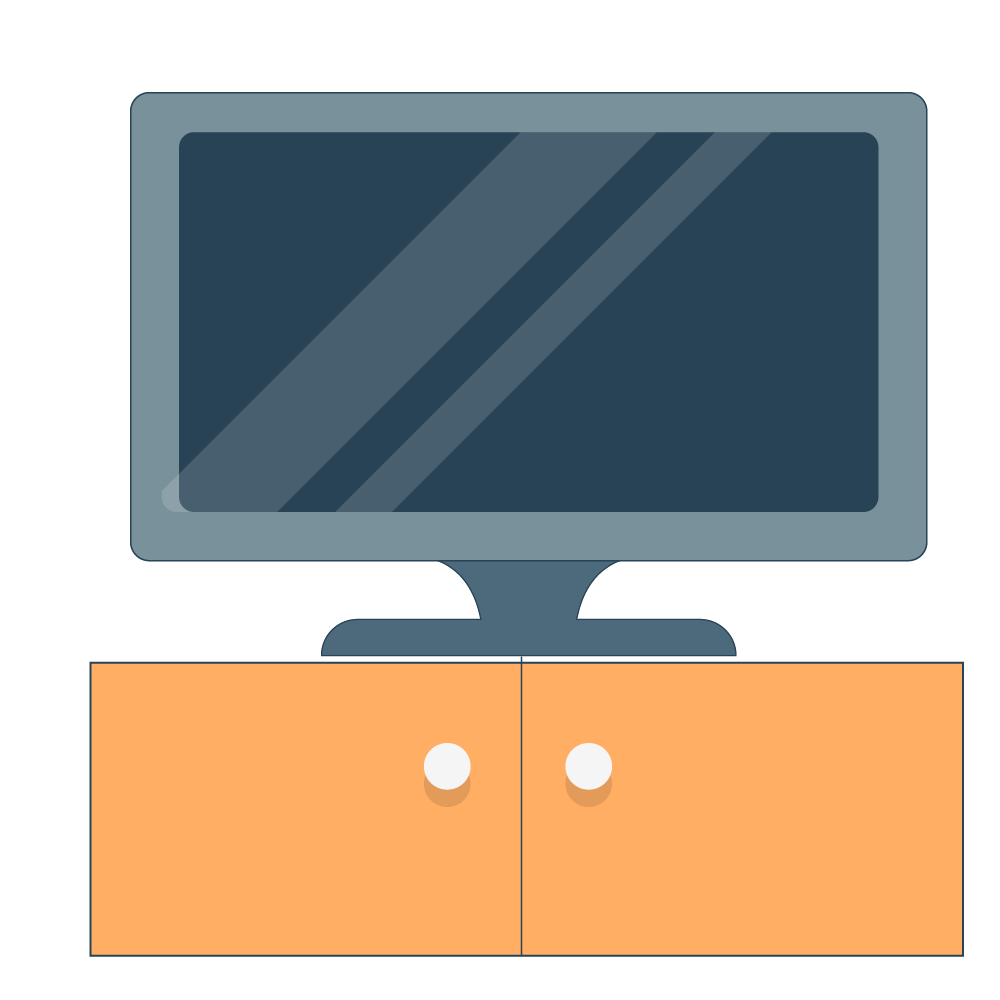 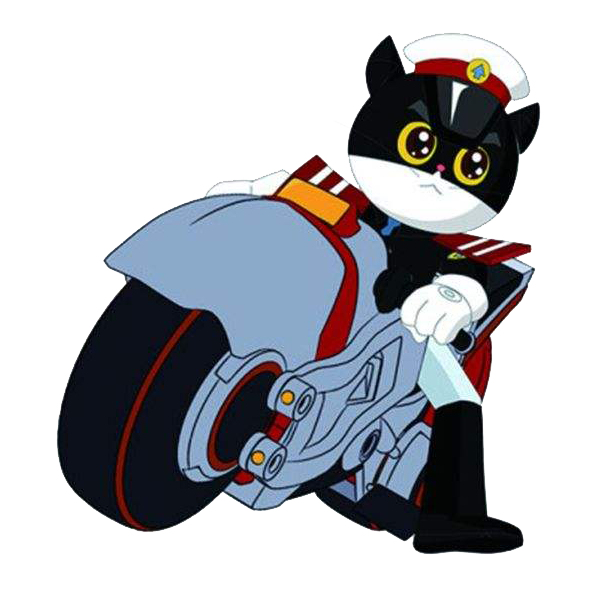 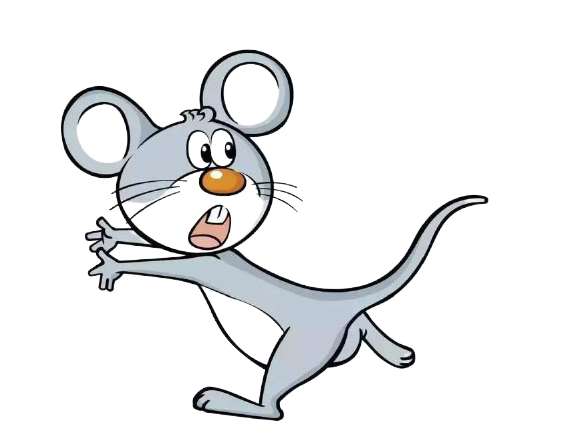 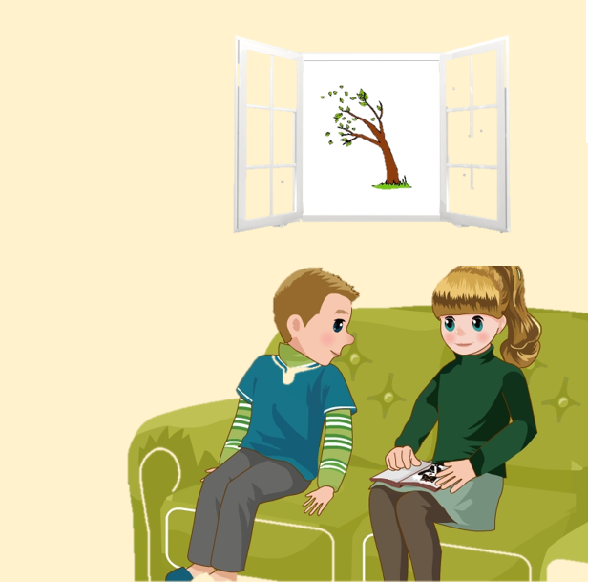 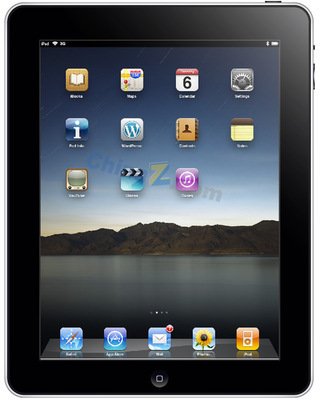 Let's sing
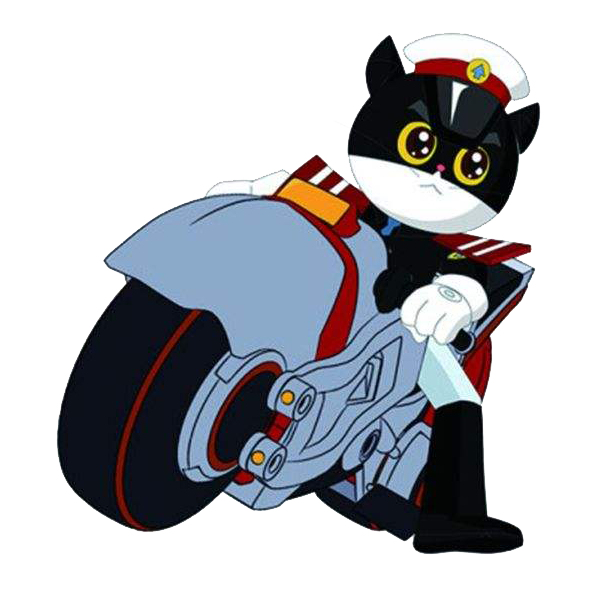 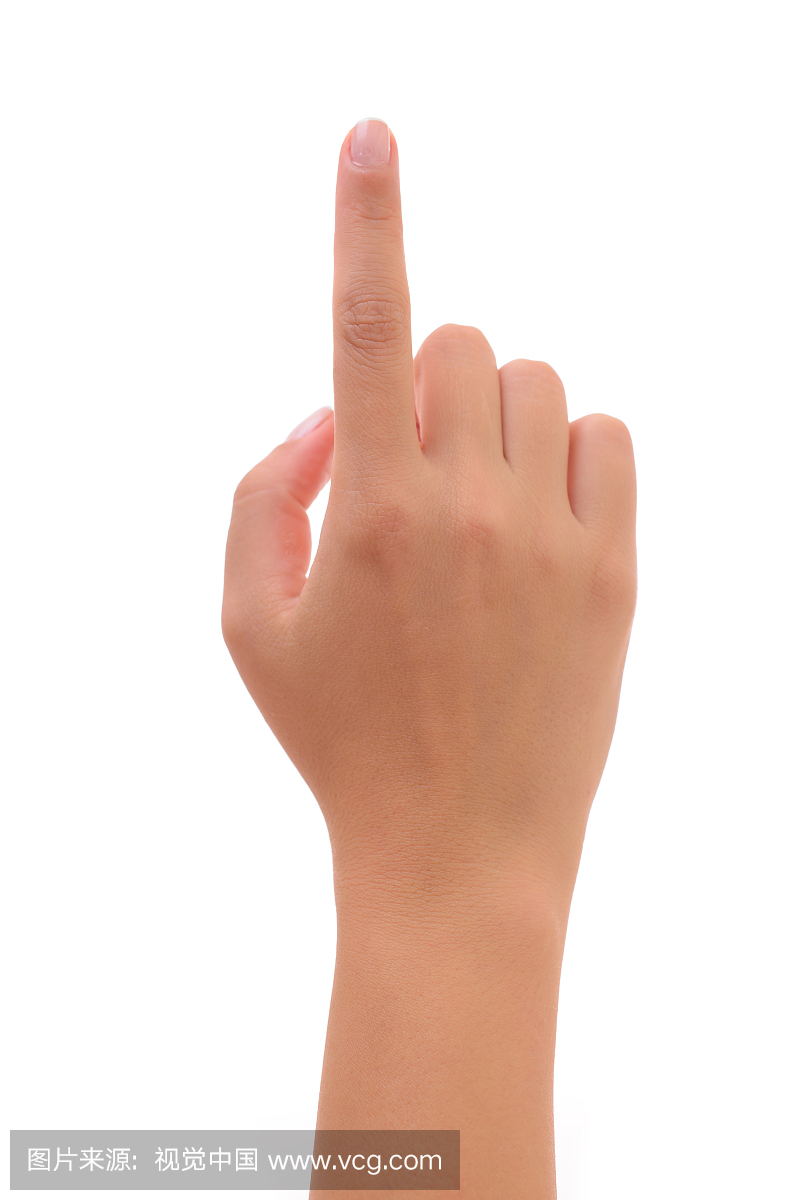 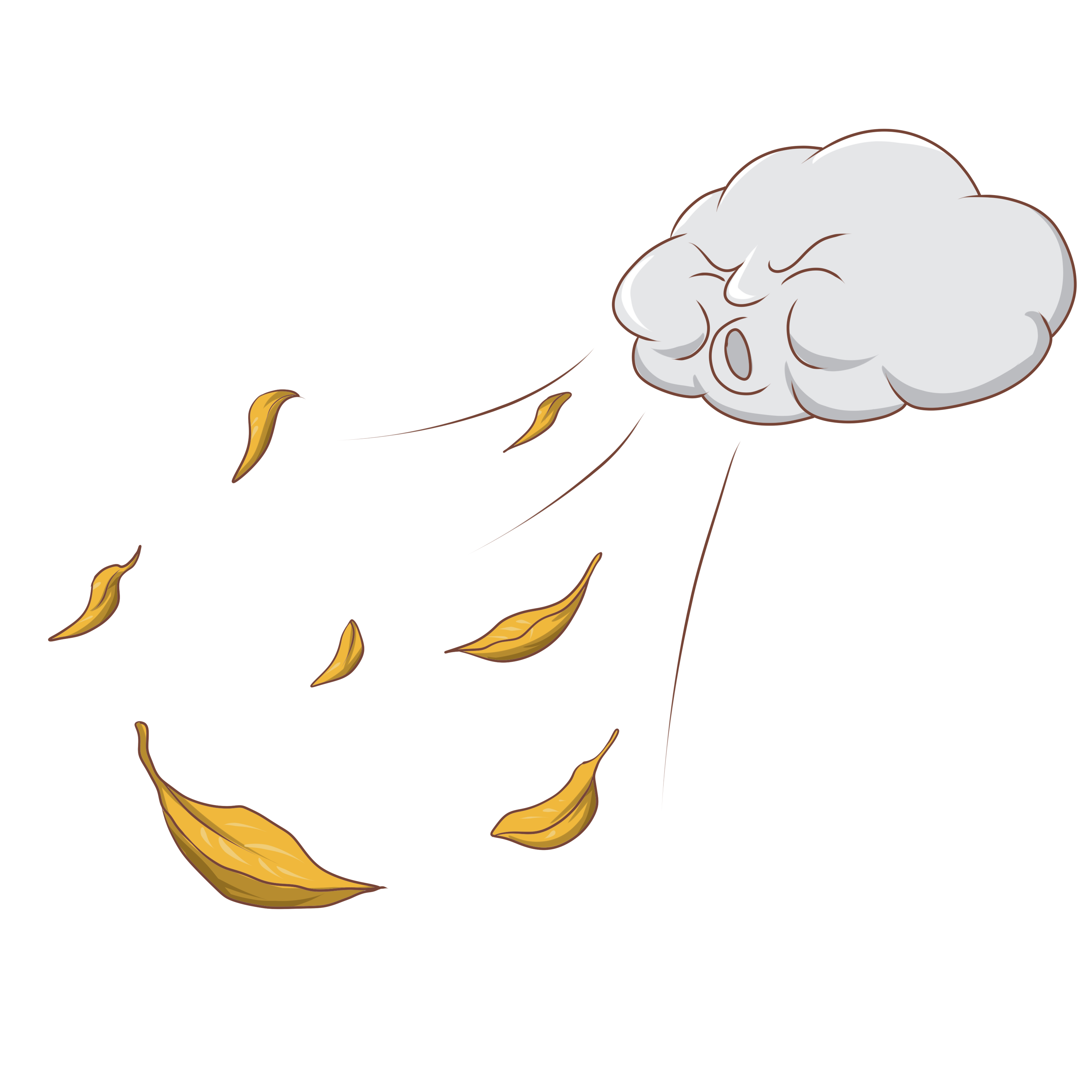 Look and answer
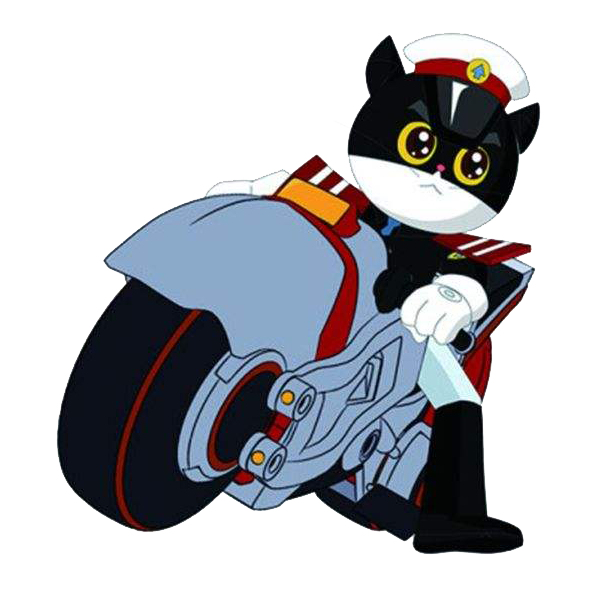 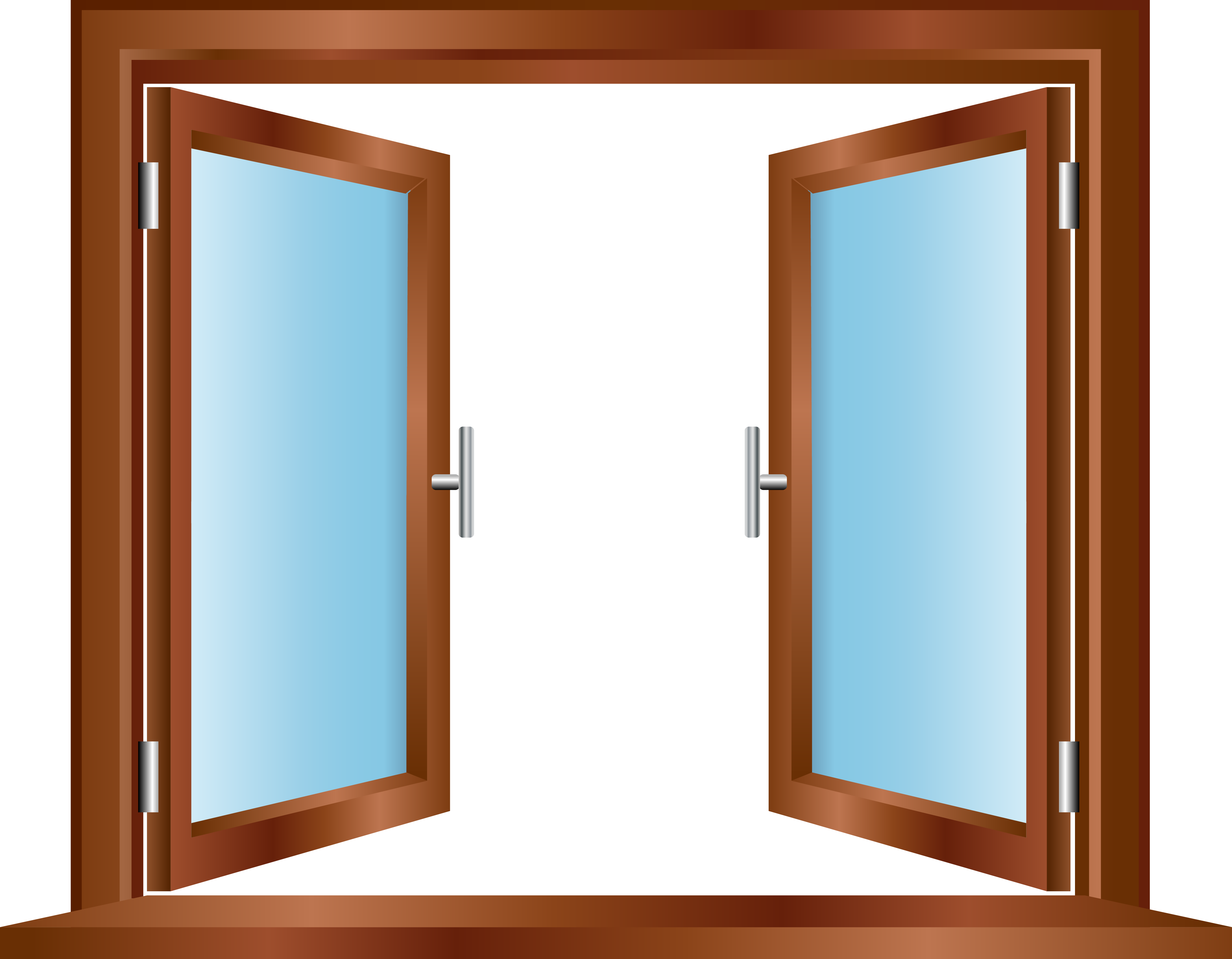 Who are they?
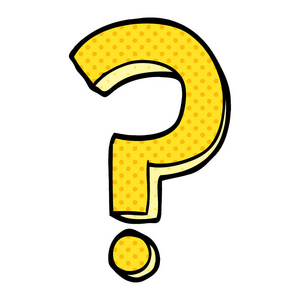 Sarah and Sam.
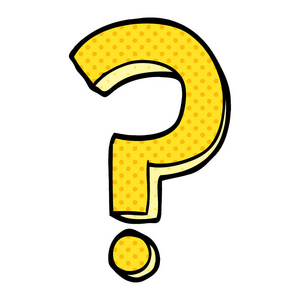 What's the weather like?
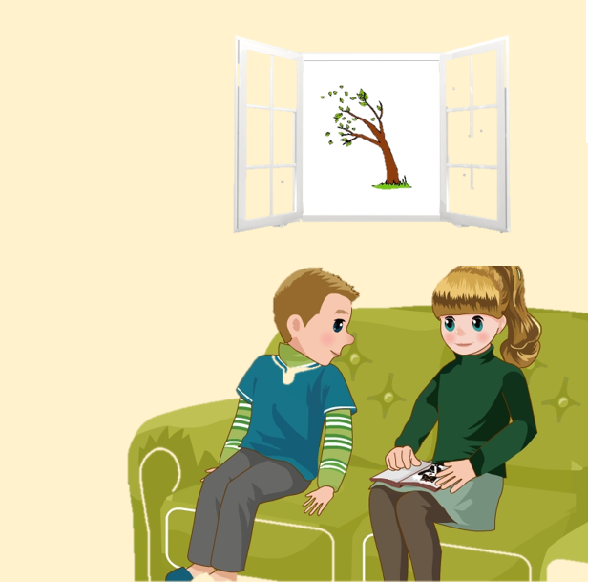 It’s cold/windy.
1.Where are they?     
 A. At home.                   B. At school.
2.What will they do?    
A. Eat some fruit.             B. Watch films.
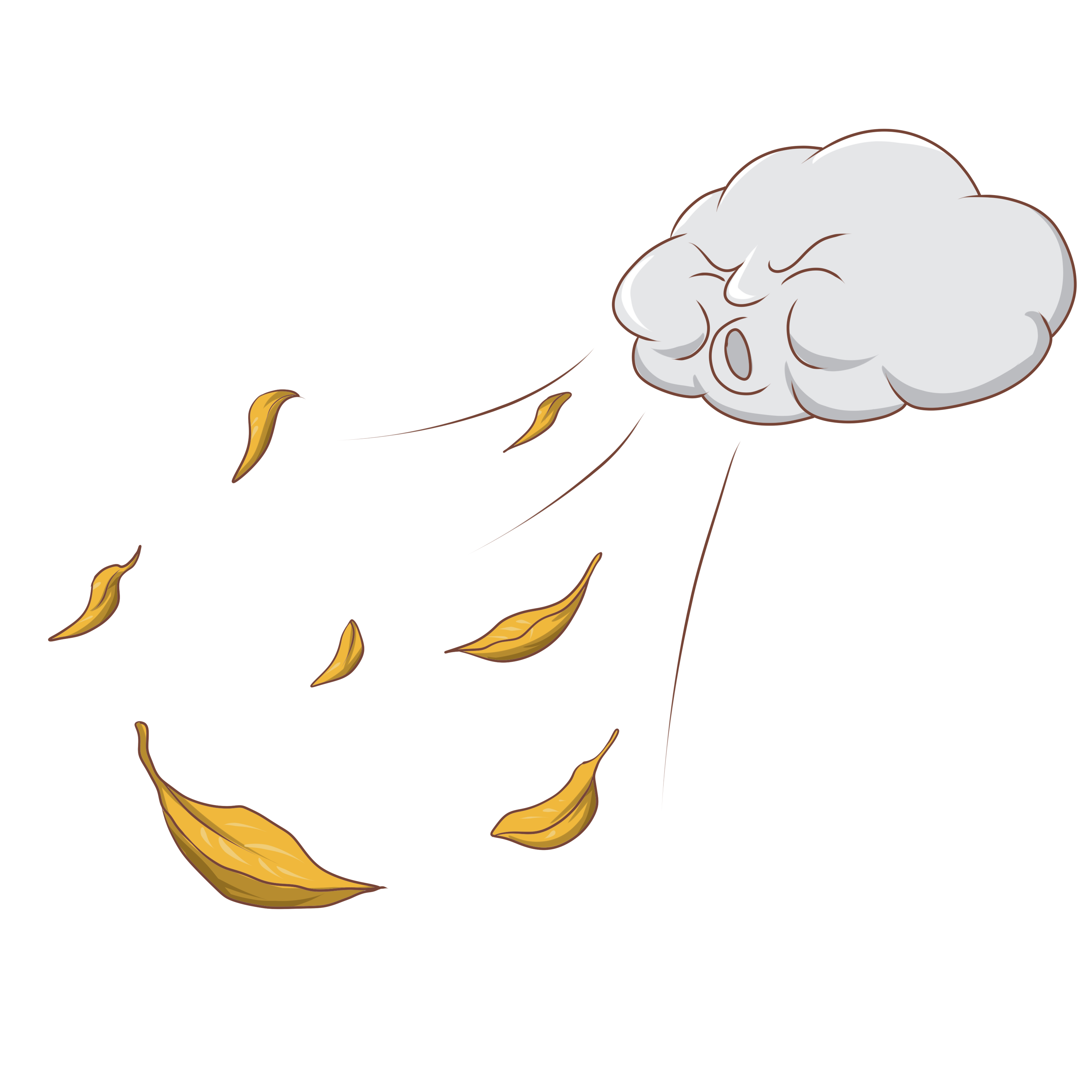 Let's try
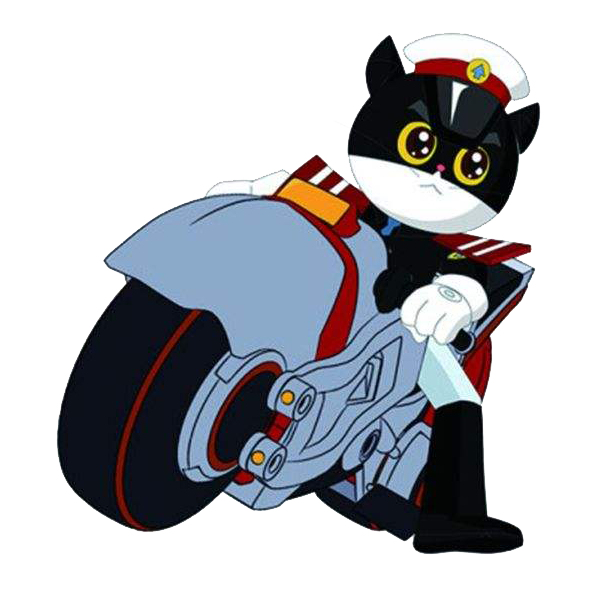 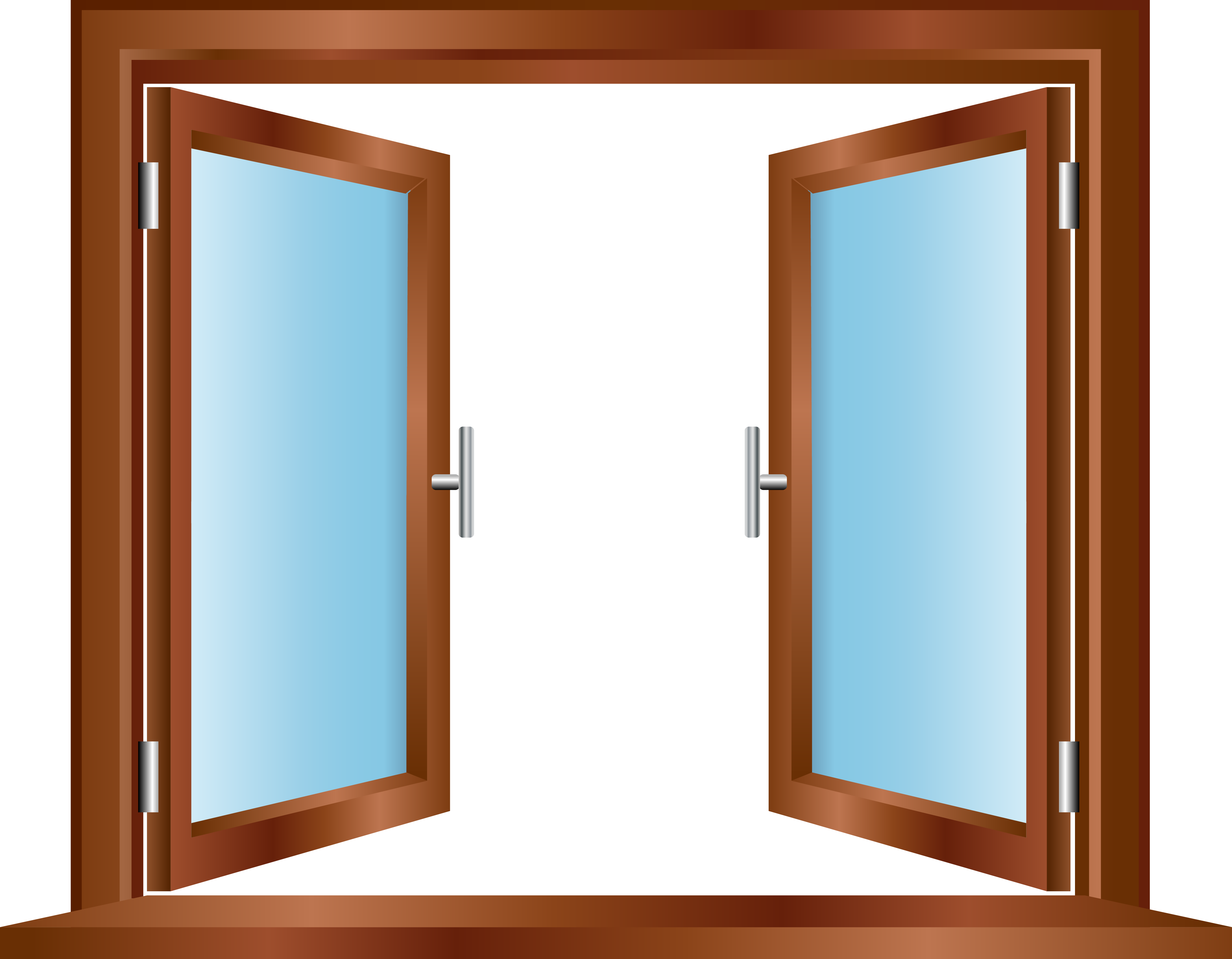 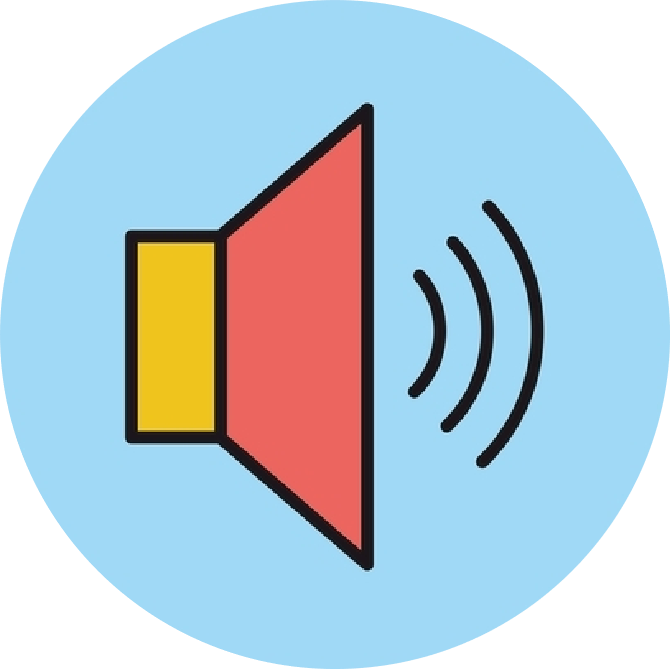 Sam is talking with Sarah.
√
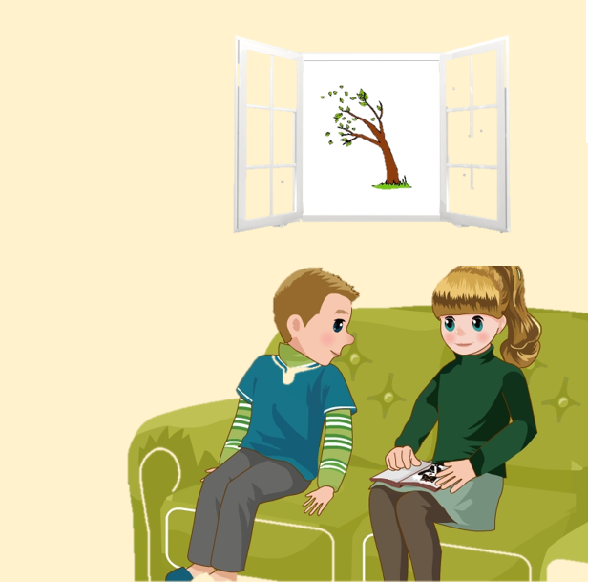 √
Let's try
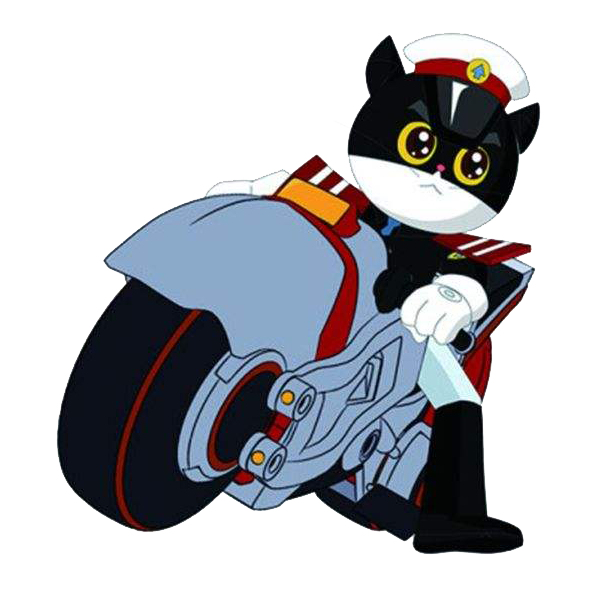 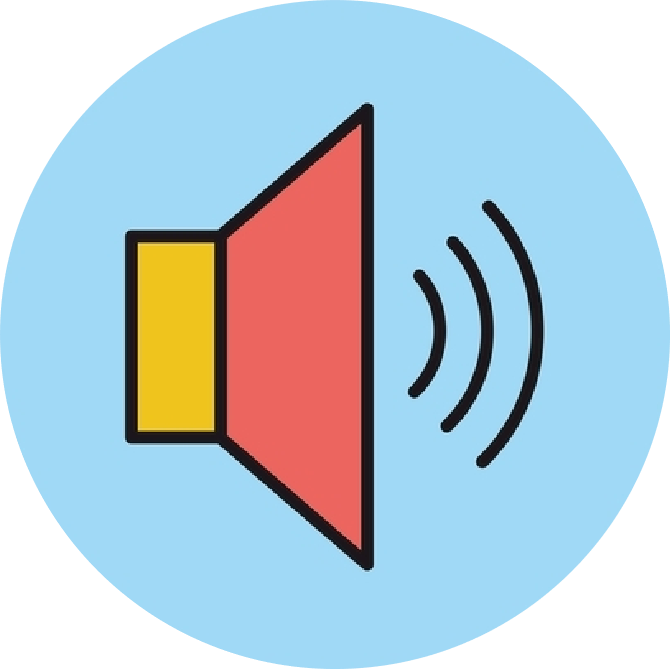 Sam:  Phew! It's so cold in January.
 Sarah:  Yes, but we can stay inside and watch films.
    Sam:  Great. I like cartoons.
 Sarah:  Yes, me too. They make me feel happy.
stay inside:  待在里面
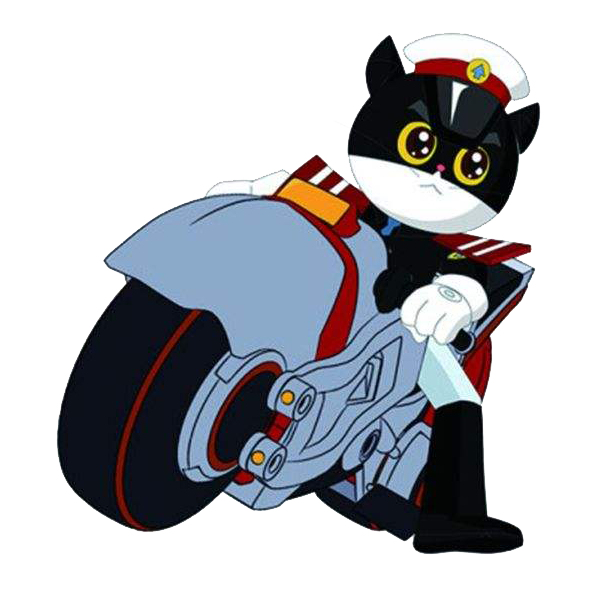 Listen and answer
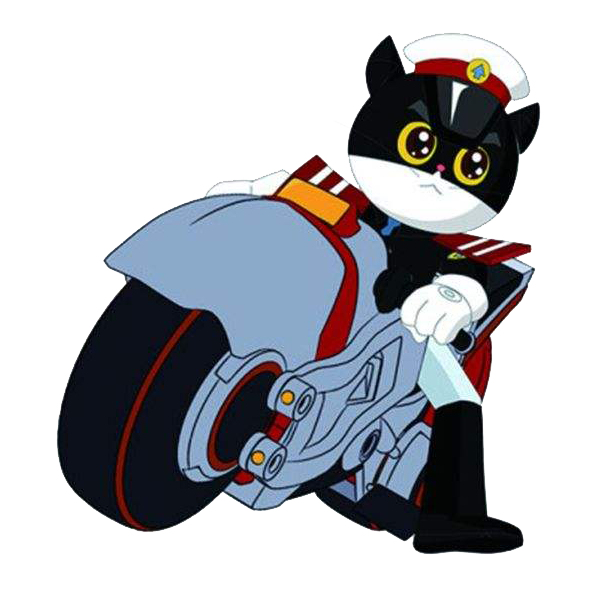 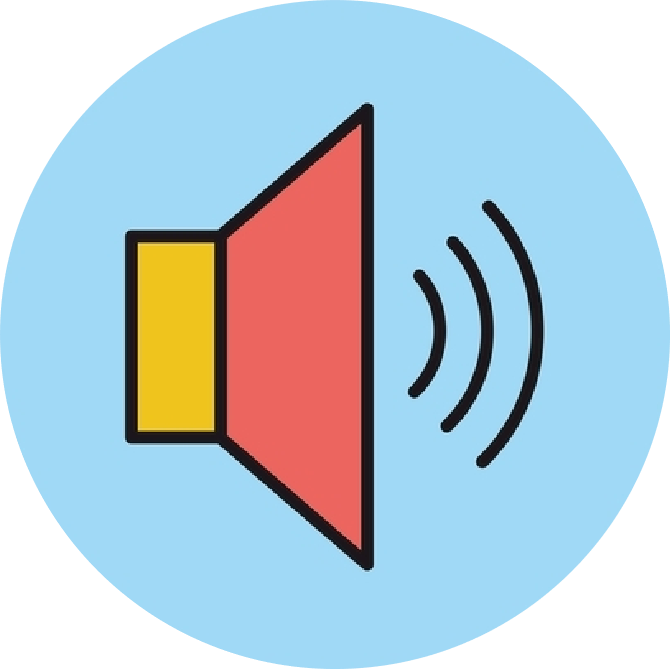 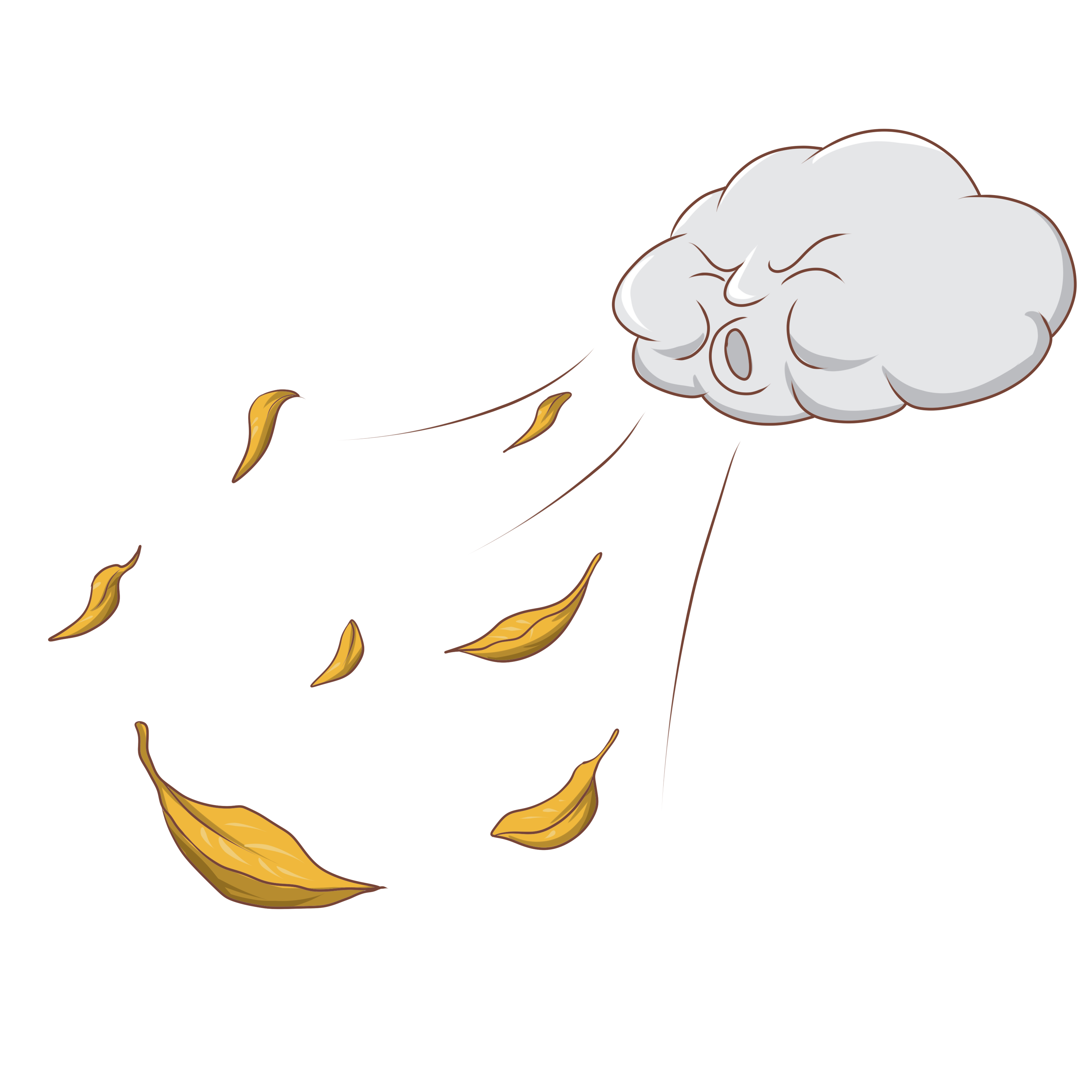 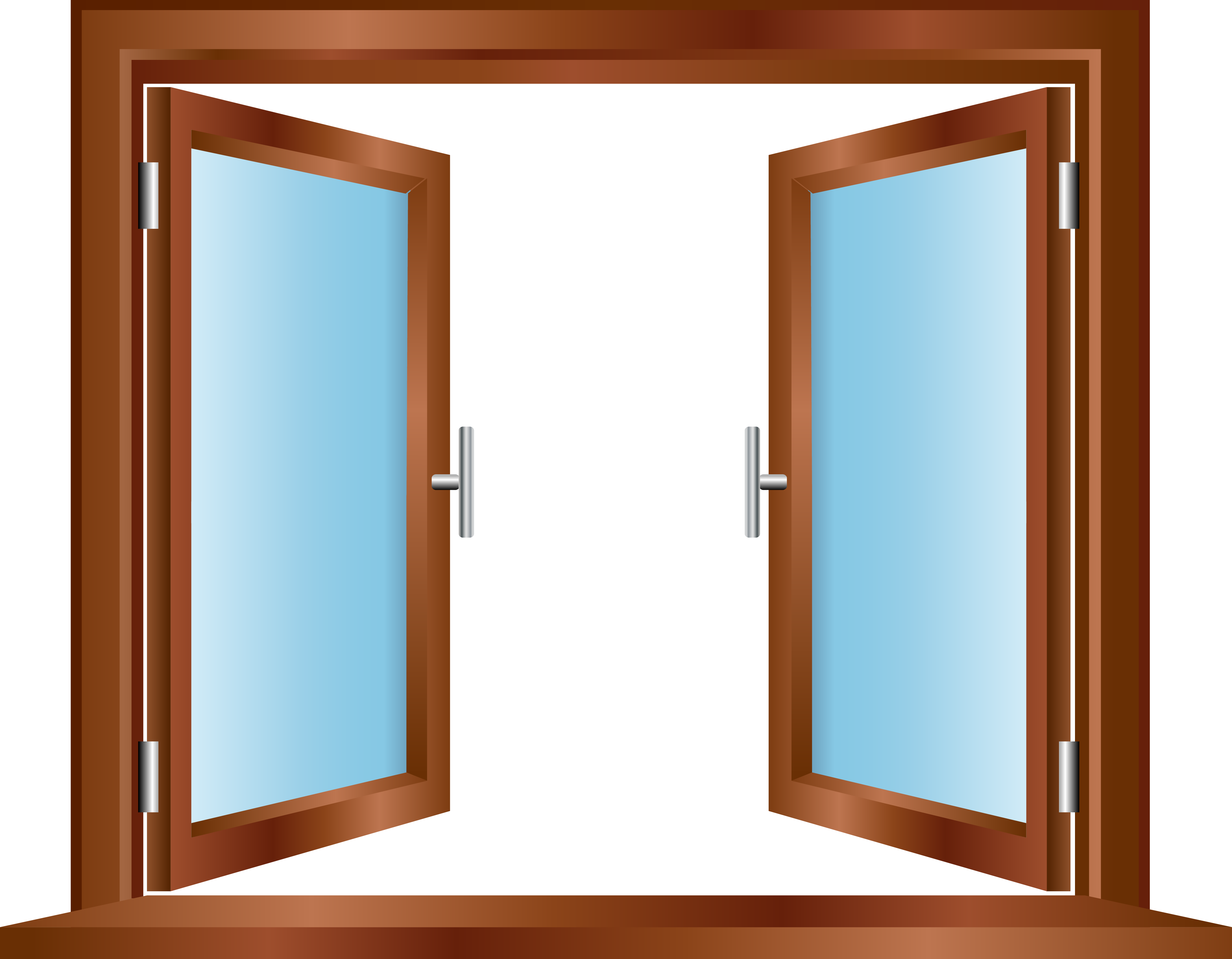 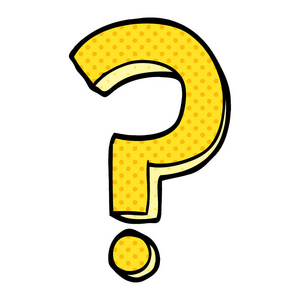 What's the cartoon about?
It's about a cat.
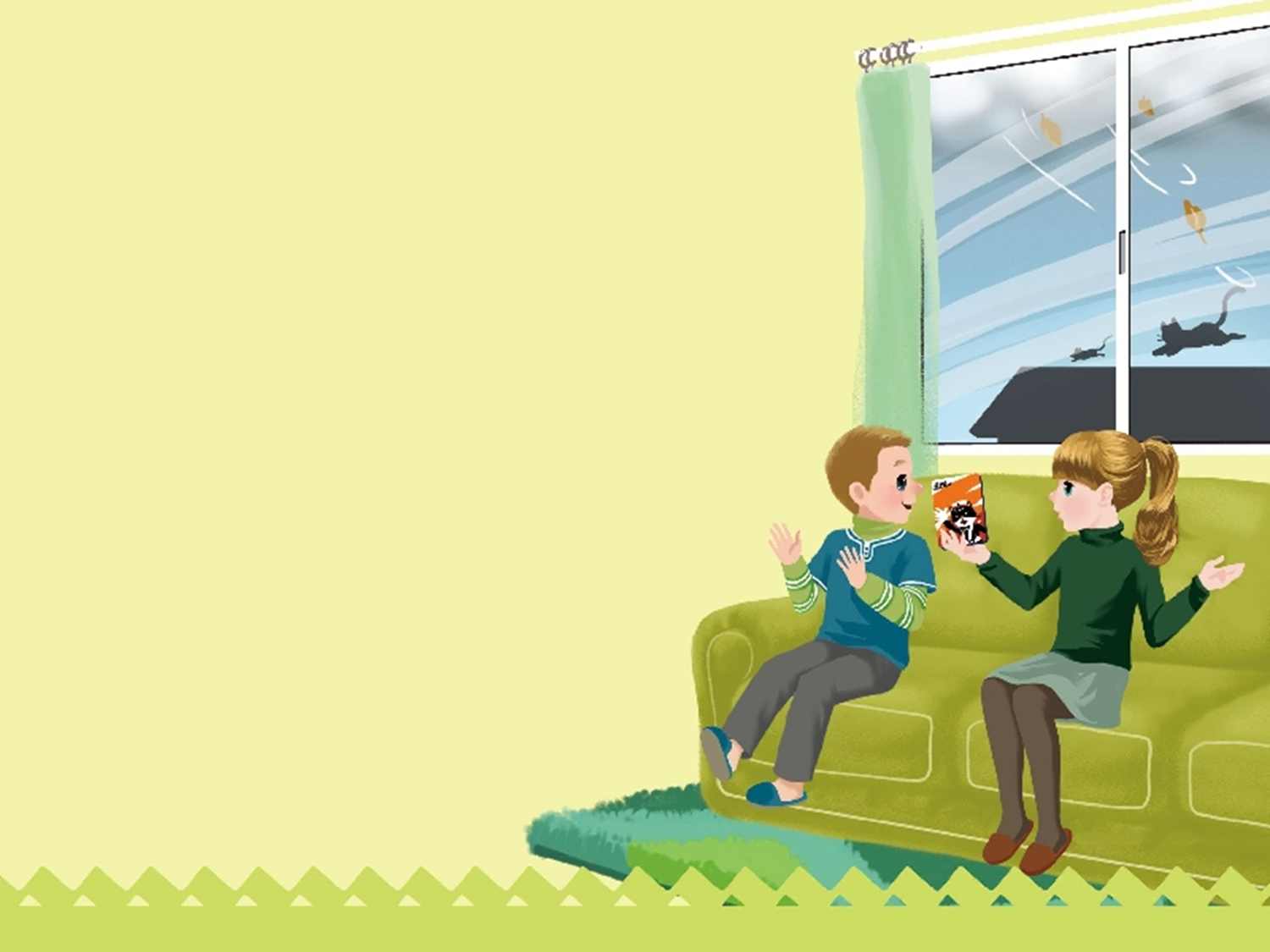 Watch and answer
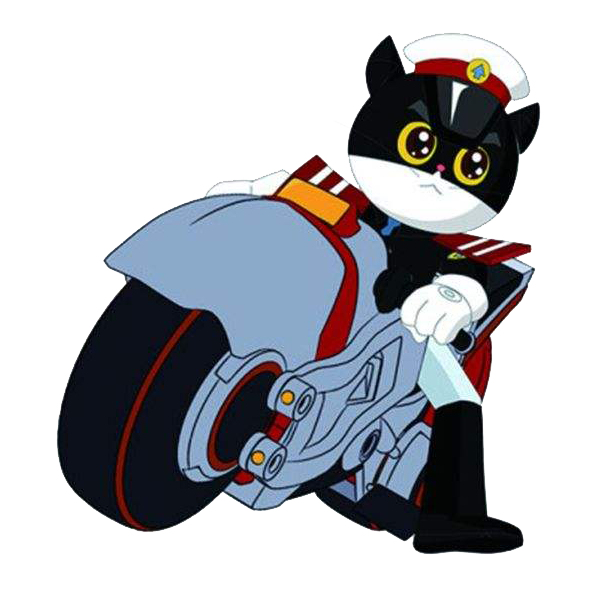 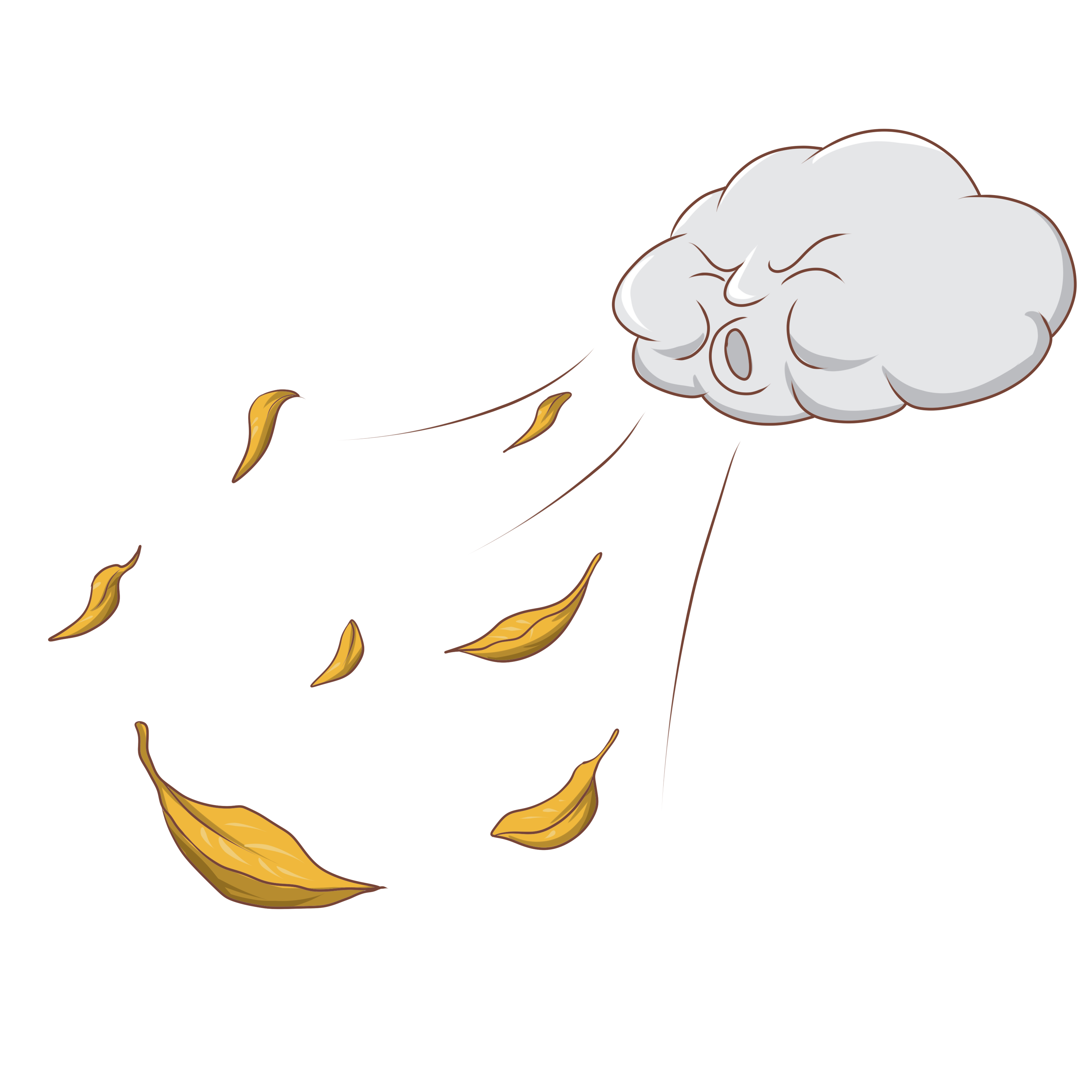 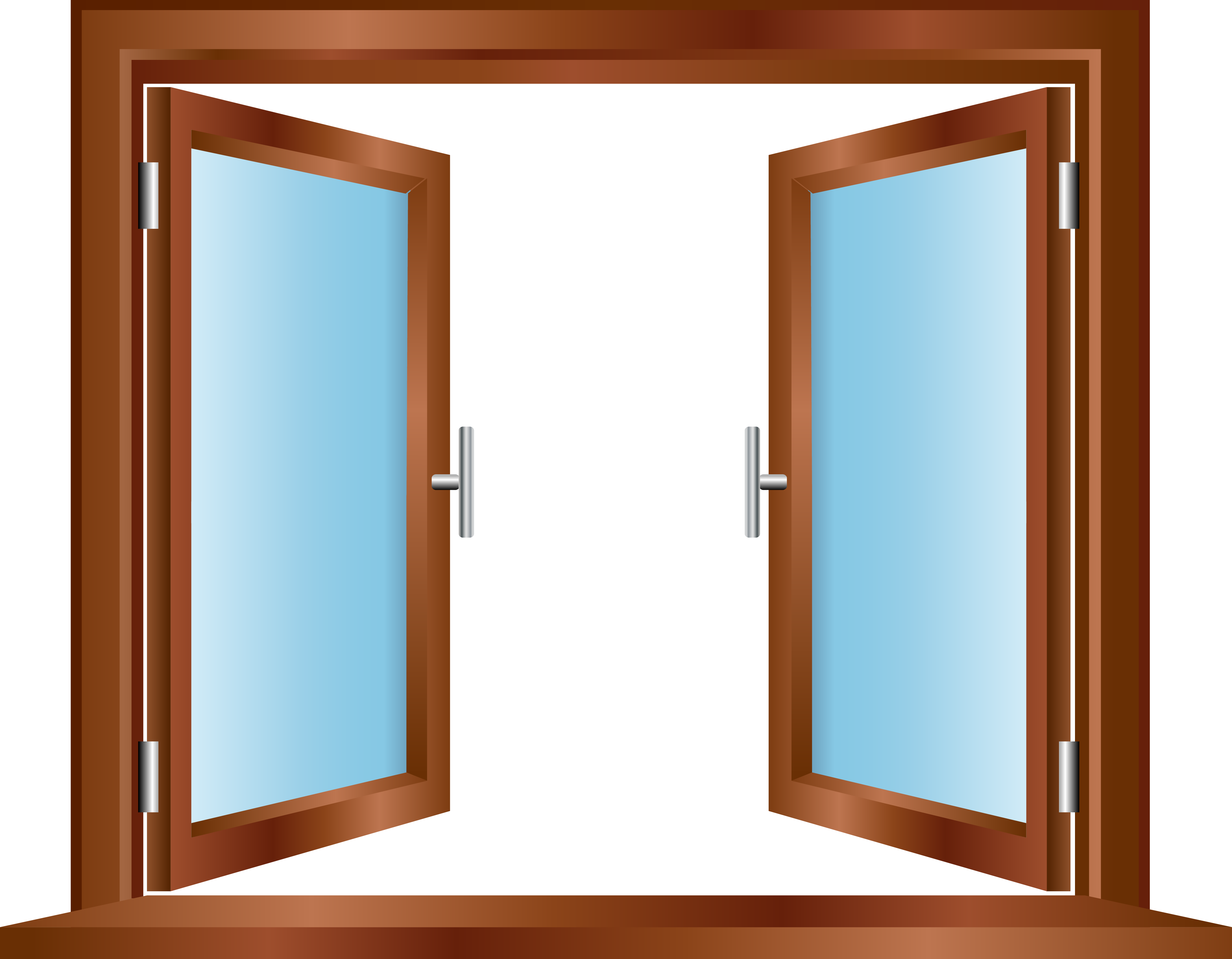 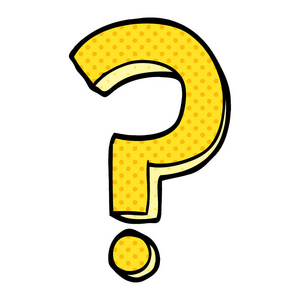 What does the cat do?
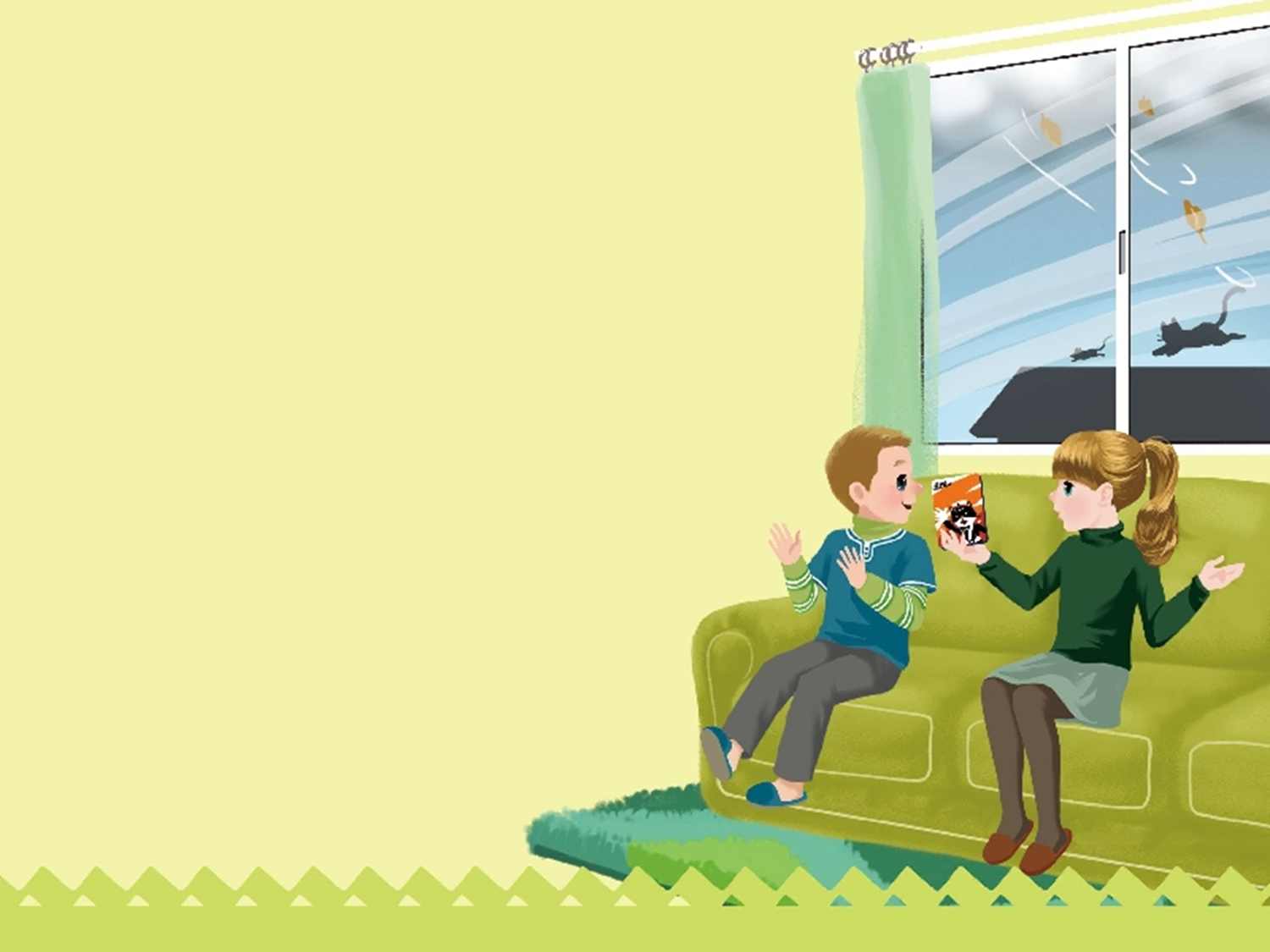 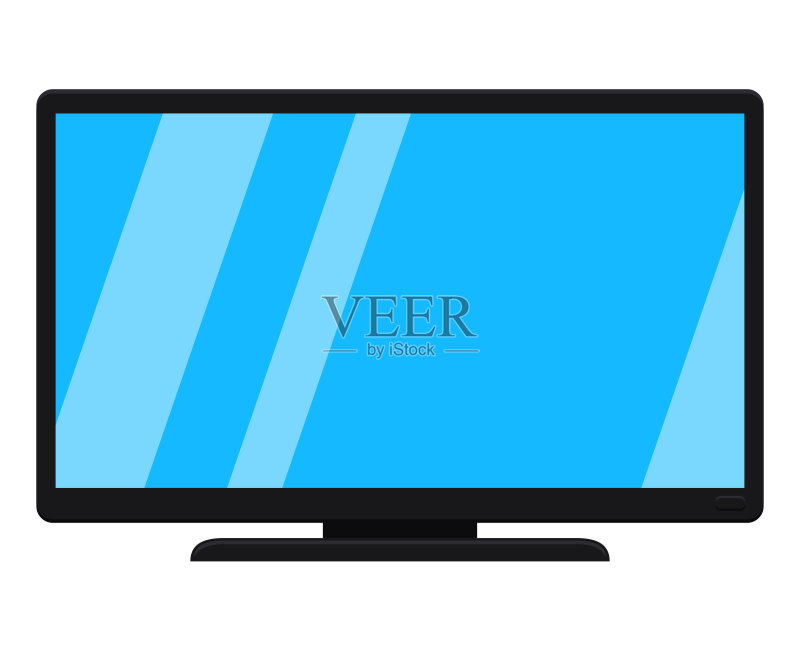 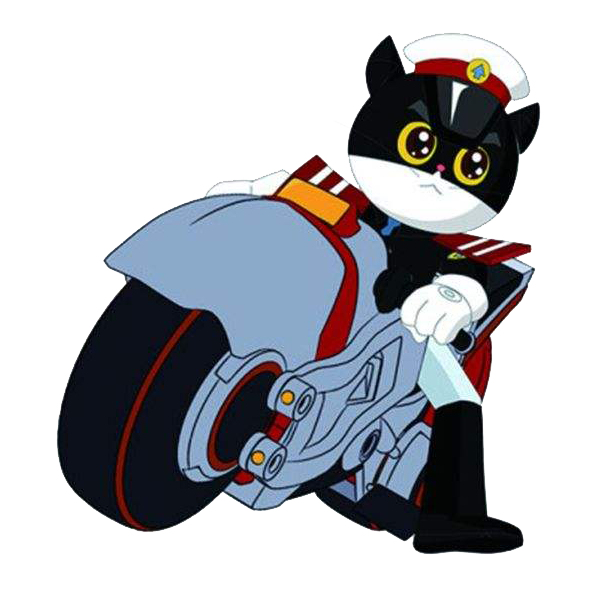 复数
mice
mouse
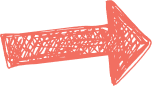 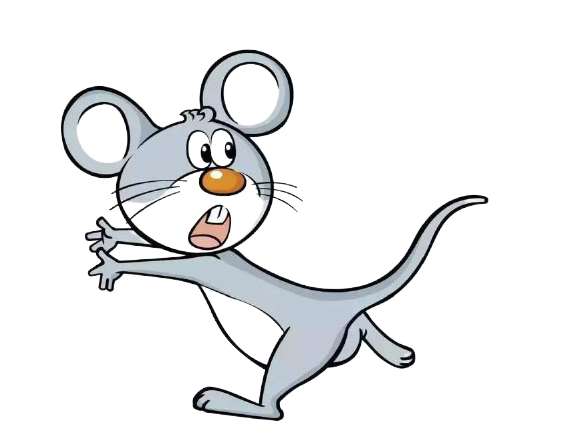 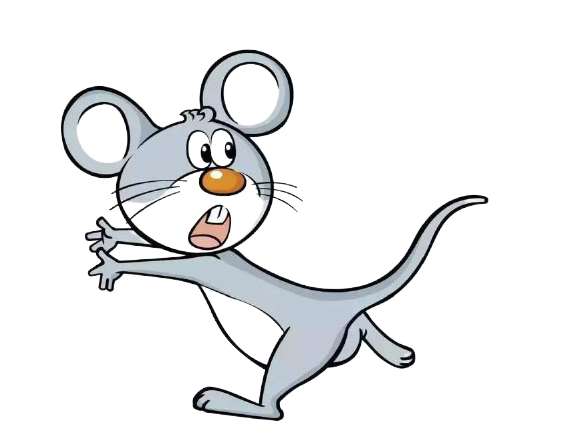 Watch and answer
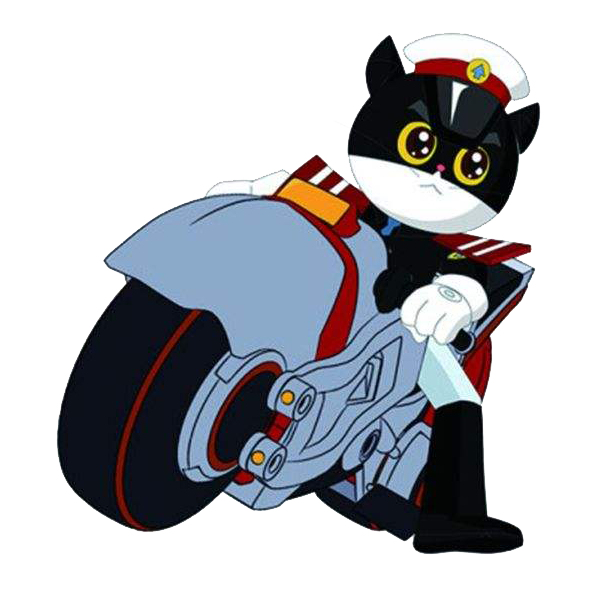 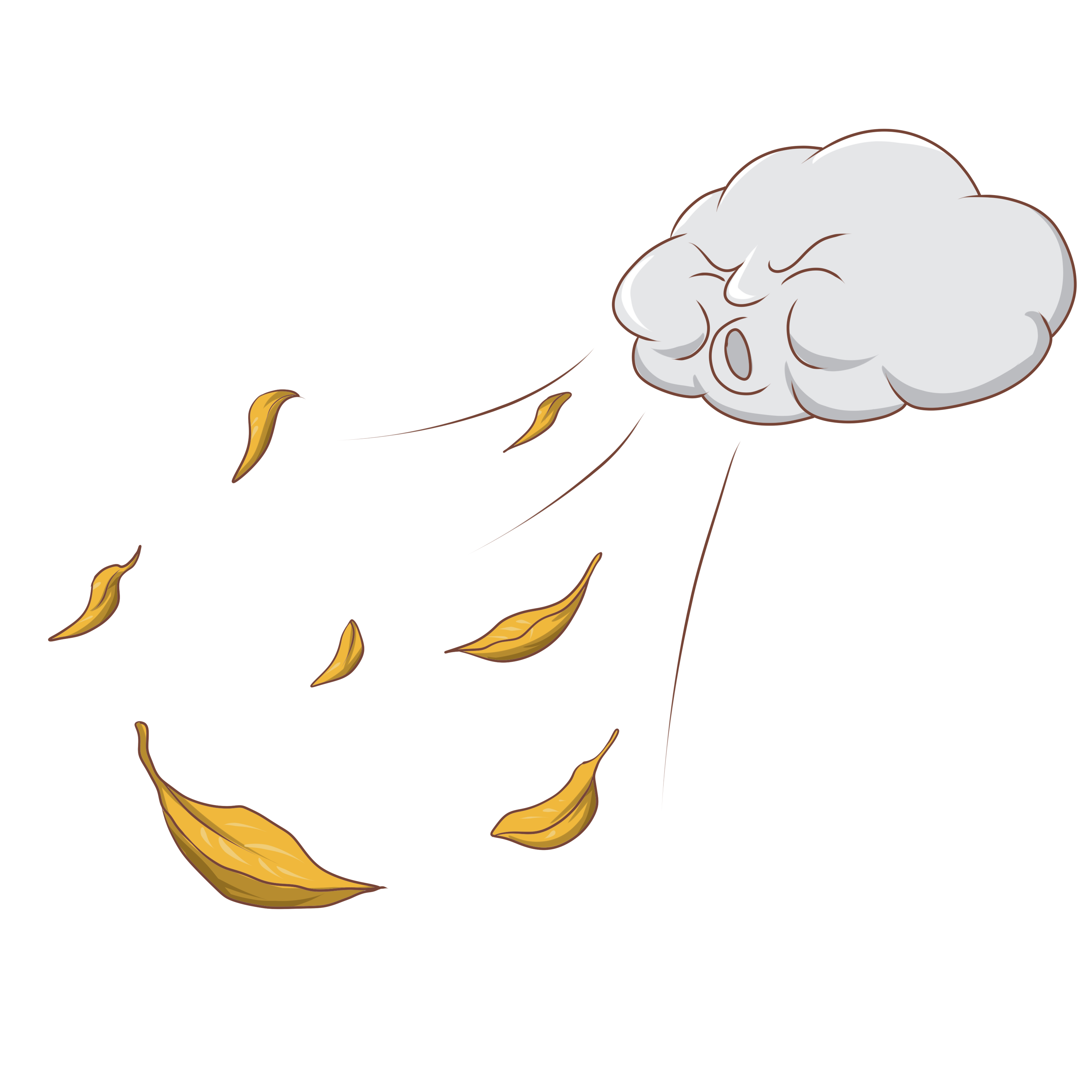 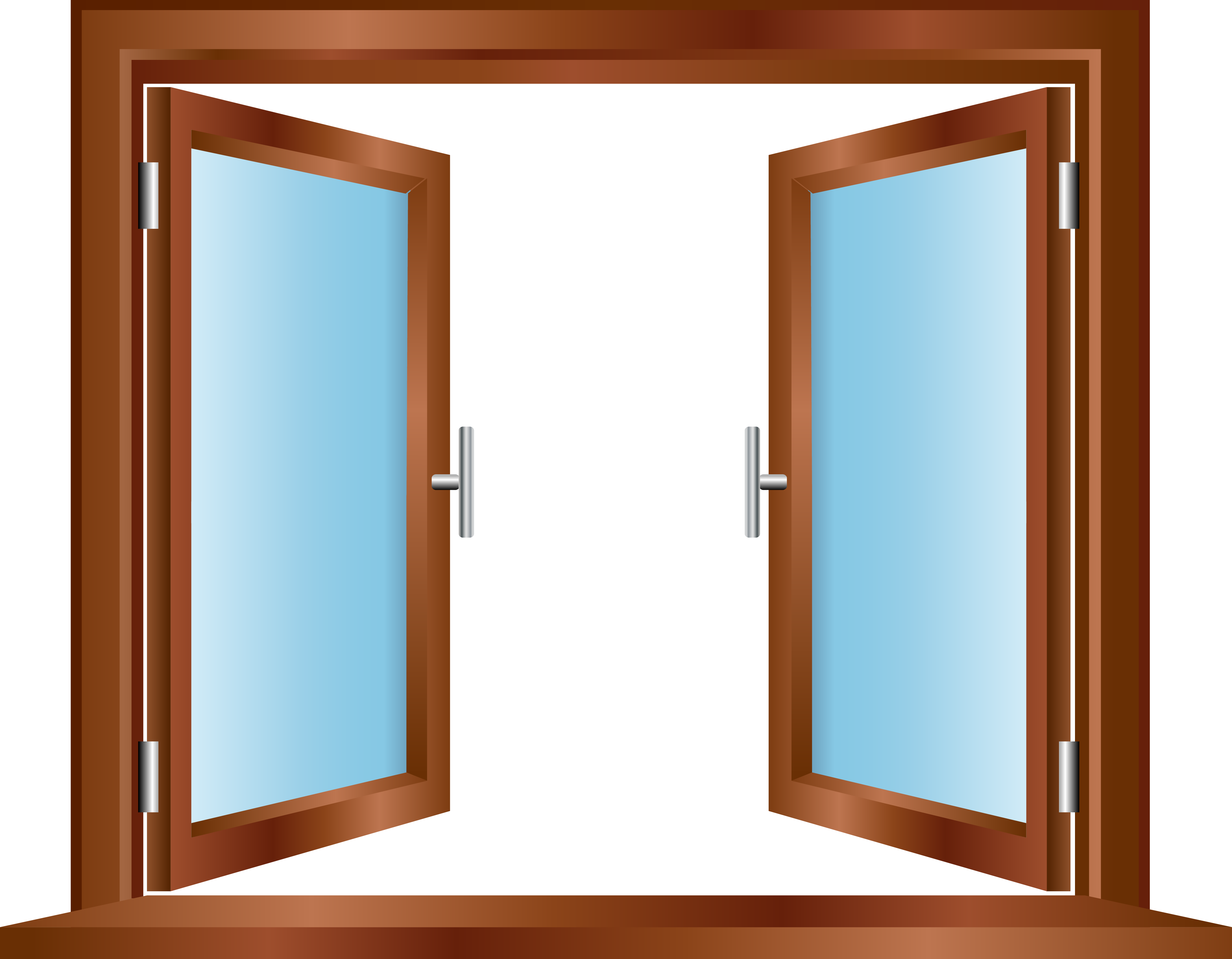 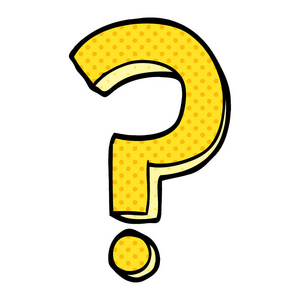 What does the cat do?
The cat is chasing the mice.
He's a police officer.
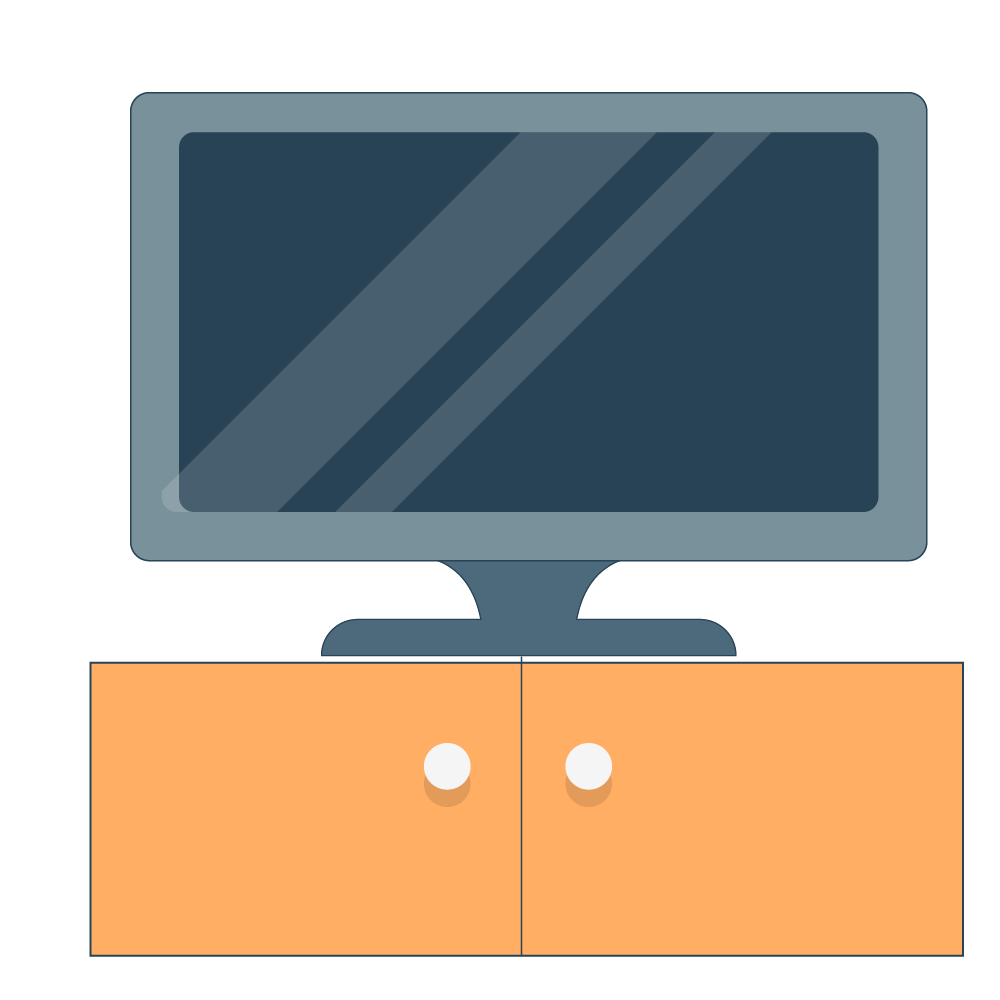 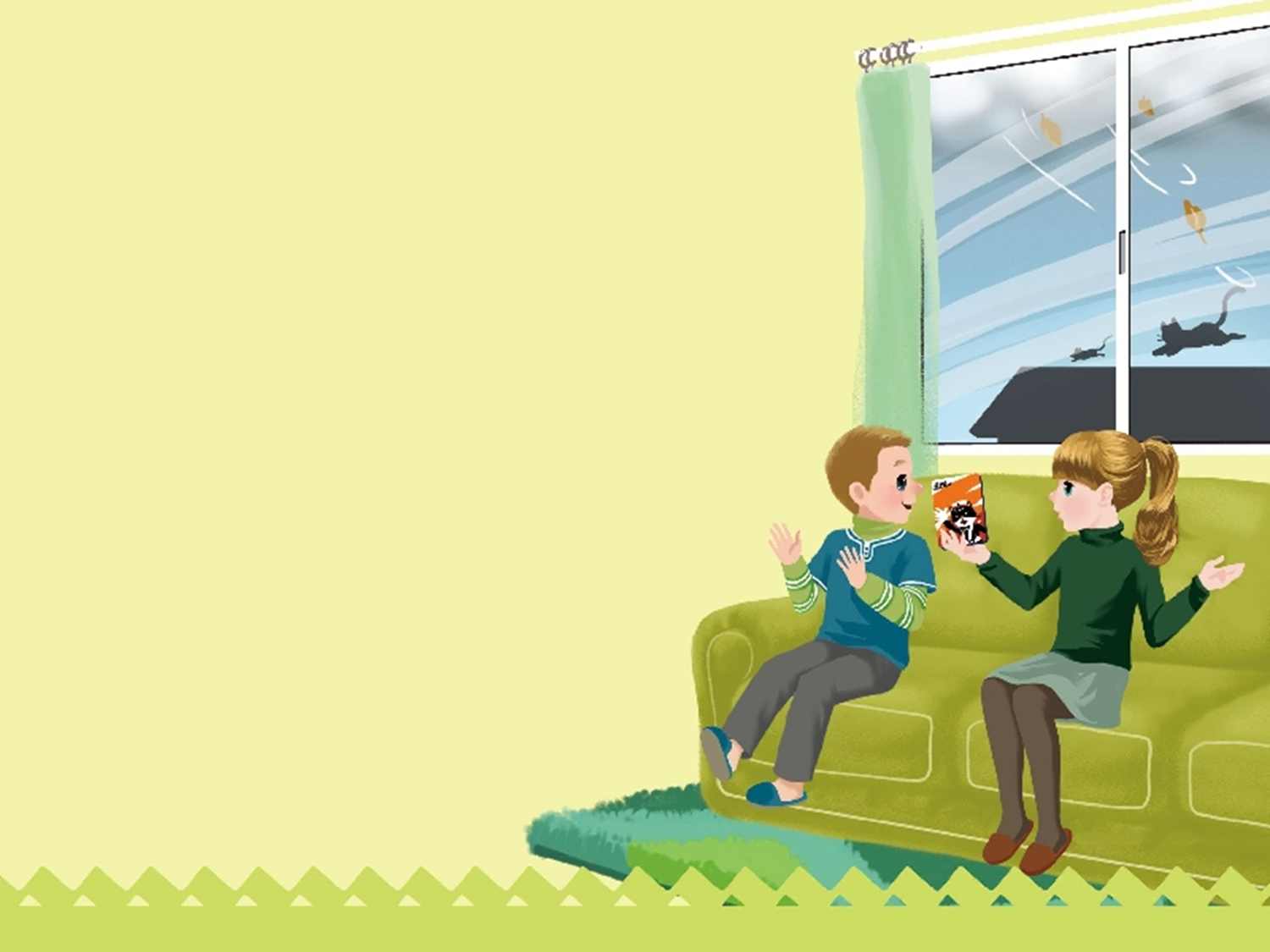 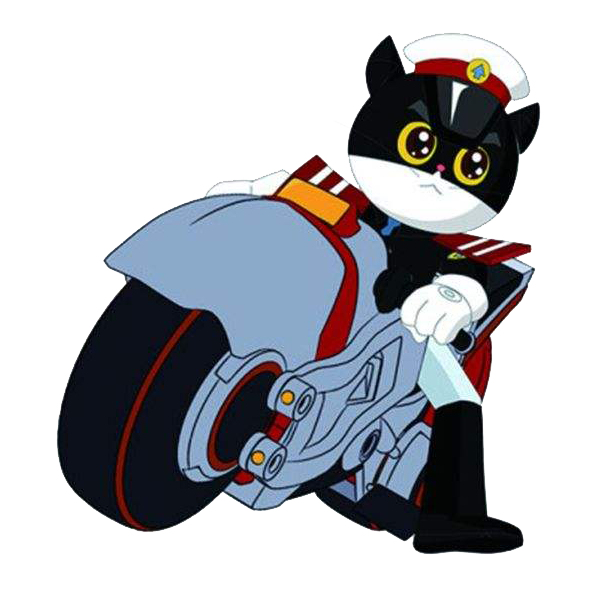 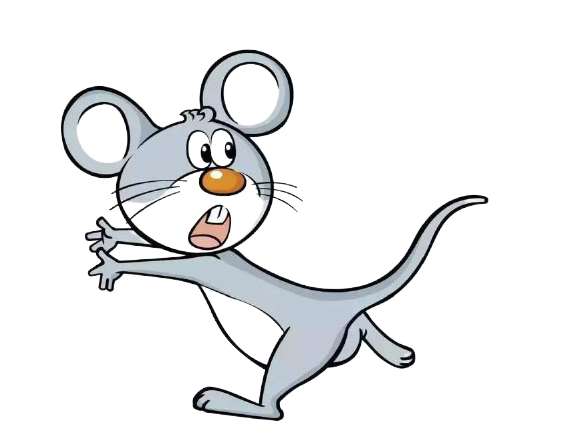 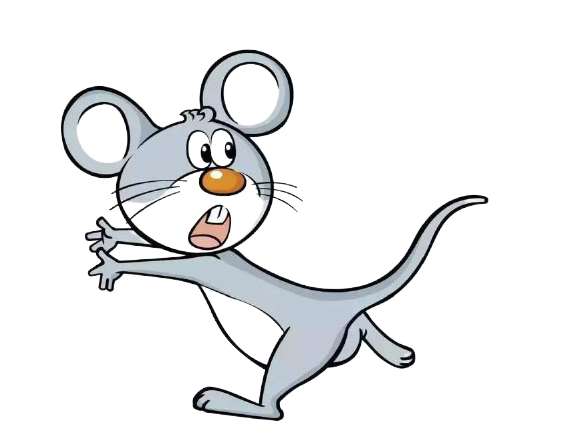 Look and answer
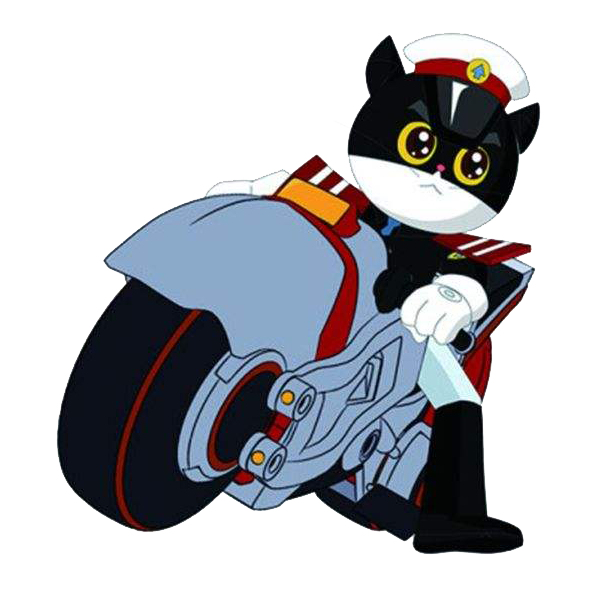 How does the mice feel?
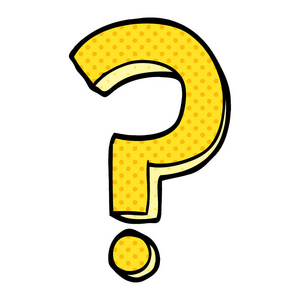 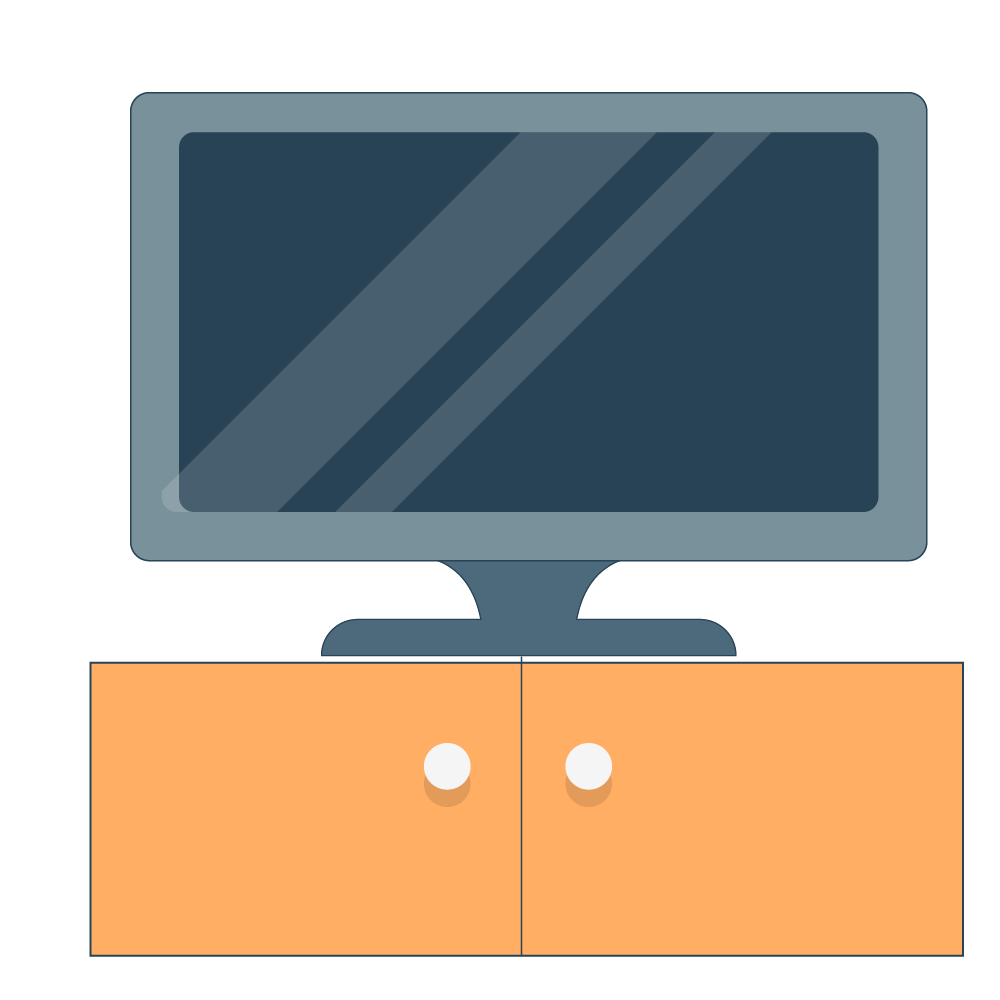 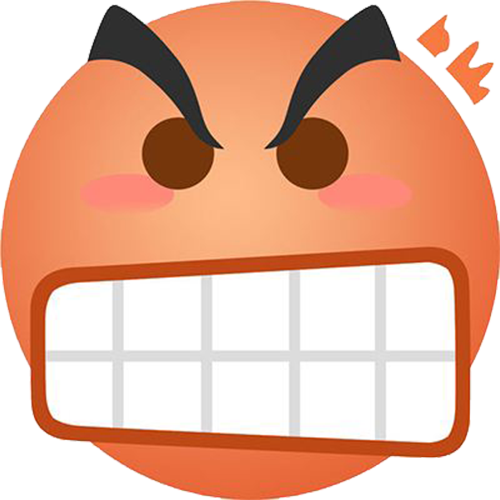 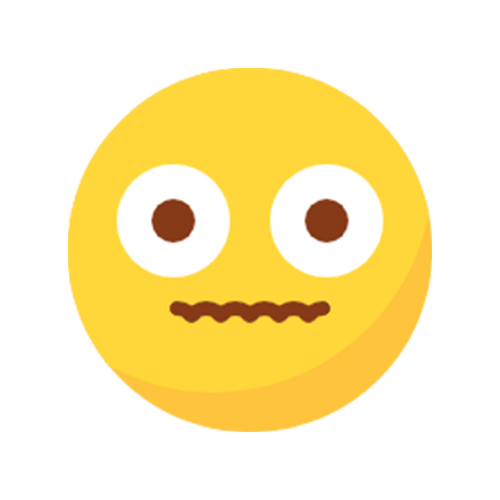 They‘re afraid of the cat.
How does the cat feel?
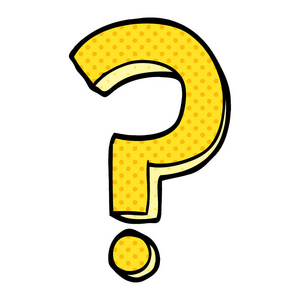 The cat is angry with them .
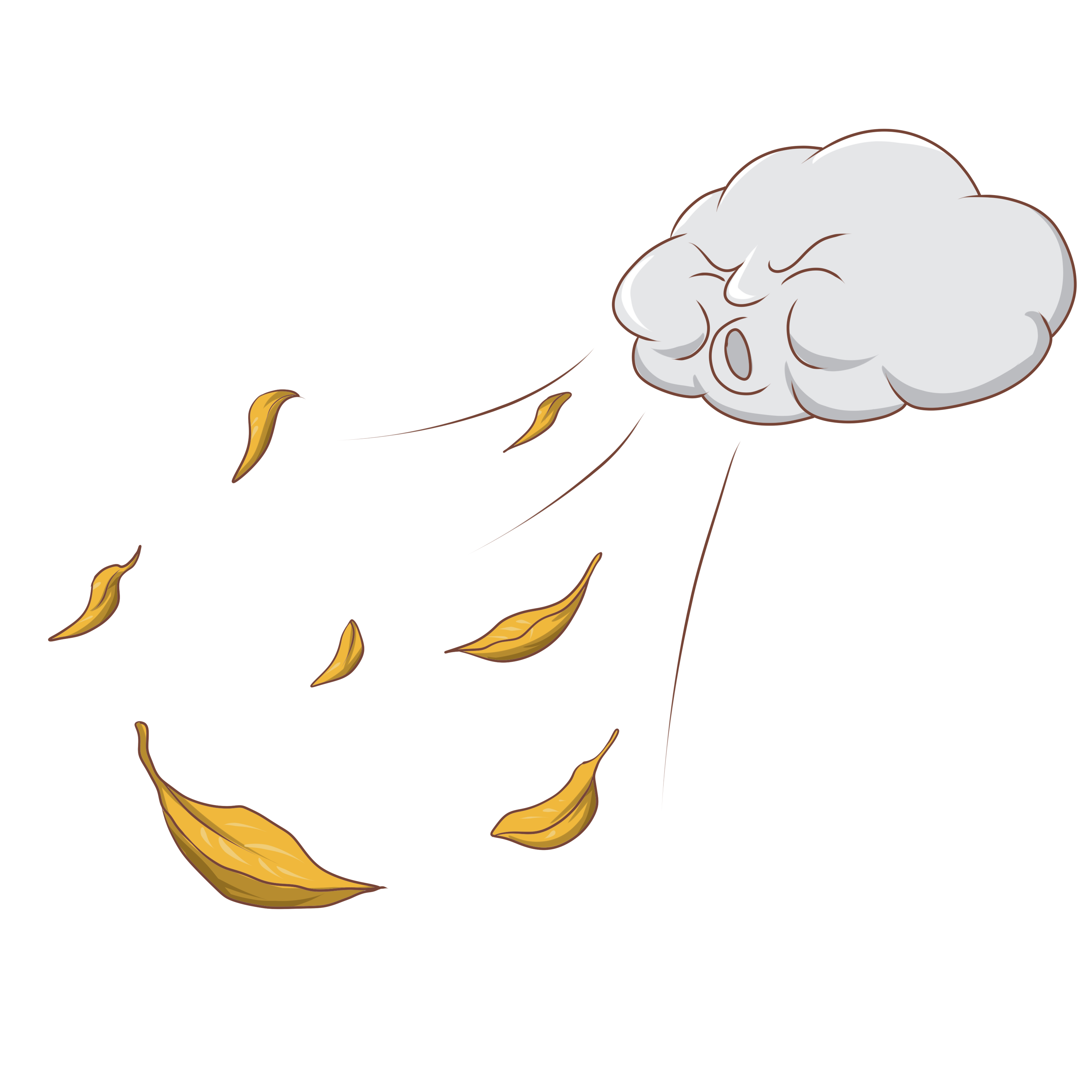 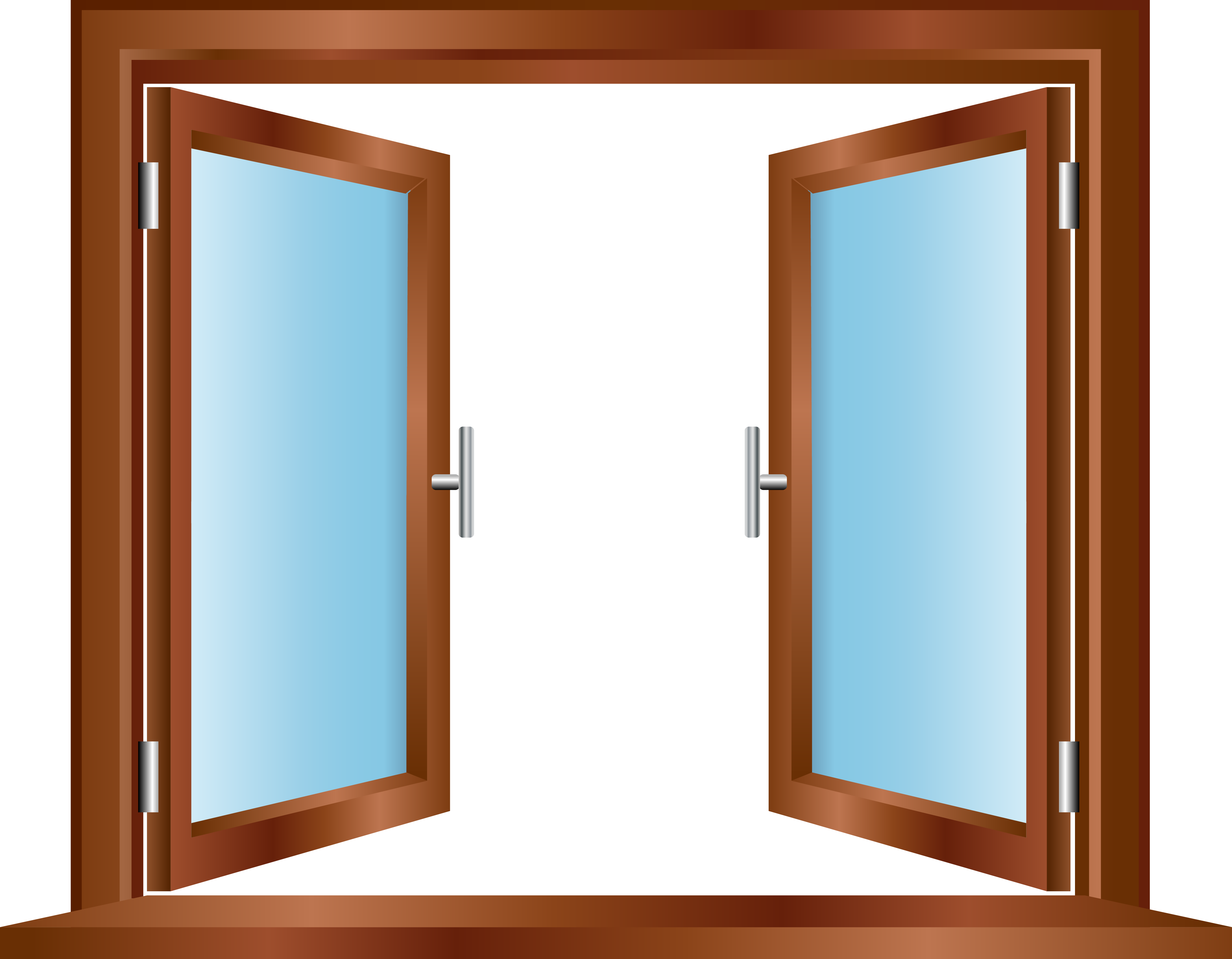 Watch and answer
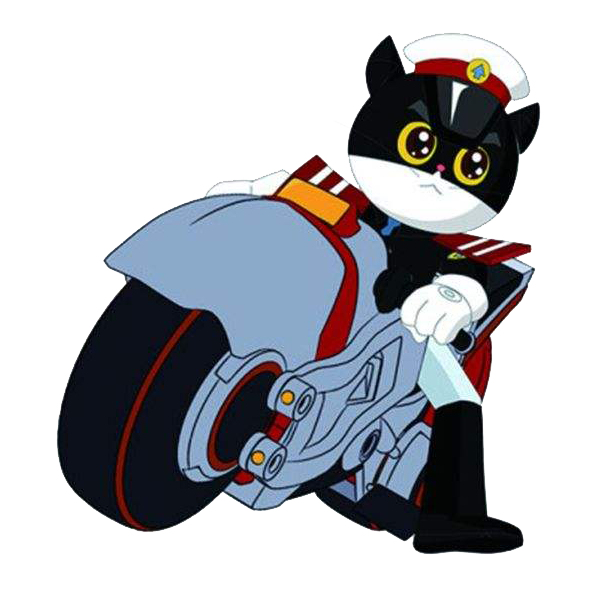 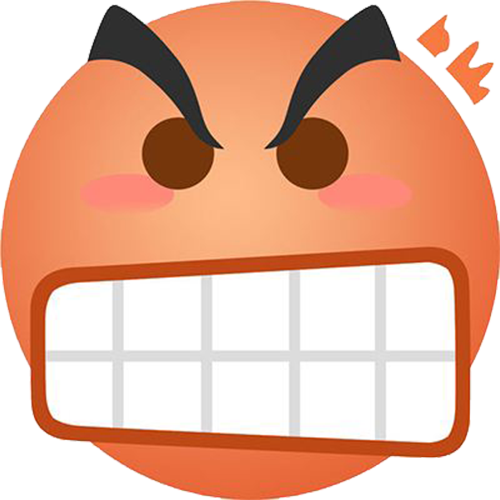 Why is the cat angry with them?
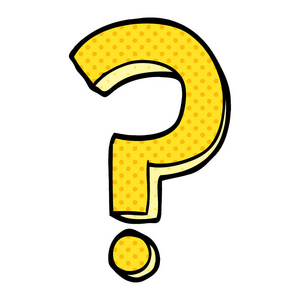 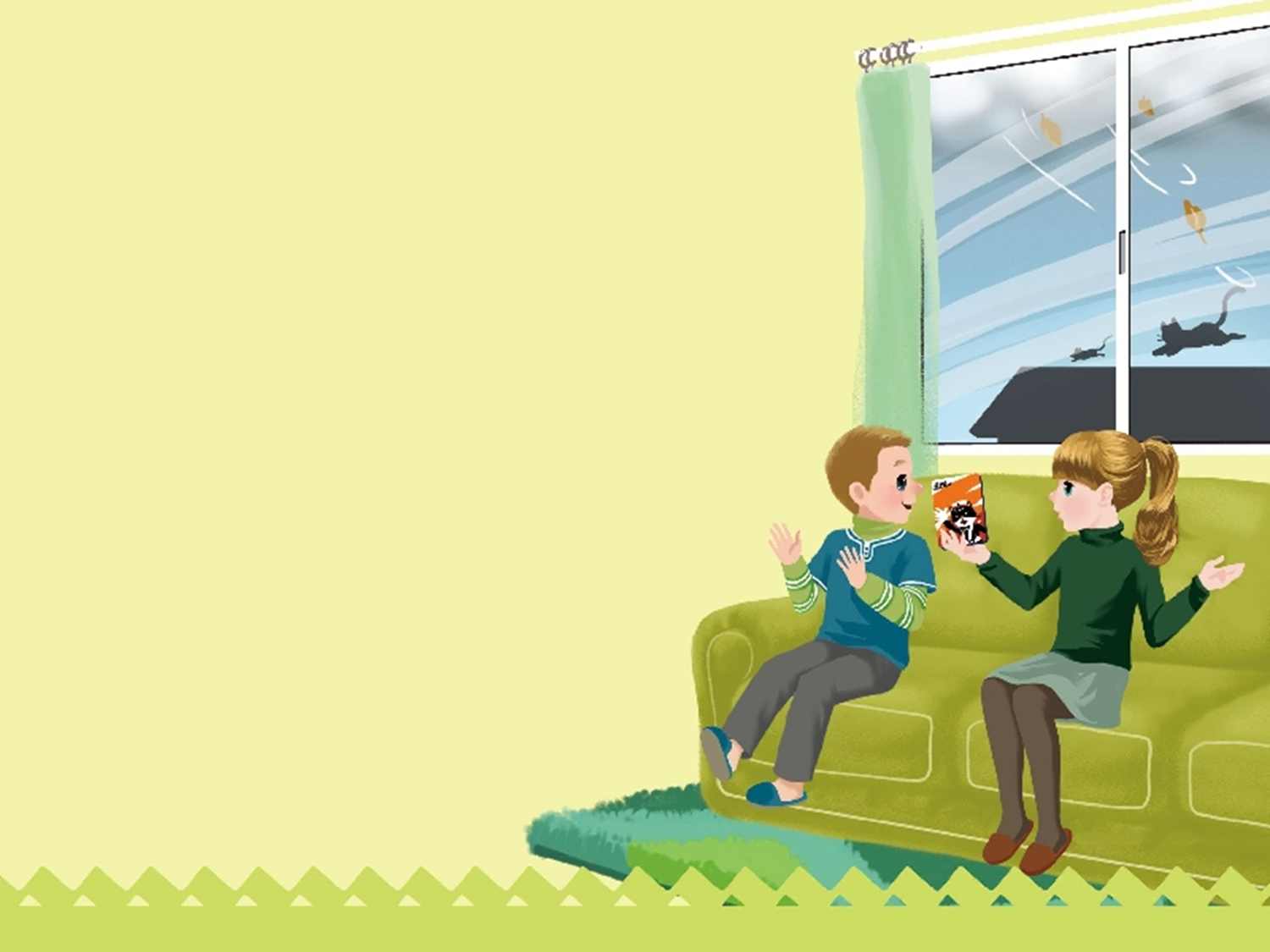 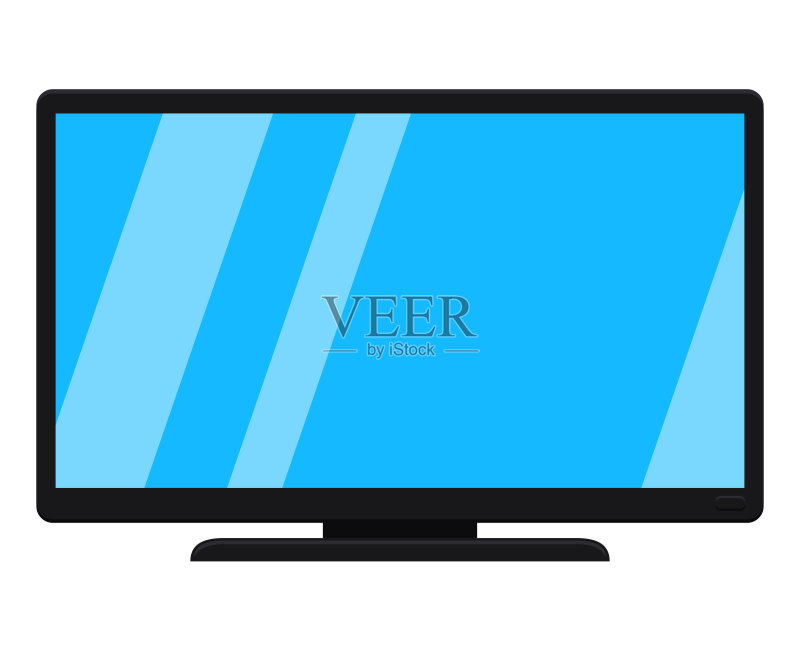 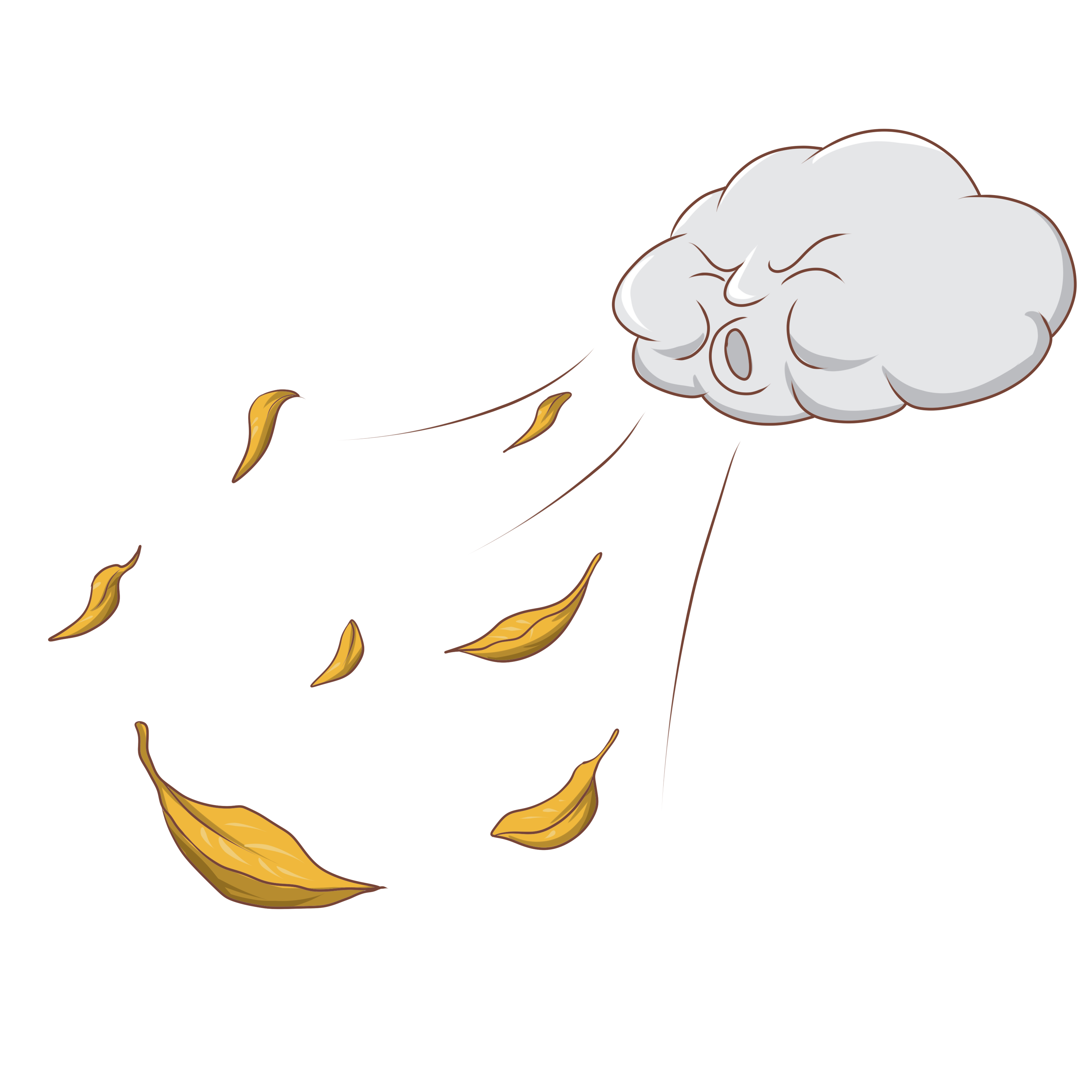 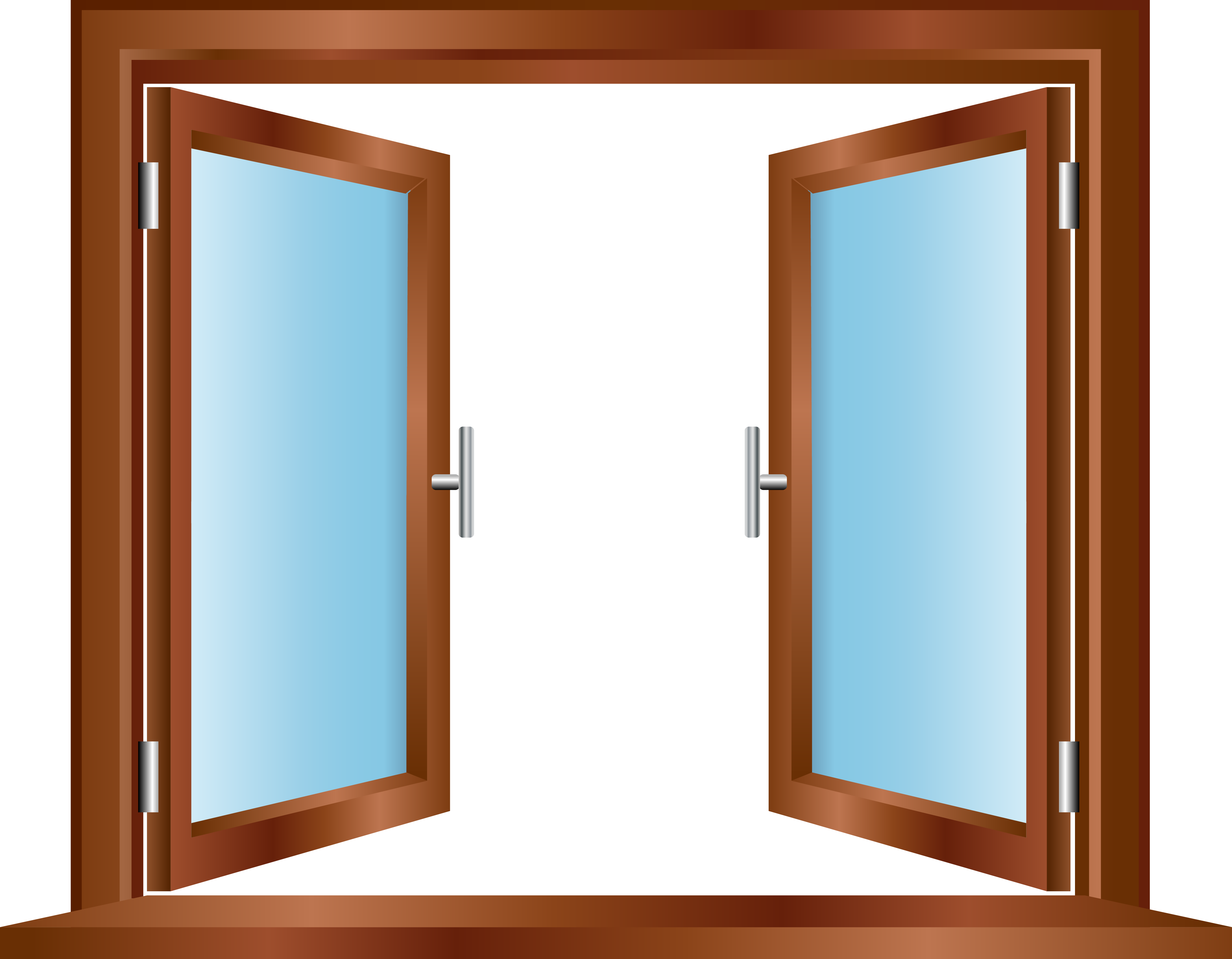 Watch and answer
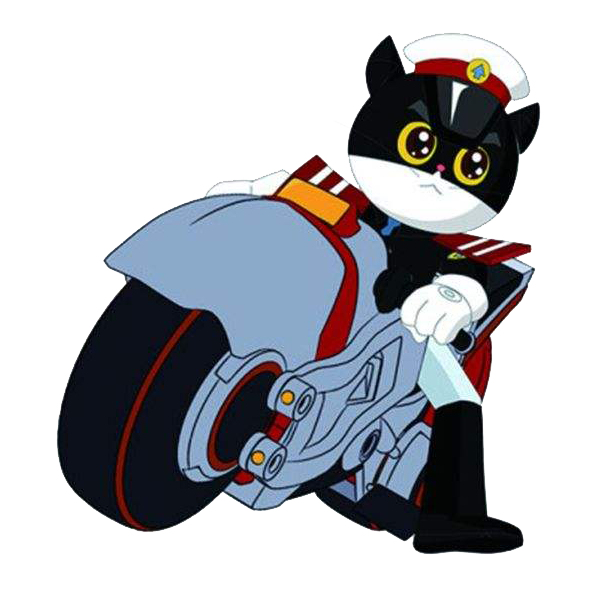 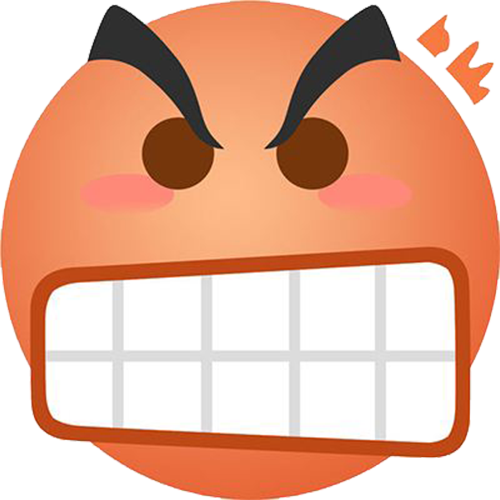 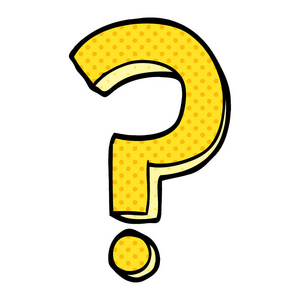 Why is the cat angry with them?
Because the mice are bad.
They hurt people.
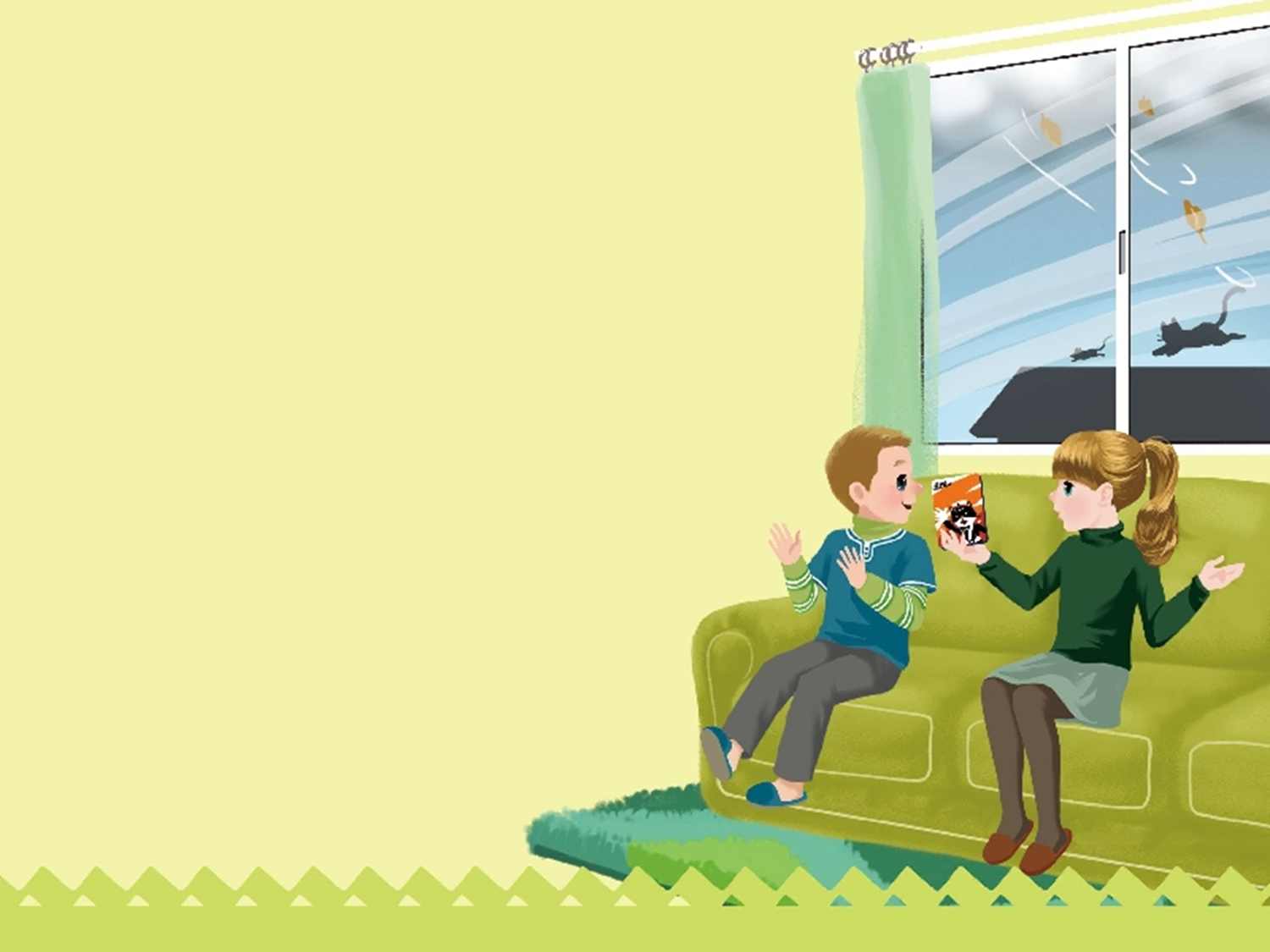 Listen and imitate
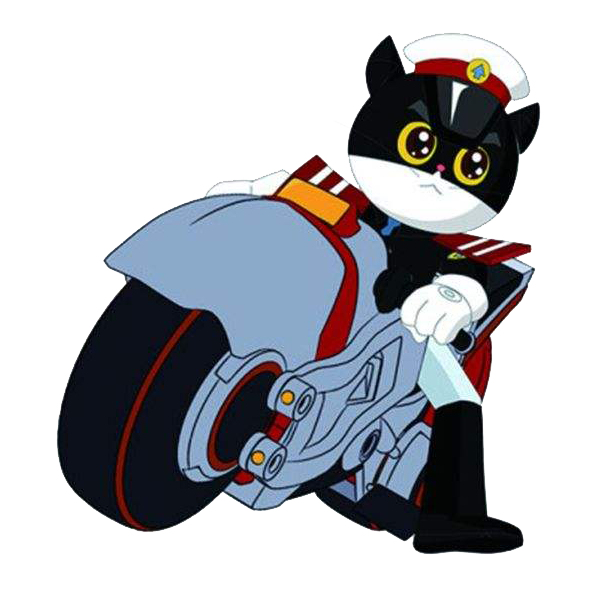 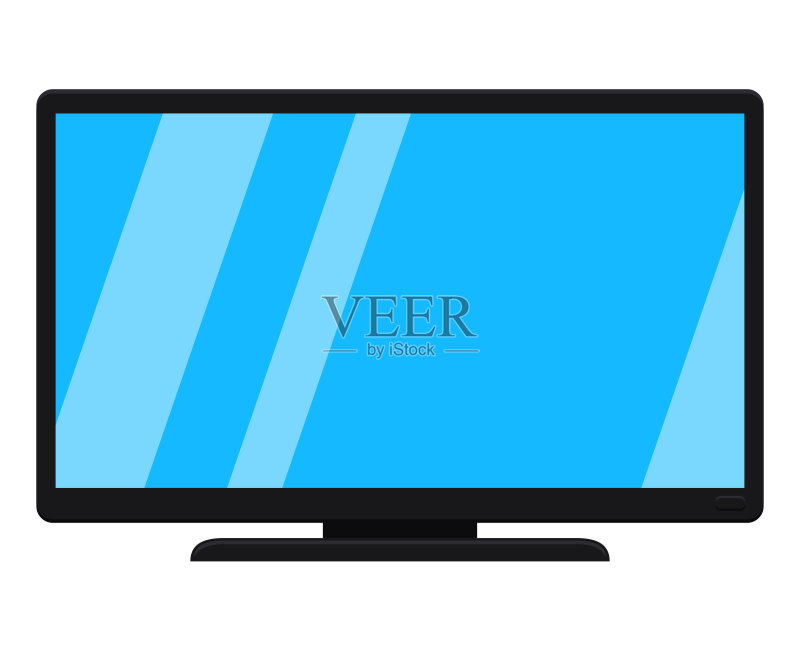 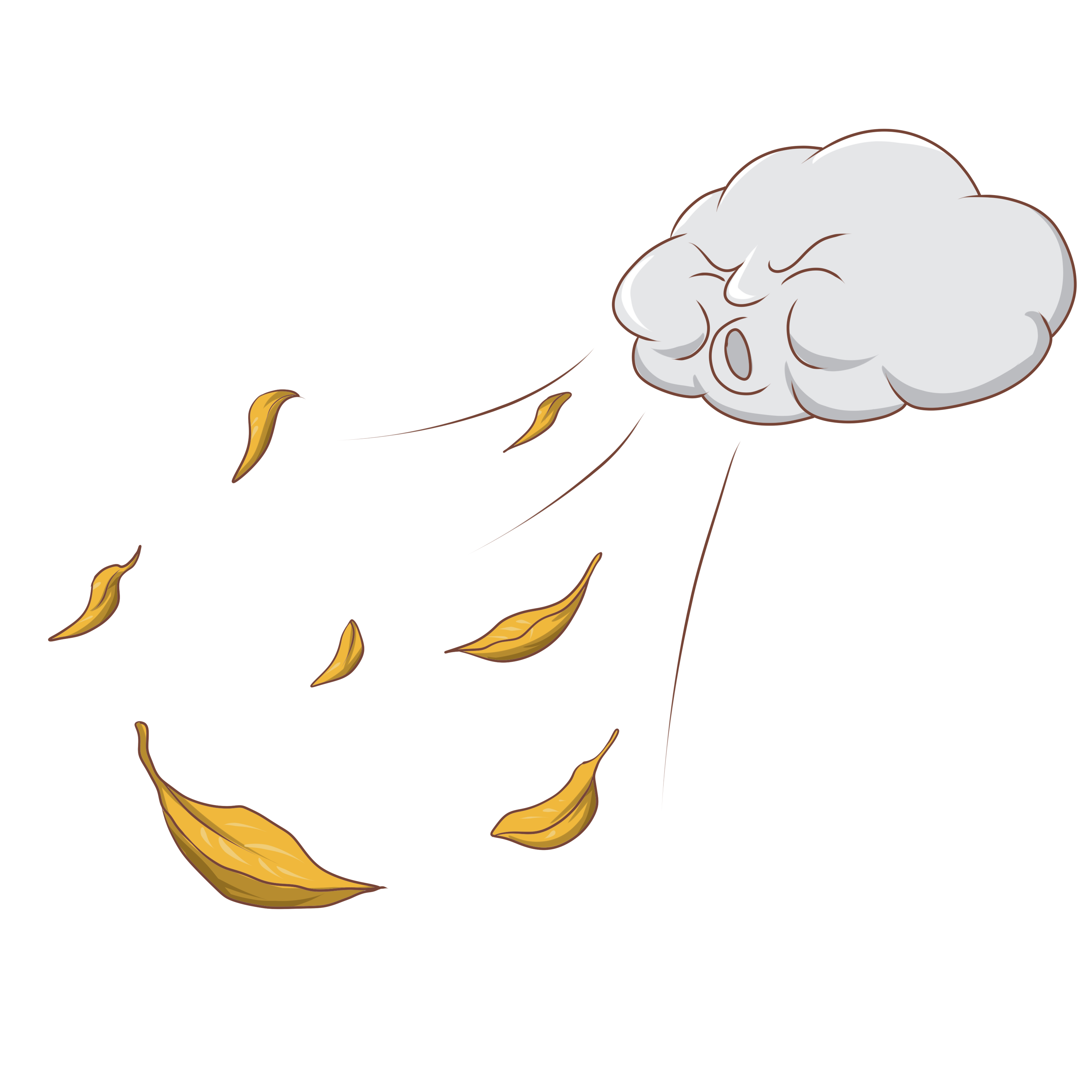 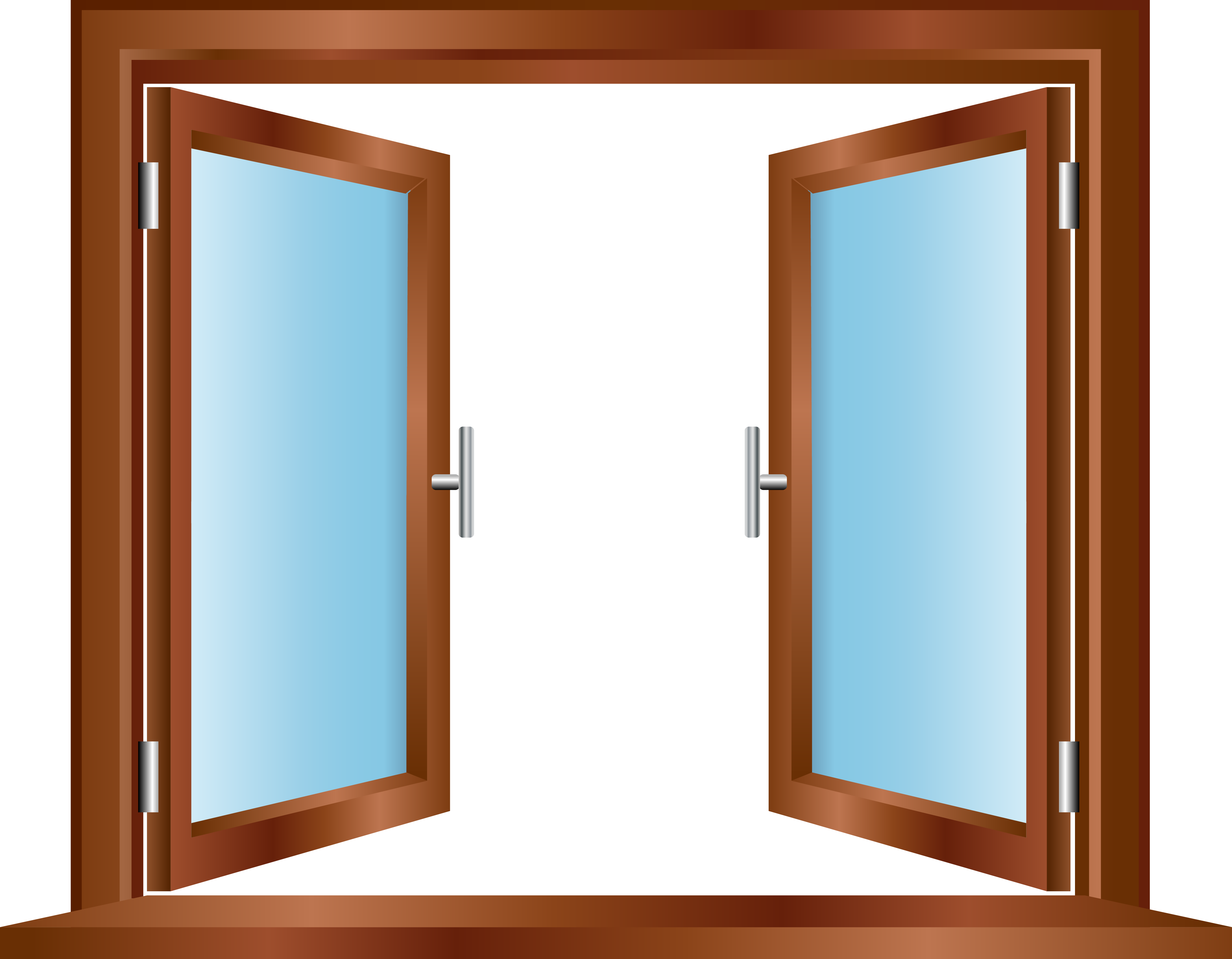 Read in groups
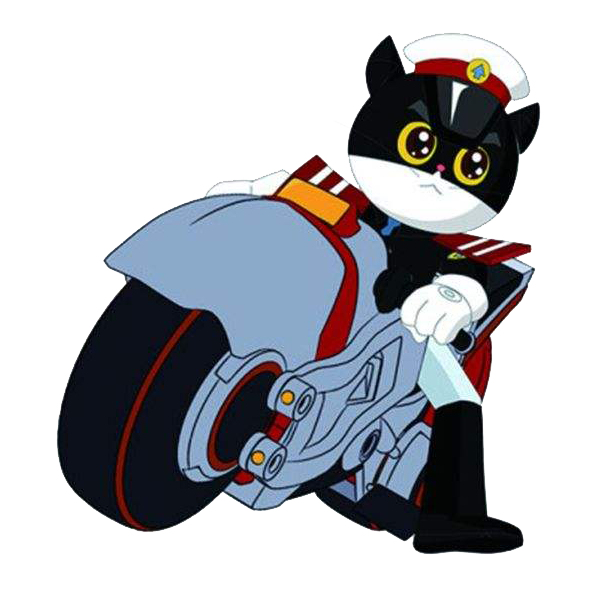 Sam:
Sarah:
Sam:
Sarah:
Sam:
Sarah:

Sam:
What’s this cartoon about?
It’s about a cat. The cat is a police officer.
Cool!
He chases the mice. They’re afraid of him.
Why?
Because the mice are bad. They hurt people. The cat is angry with them.
Maybe our cat is chasing a mouse now!
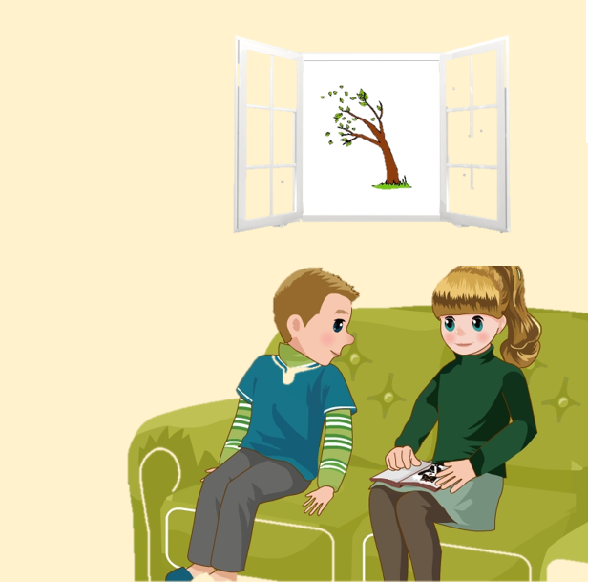 Role-play
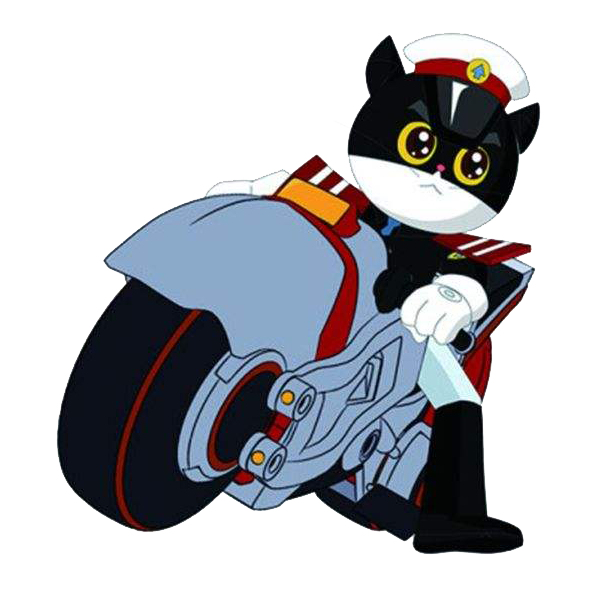 Sam:
Sarah:
Sam:
Sarah:
Sam:
Sarah:

Sam:
What’s this cartoon about?
It’s about a cat. The cat is a police officer.
Cool!
He chases the mice. They’re afraid of him.
Why?
Because the mice are bad. They hurt people. 
The cat is angry with them.
Maybe our cat is chasing a mouse now!
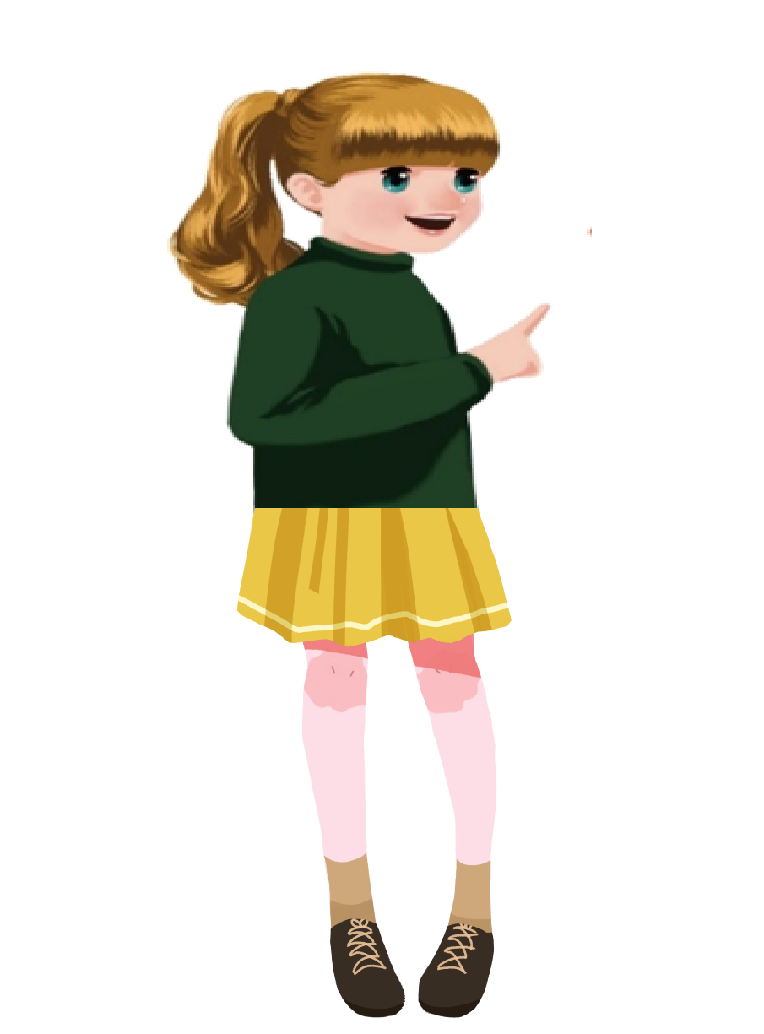 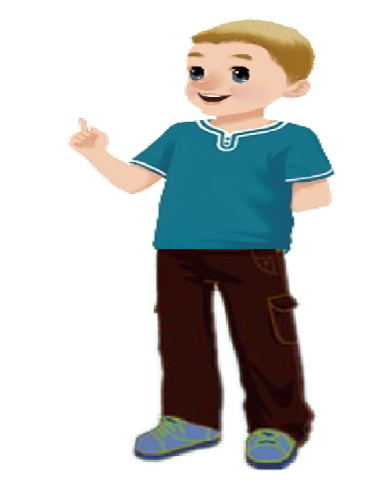 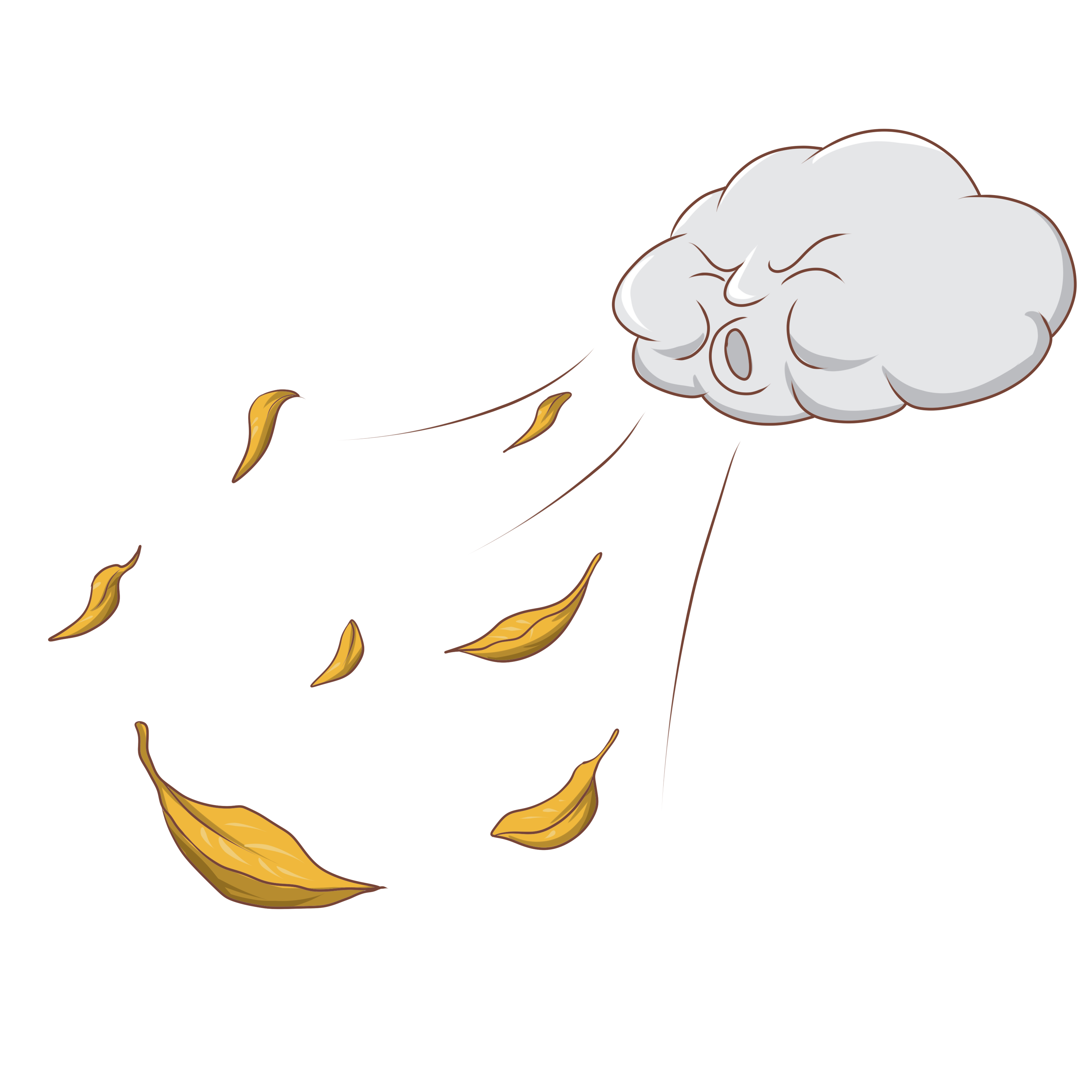 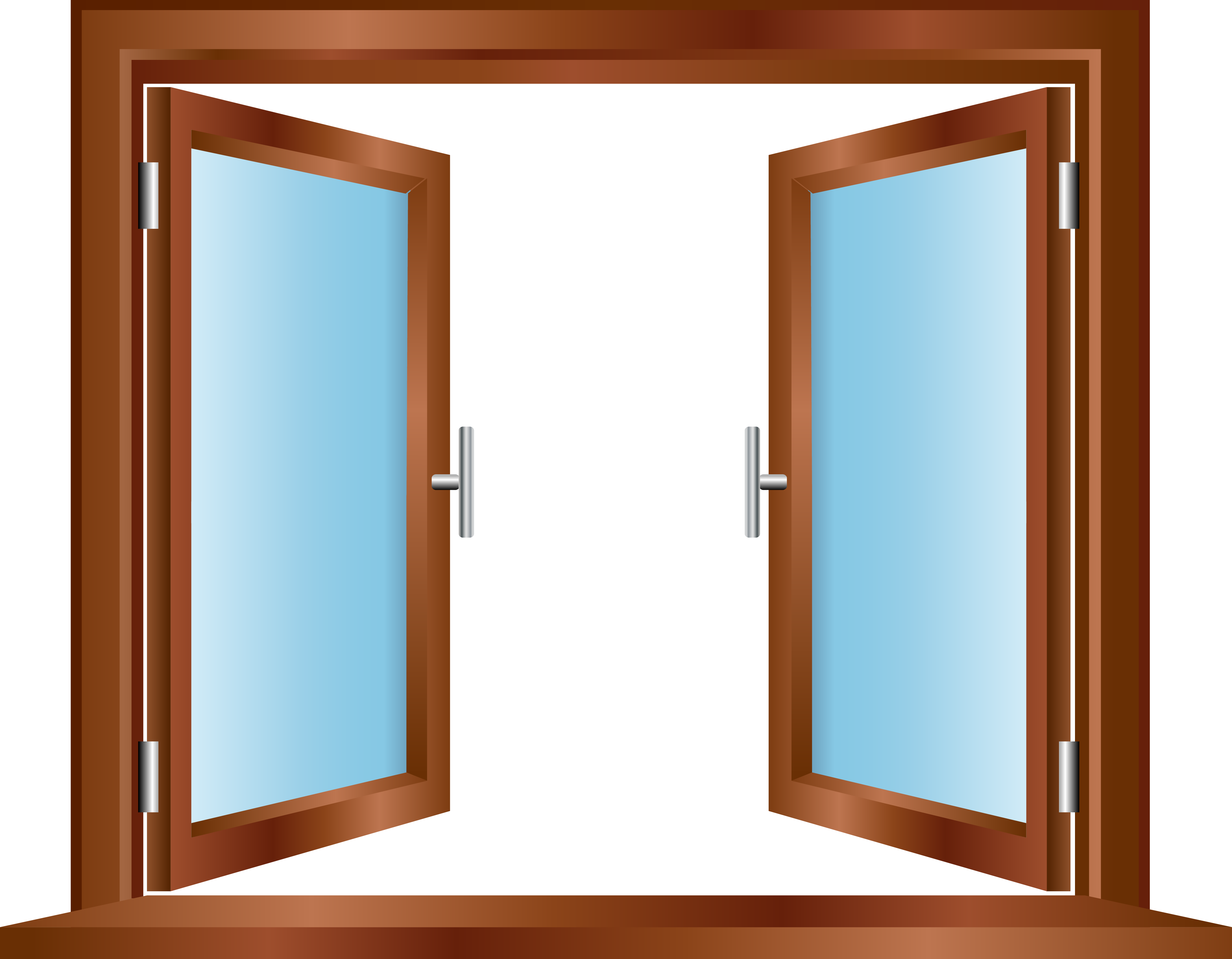 Good memory
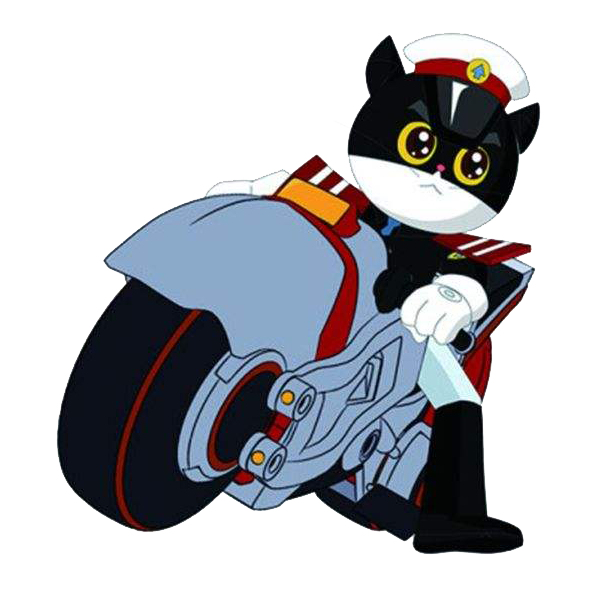 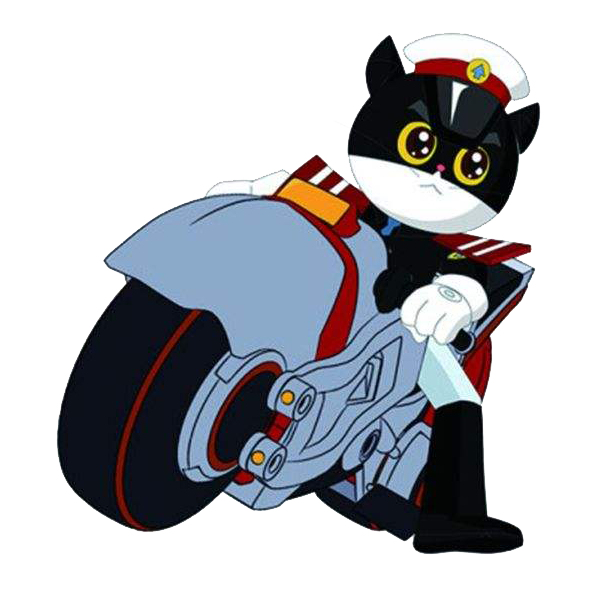 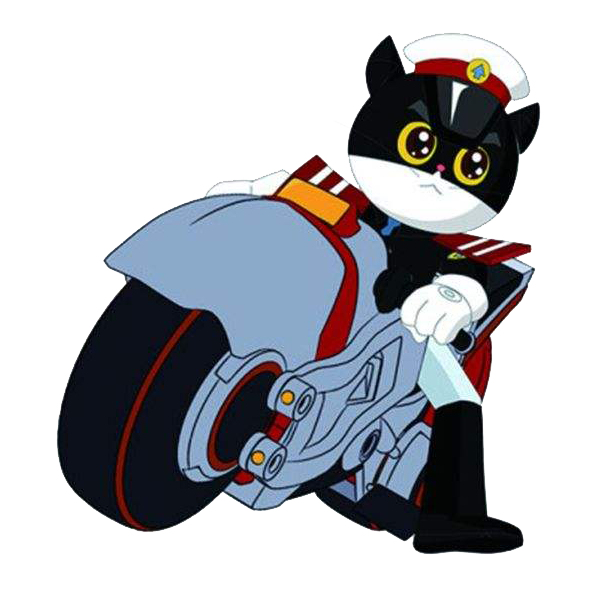 Sam:
Sarah:
Sam:
Sarah:
Sam:
Sarah:

Sam:
What’s this cartoon about?
It’s about a cat. The cat is a police officer.
Cool!
He chases the mice. They’re afraid of him.
Why?
Because the mice are bad. They hurt people. The cat is angry with them.
Maybe our cat is chasing a mouse now!
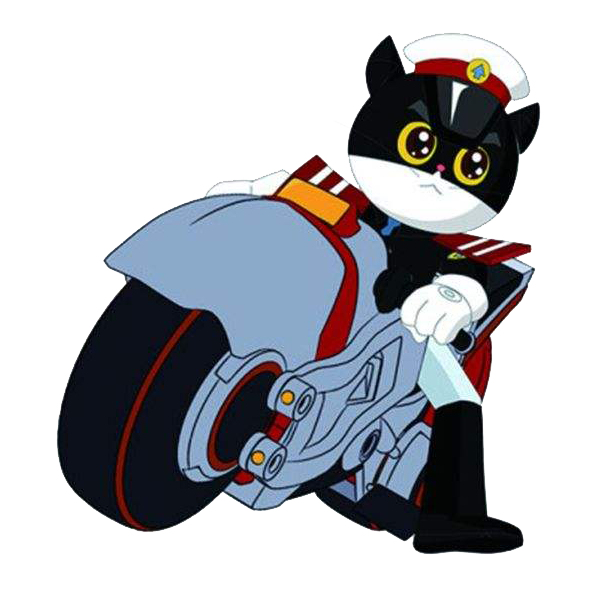 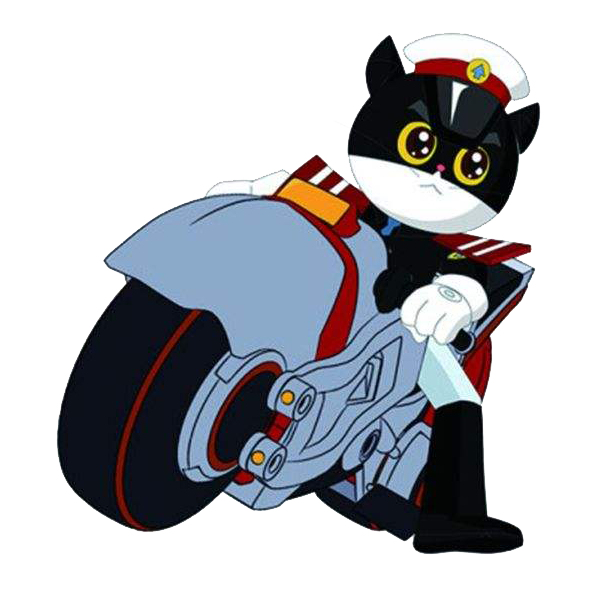 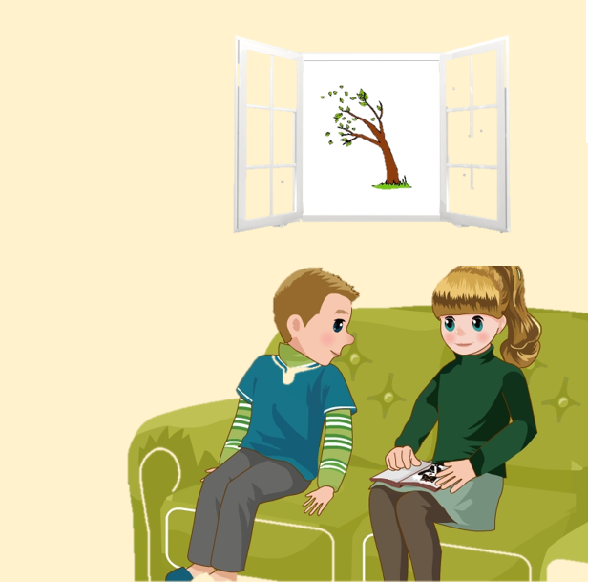 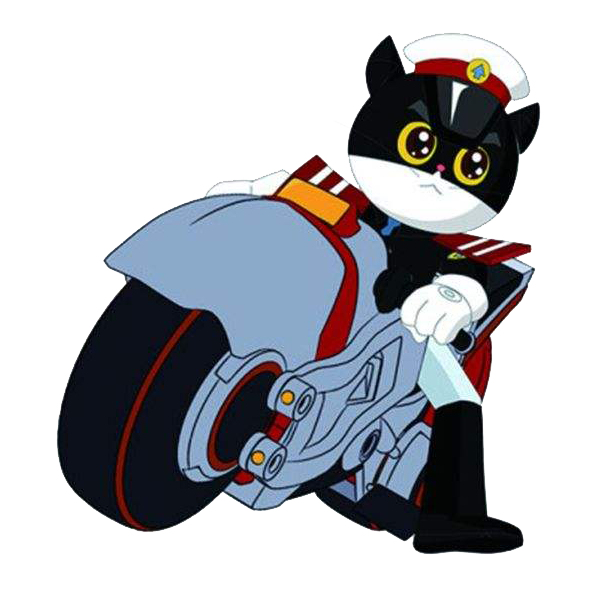 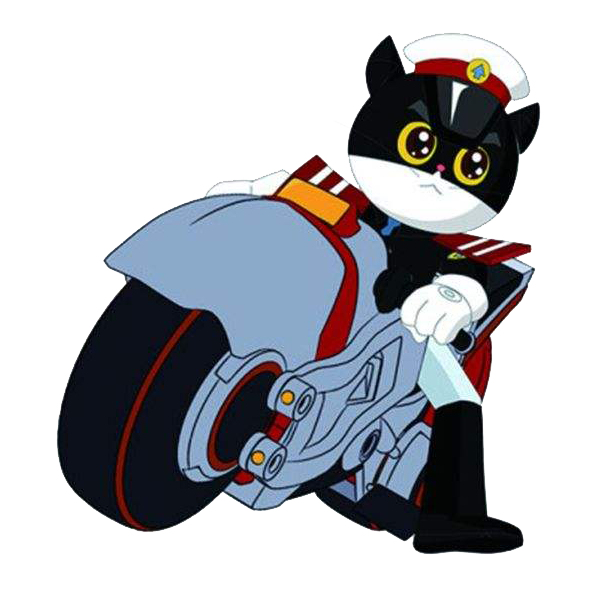 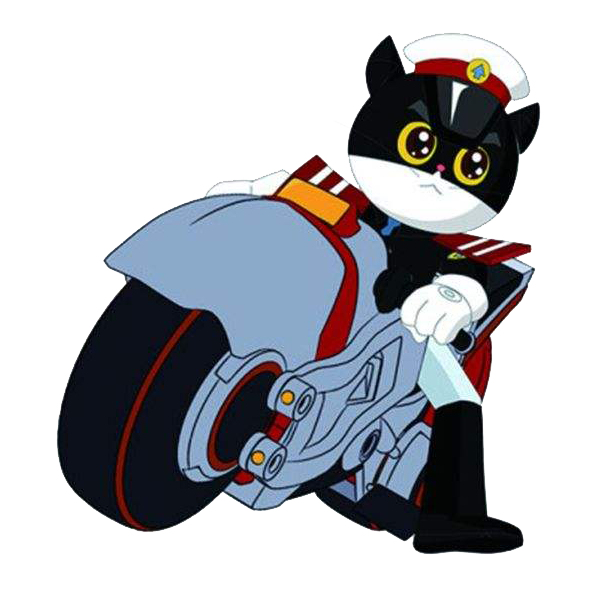 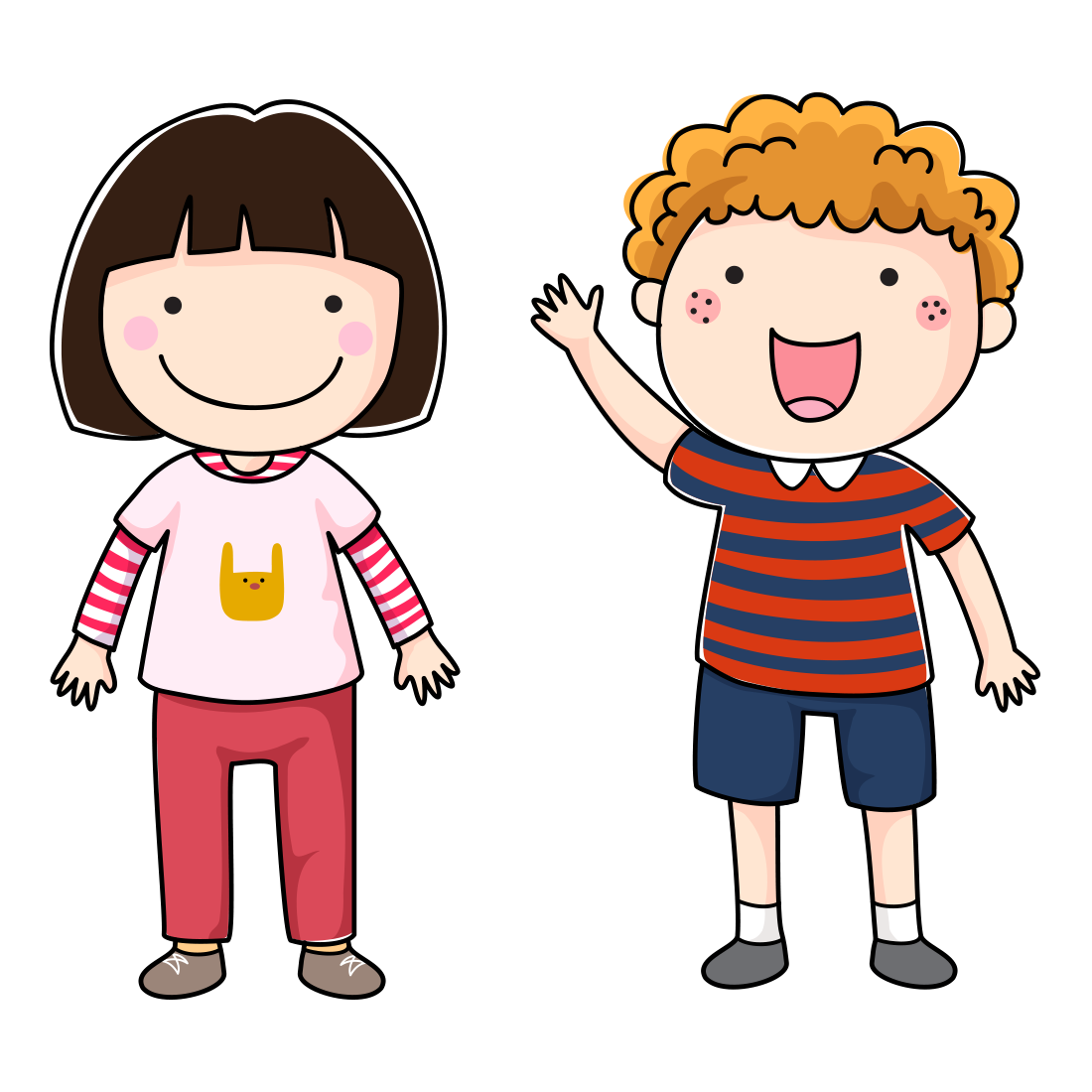 Let's say
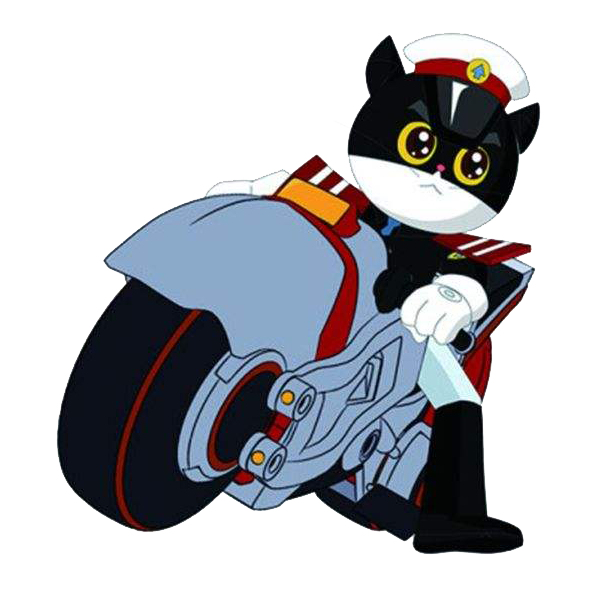 How does these pictures make you feel?
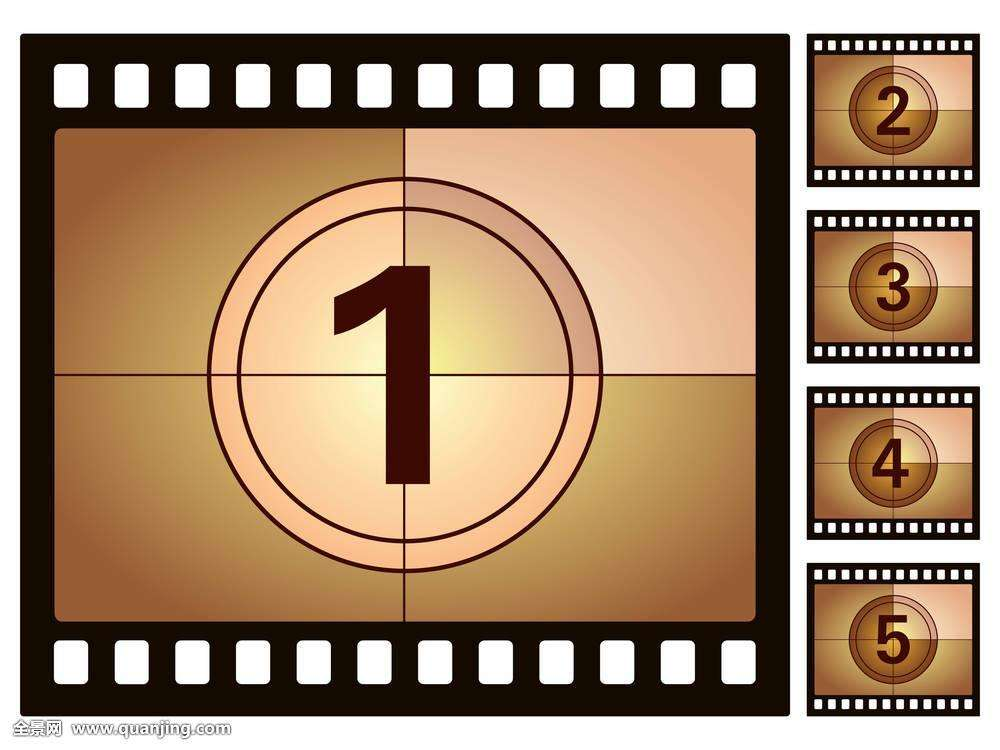 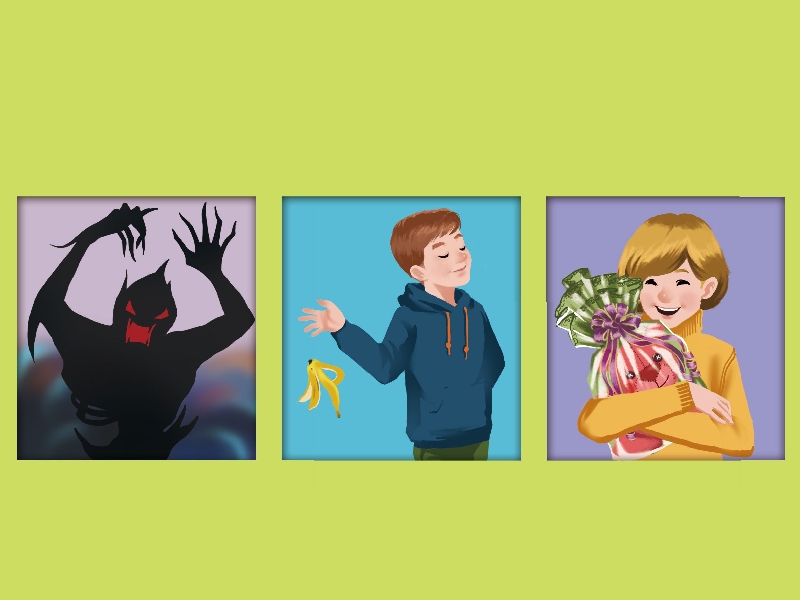 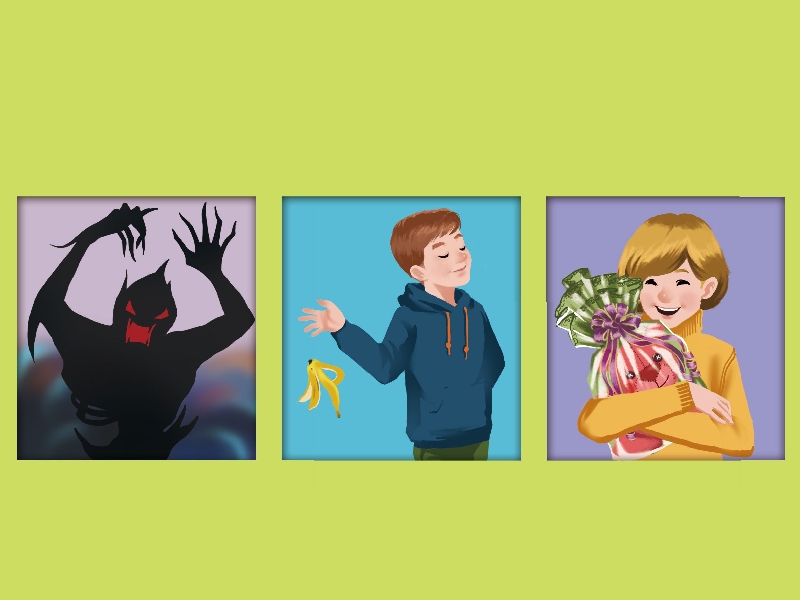 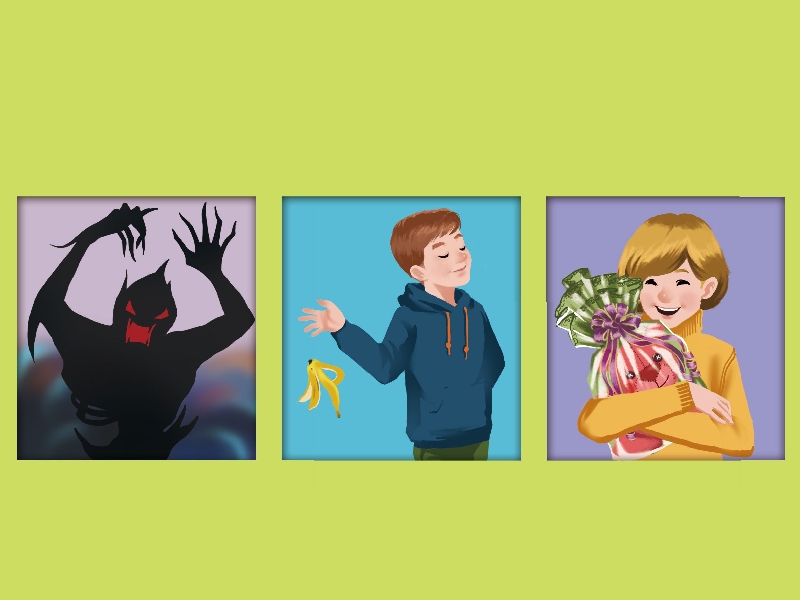 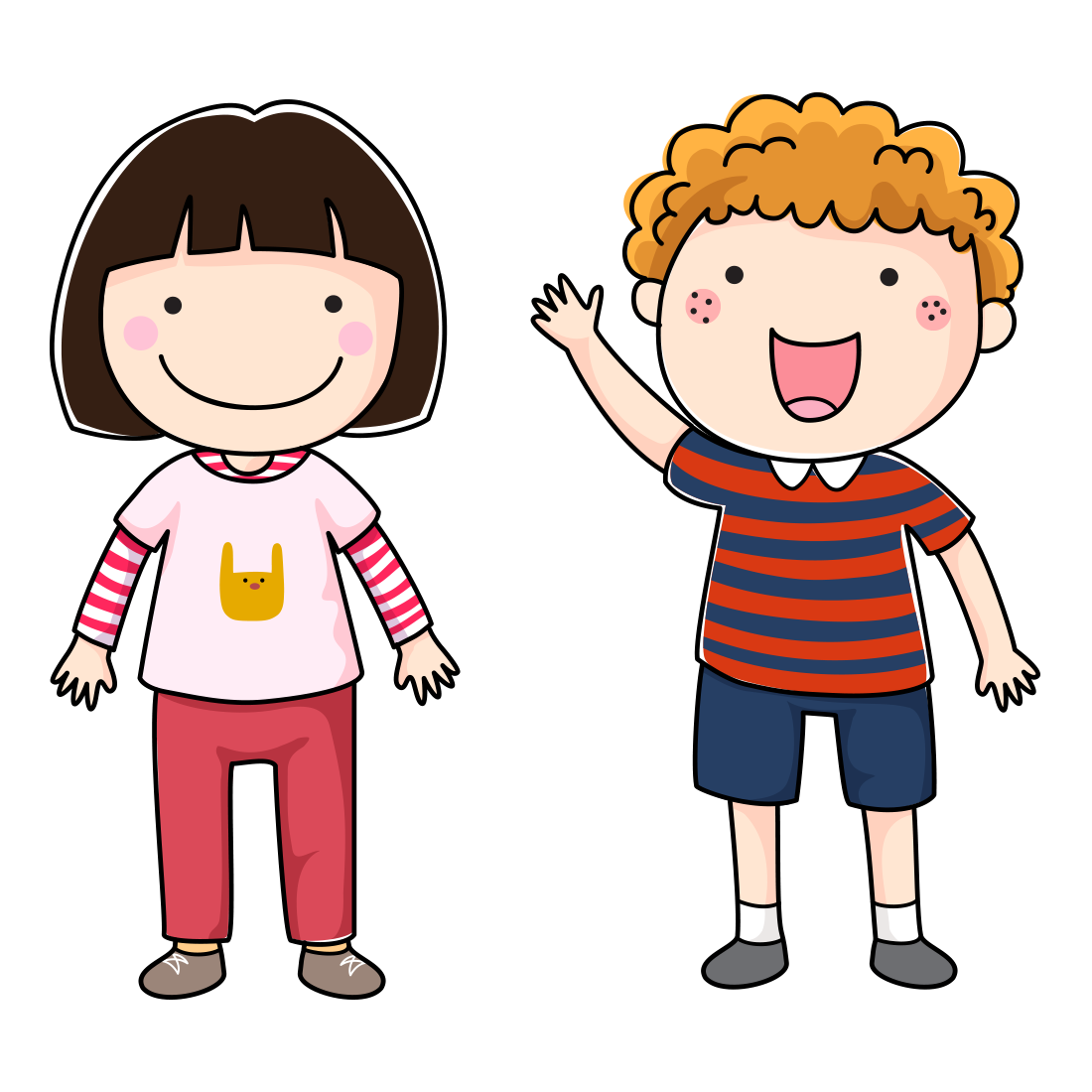 happy
angry
afraid
It makes me_____________.
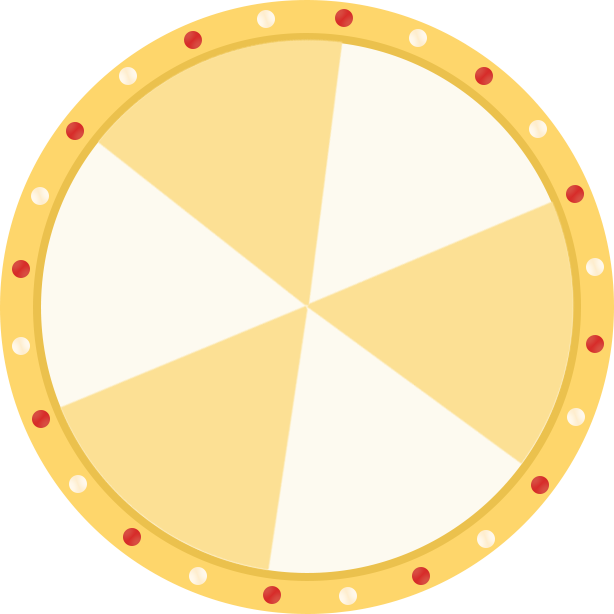 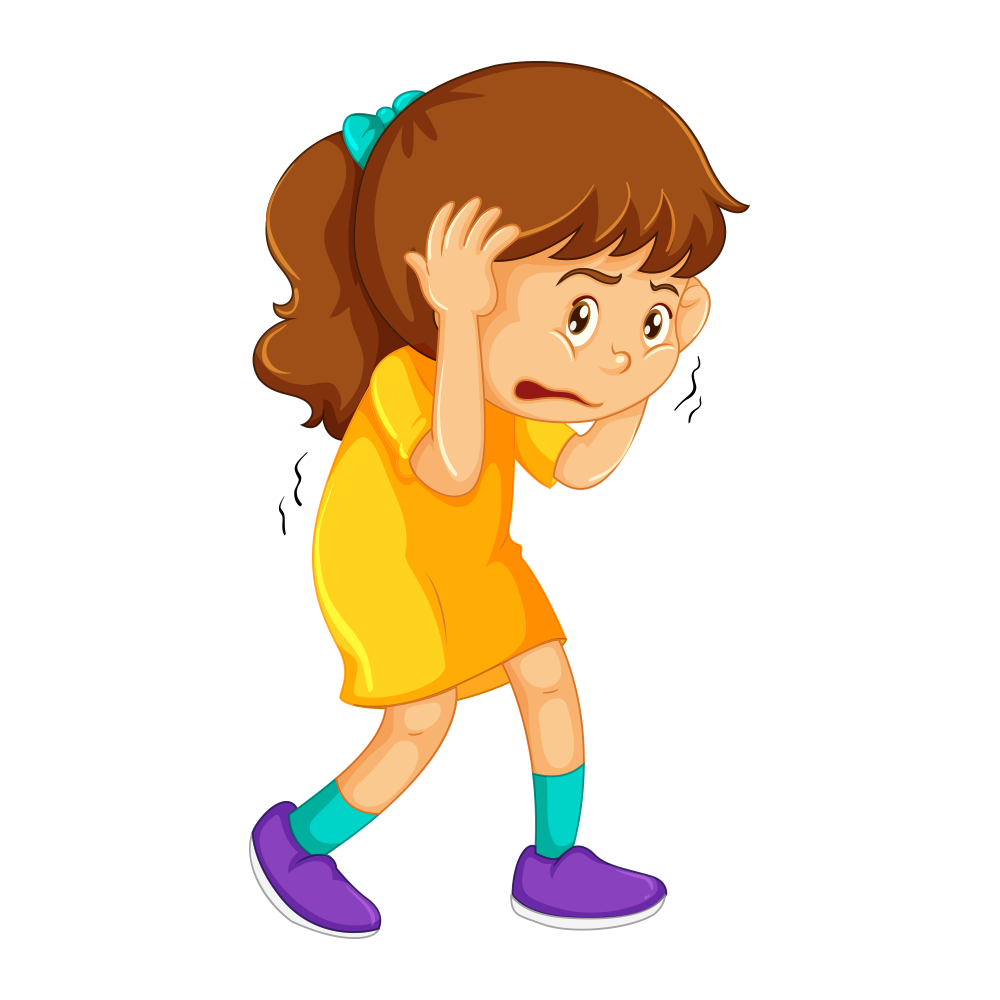 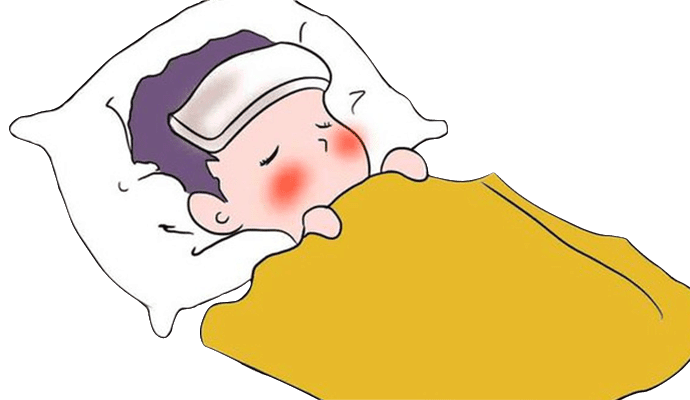 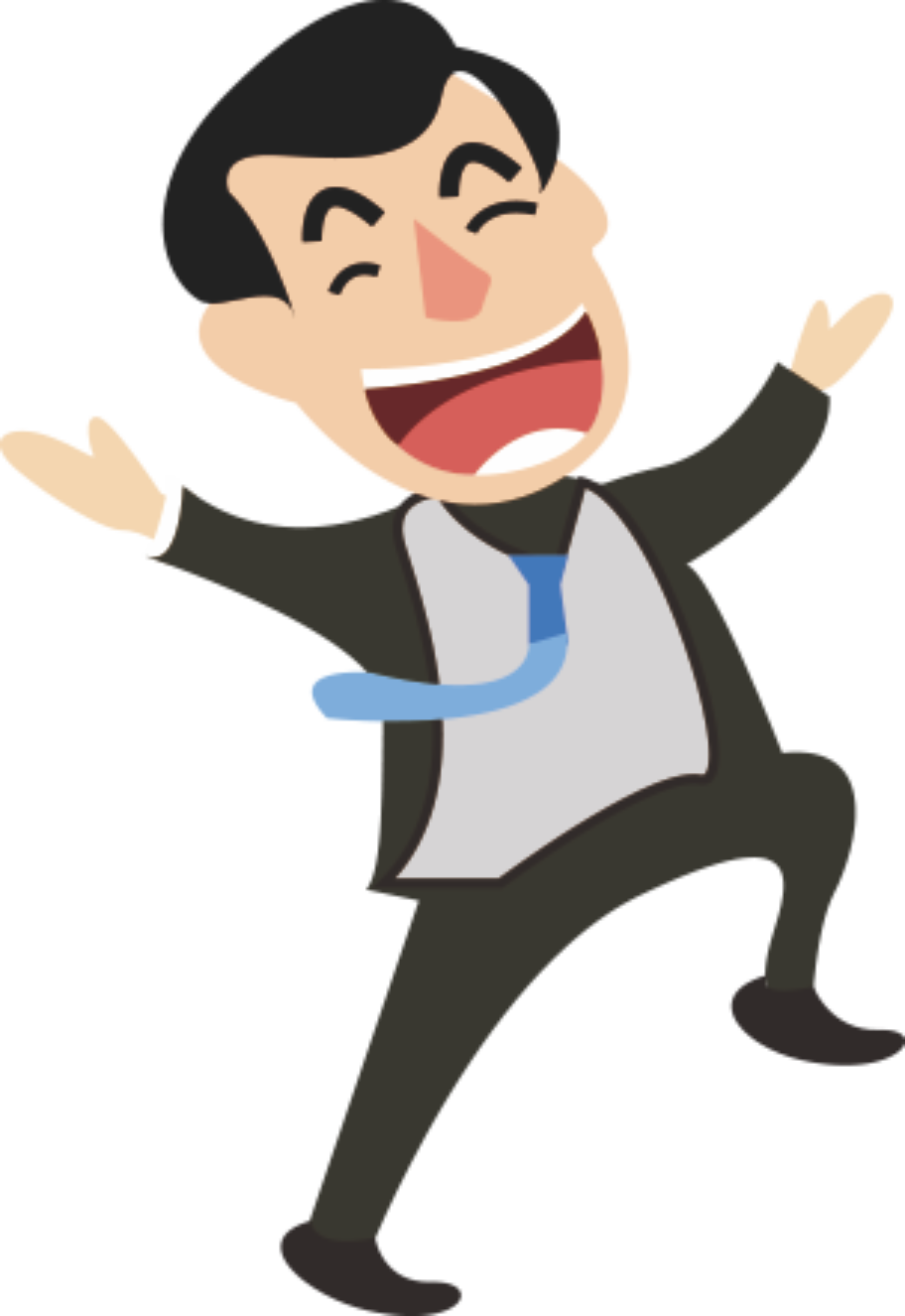 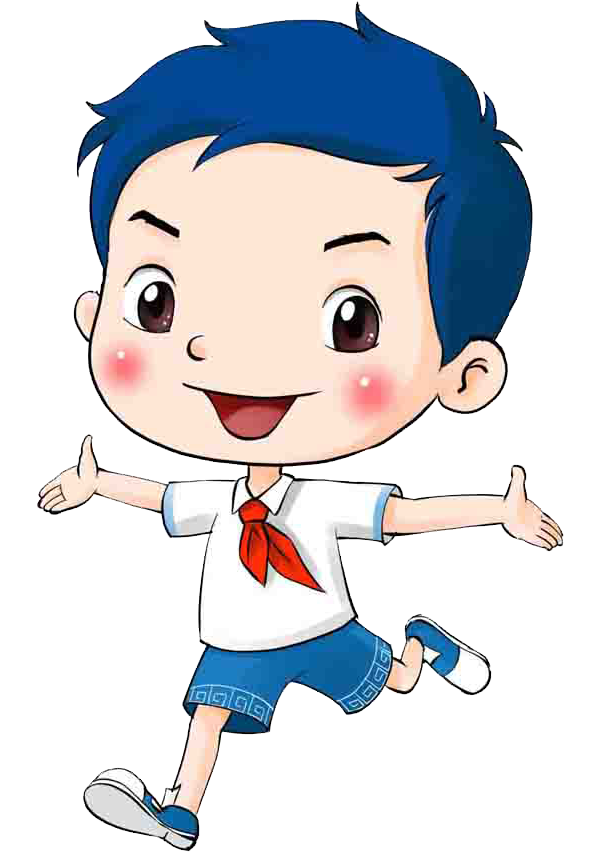 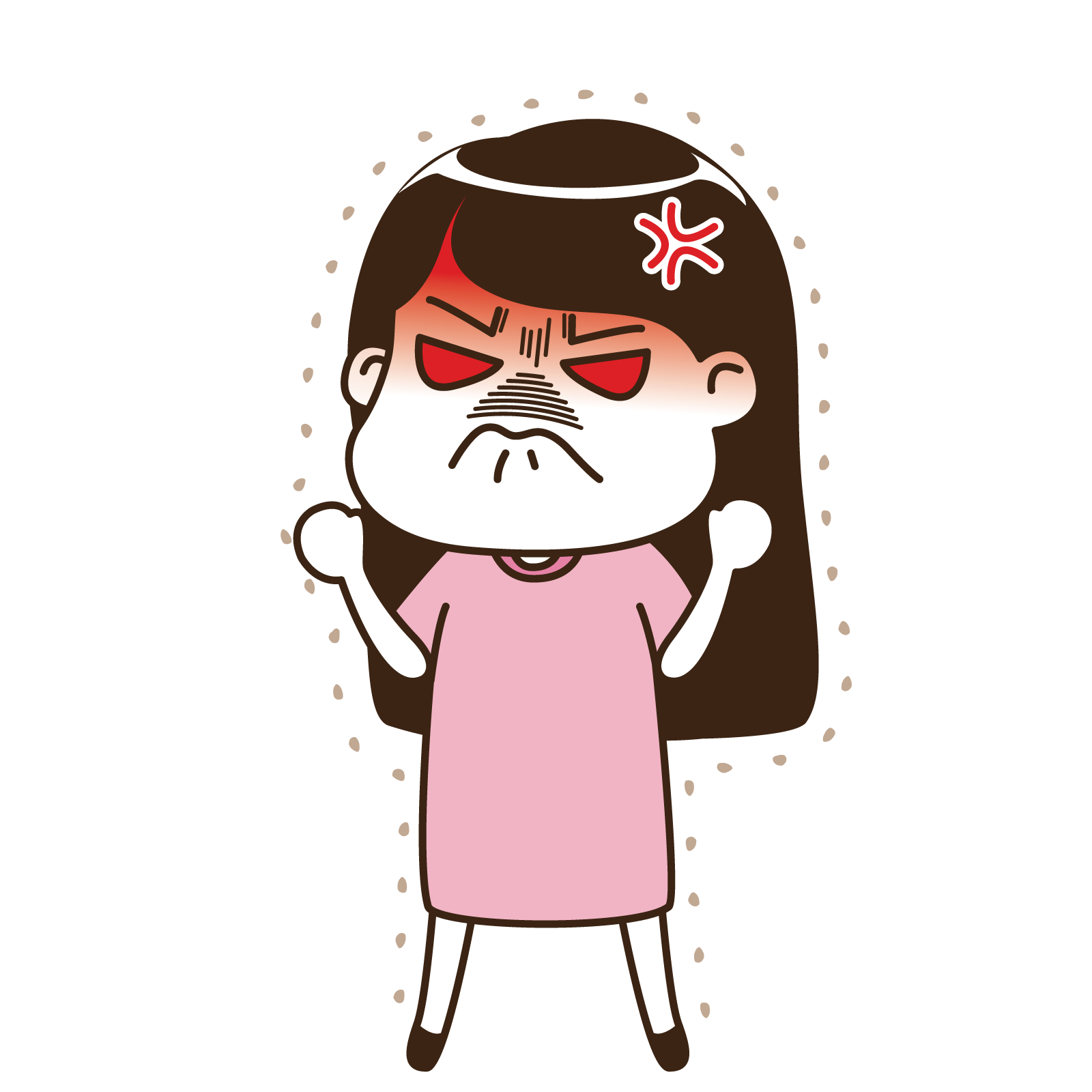 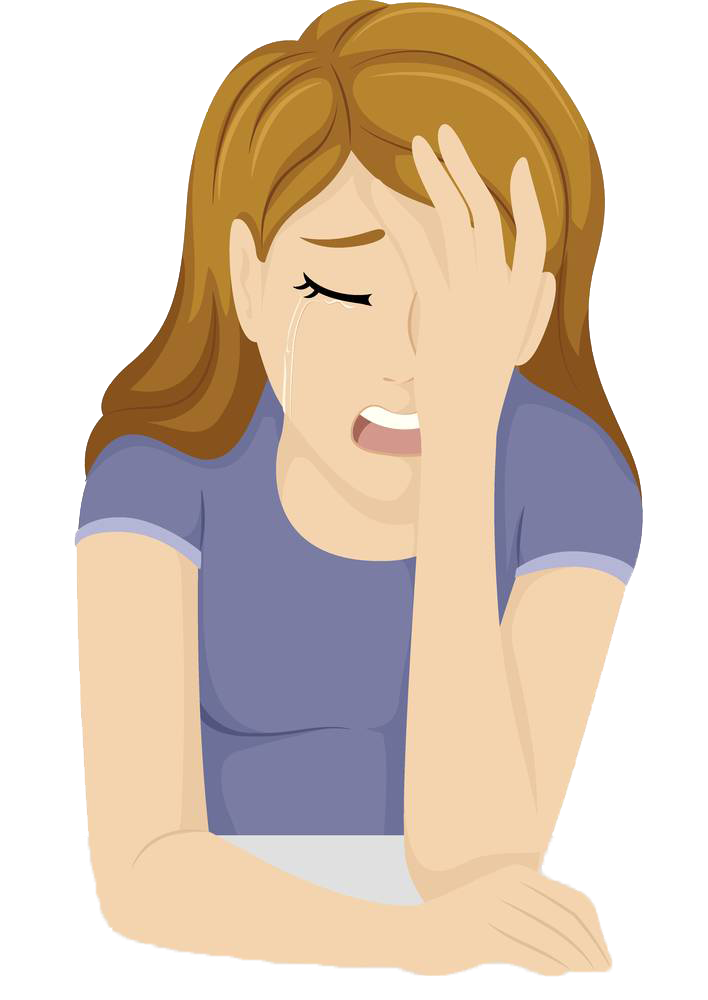 Ask and answer
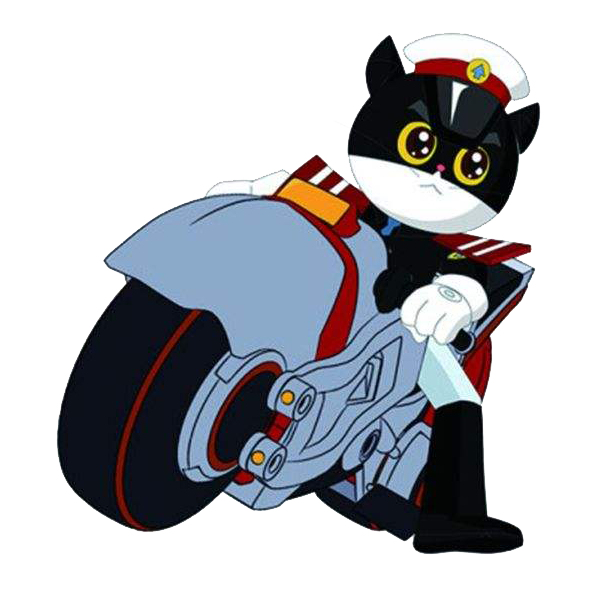 How does he/she feel?
He/She is...
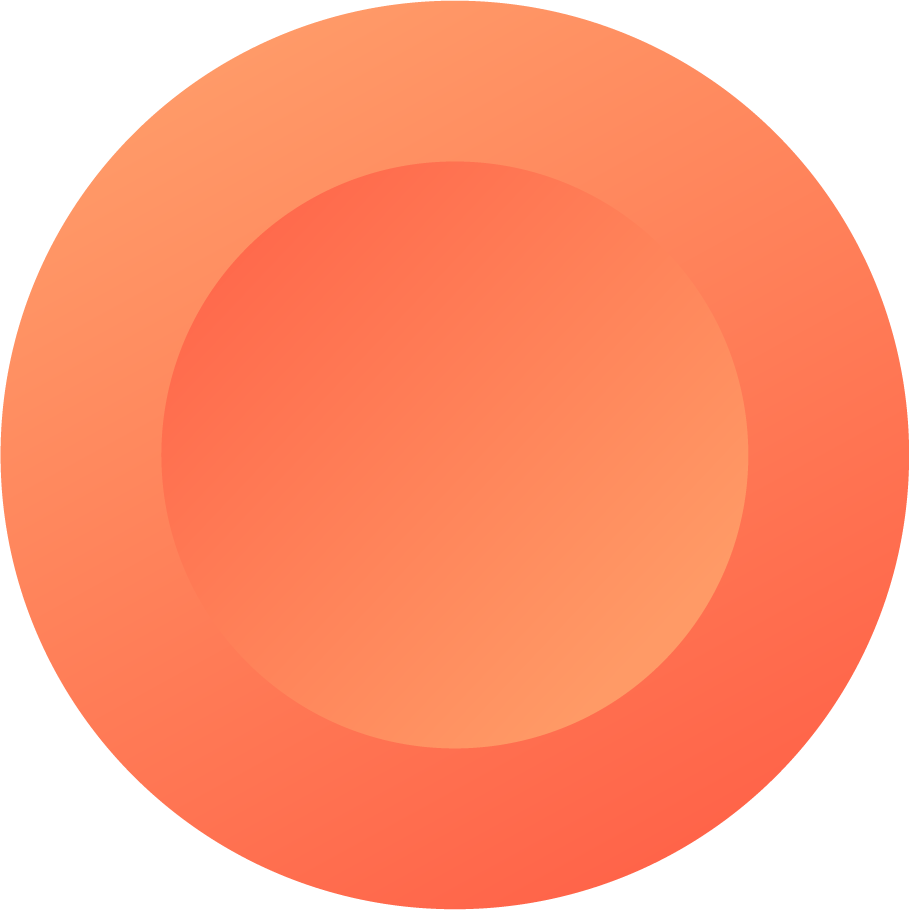 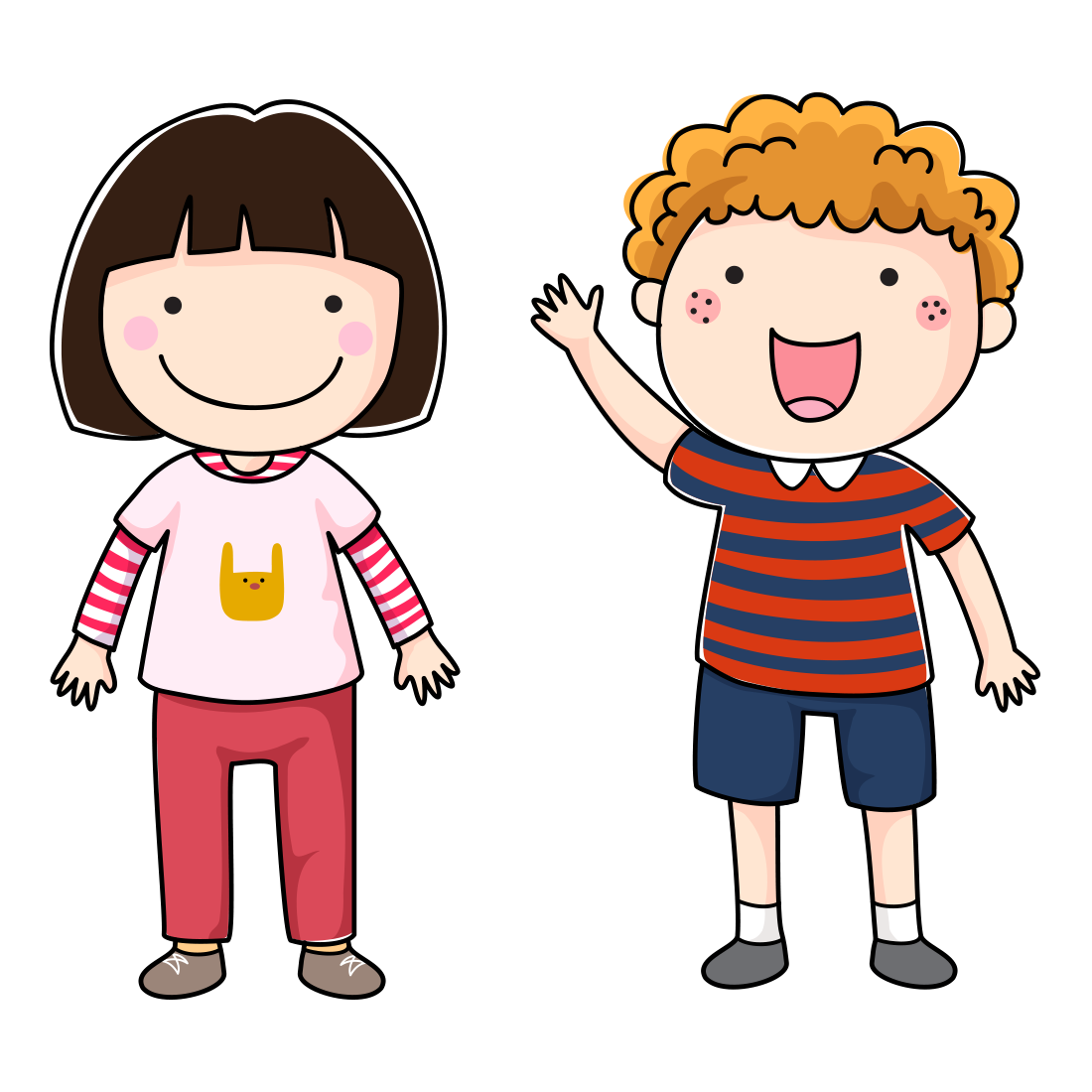 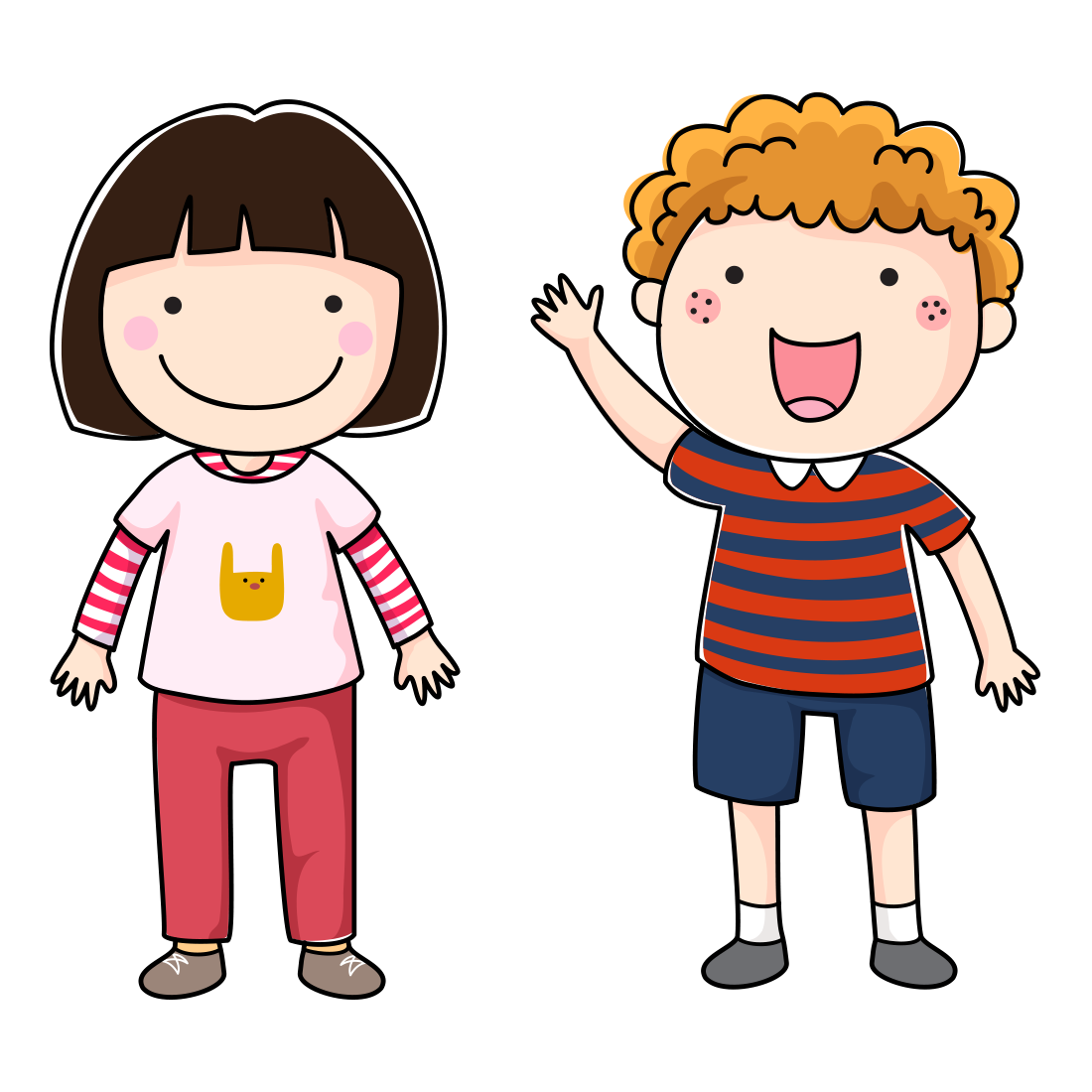 Let’s enjoy
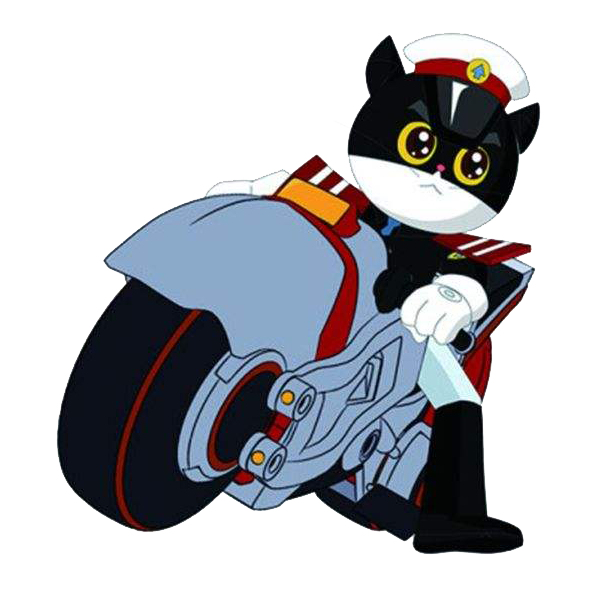 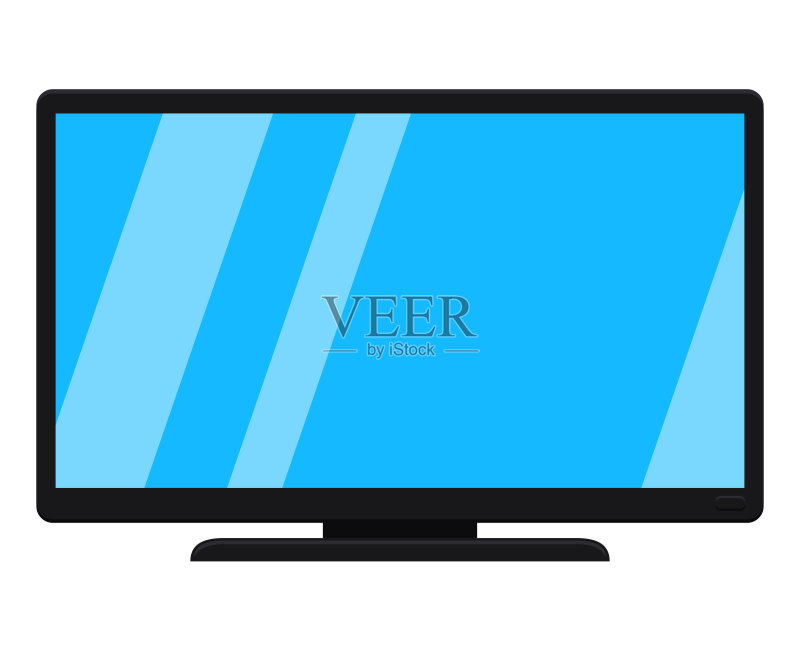 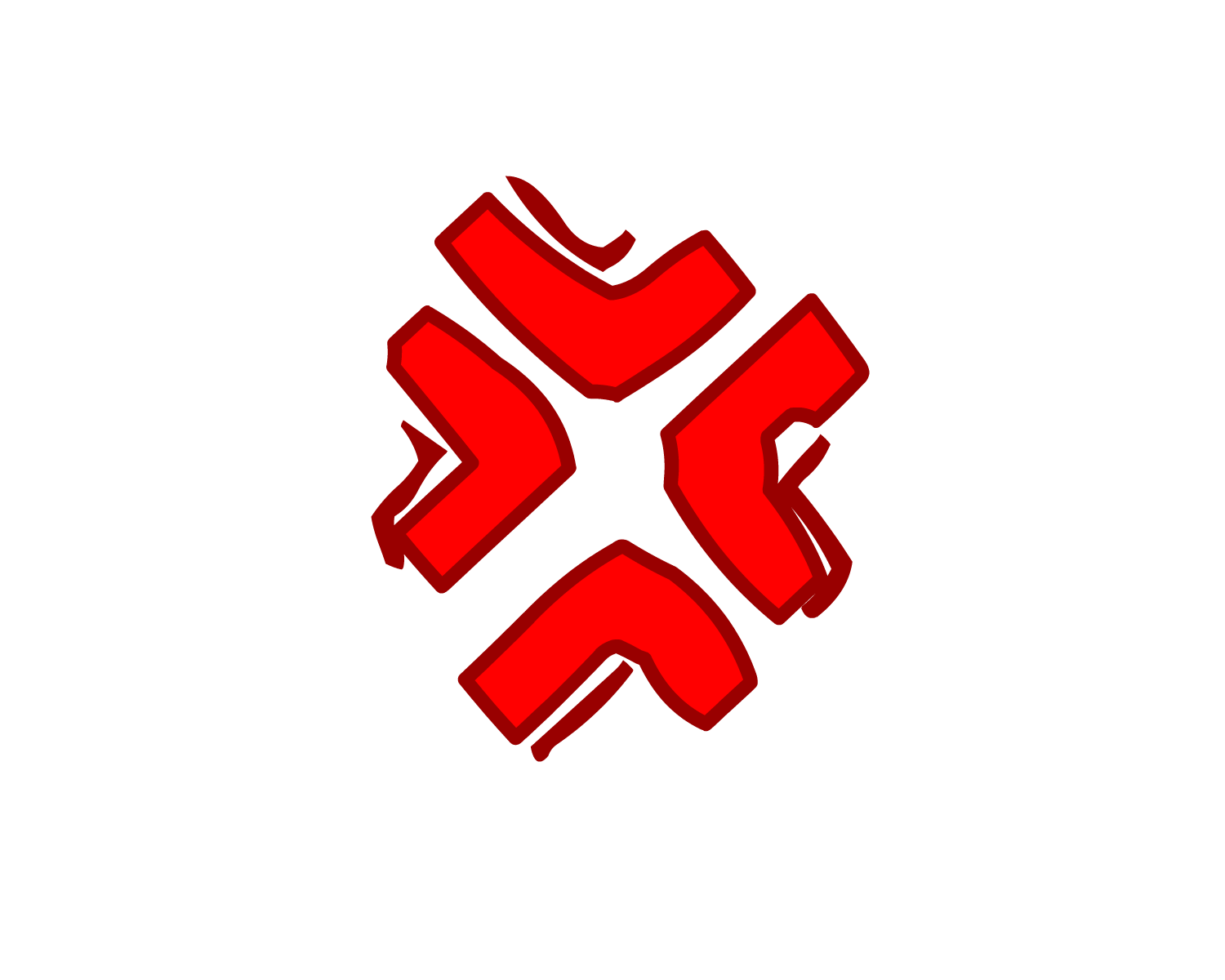 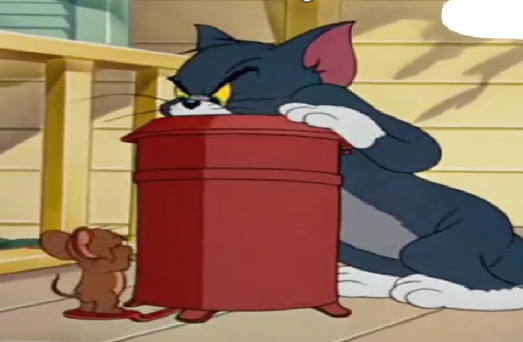 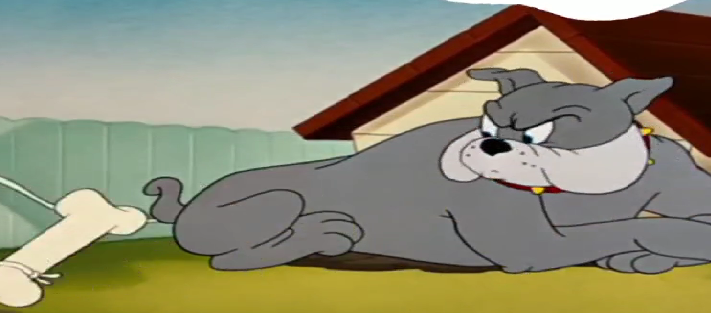 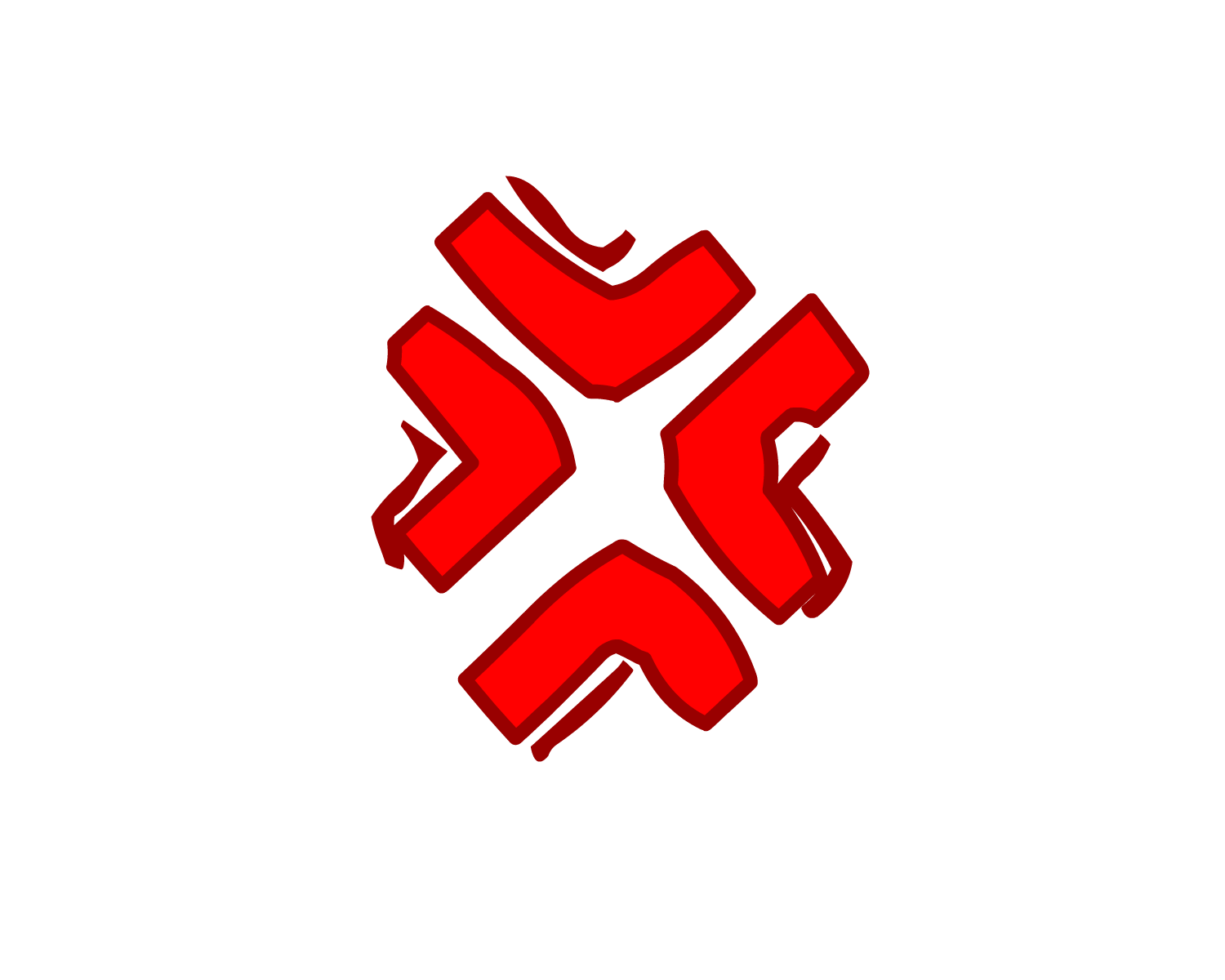 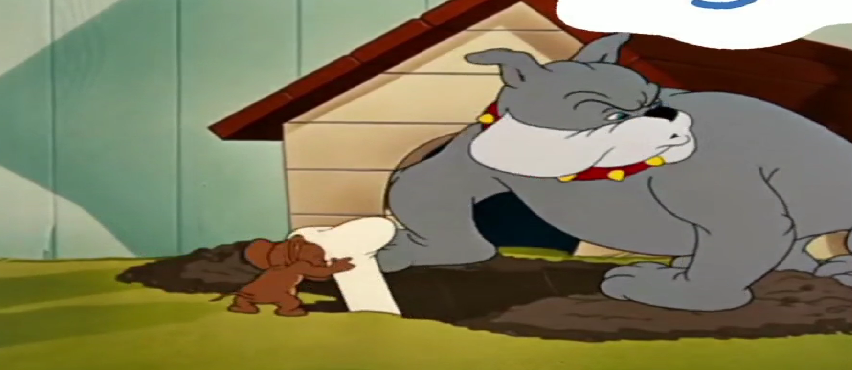 Say and fill
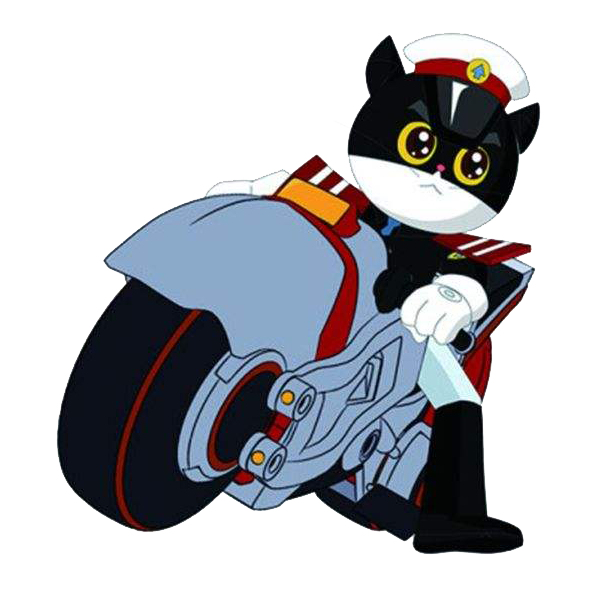 A:What’s the cartoon about?
B: _______________________.
   The mouse is bad.
A: How does the cat feel?
B:______________________.
   He chases the mouse.
A: How does the dog feel?
B:_______________________.
A: Why do the mouse and the cat run ?
B:_______________________.
It's about a cat and a mouse.
The cat is angry.
The dog is angry.
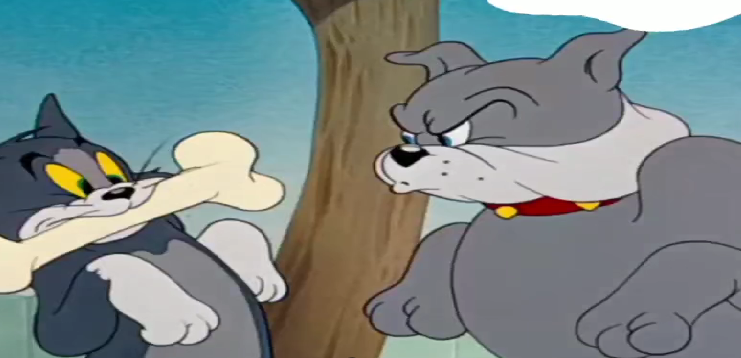 They are afraid of the dog.
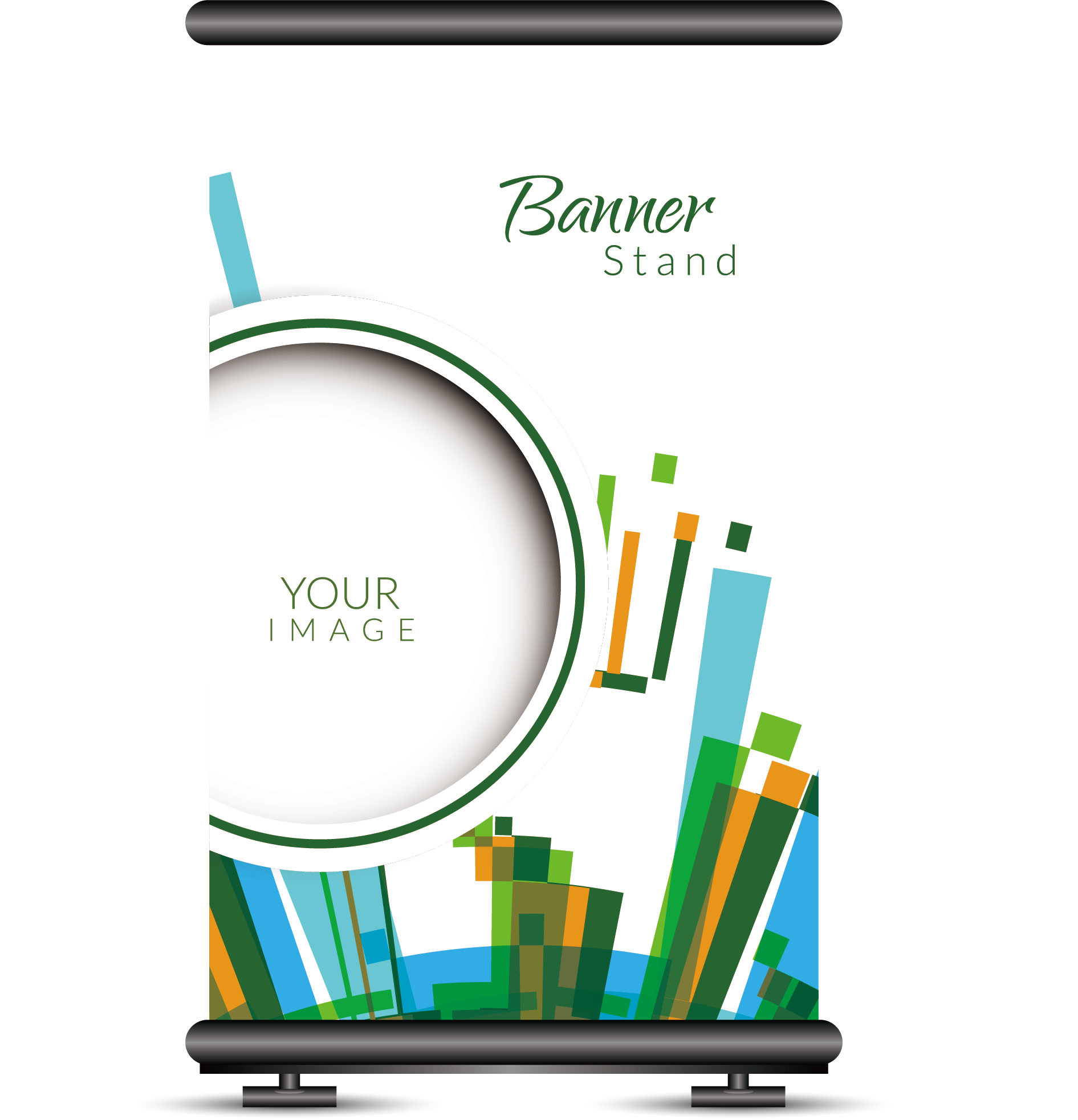 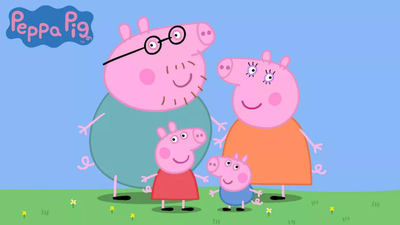 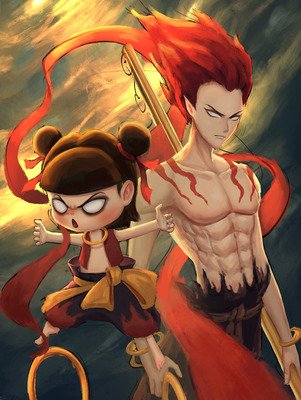 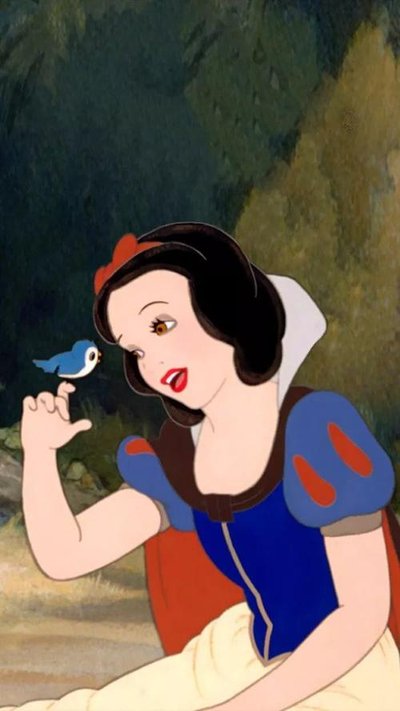 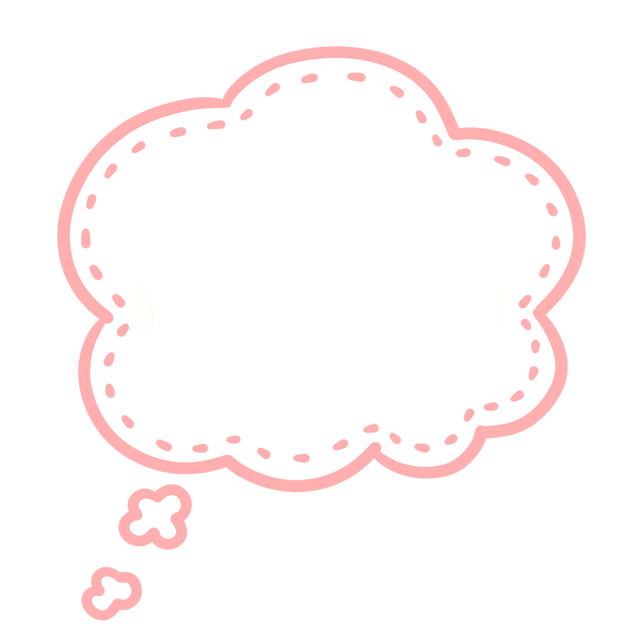 Word bank: afraid of,sad,happy,angry...
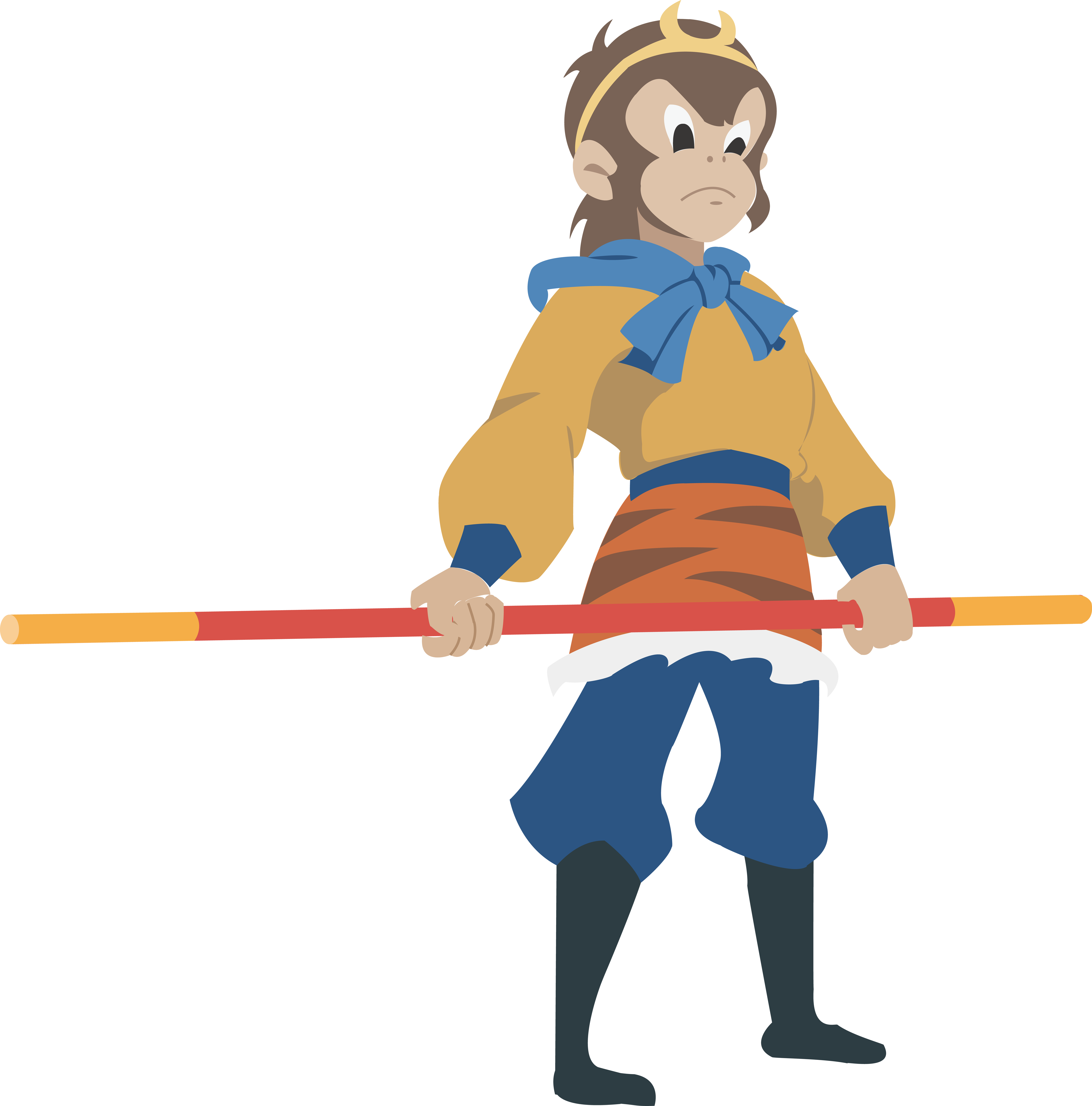 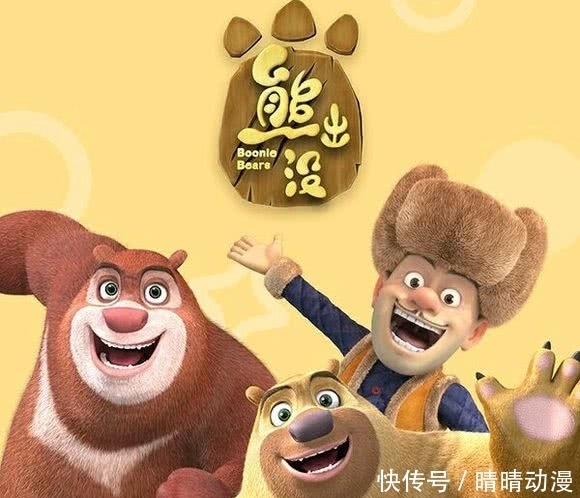 Make a new dialogue
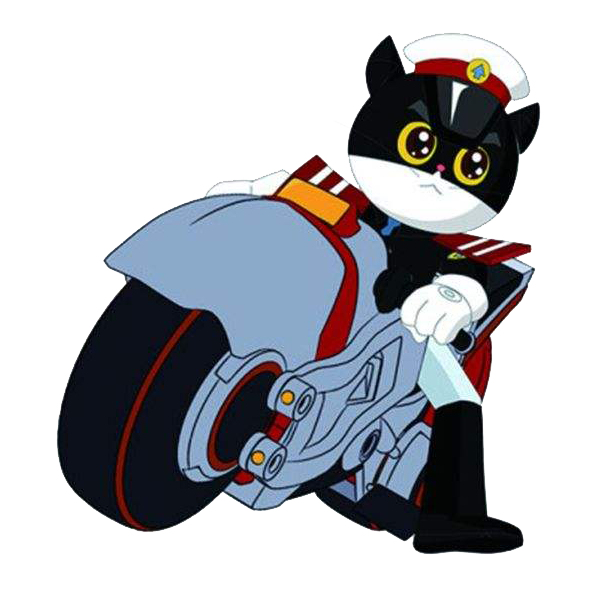 A:What’s the cartoon about?
B: _______________________.
A: How does the ___ feel?
B:______________________.
A: How does the ___ feel?
B:_______________________.
A: Why ... ?
B:_______________________.
...
What have we learned today?
(今天我们学到了什么？)
1. 学习了下列单词及词组： 
    chase, mice, bad, hurt, be afraid of, be angry with

2. 学习了运用句型“主语 + be + 表示情绪的形容词”，表达心情和感受。
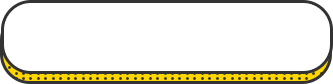 Homework
3
1
1. Read the text 
on P58.
3. Show us your dialogue  next class!
2014
4
2
2. Make a dialogue with your partners.
4.Finish your ecercises.
2014
Goodbye
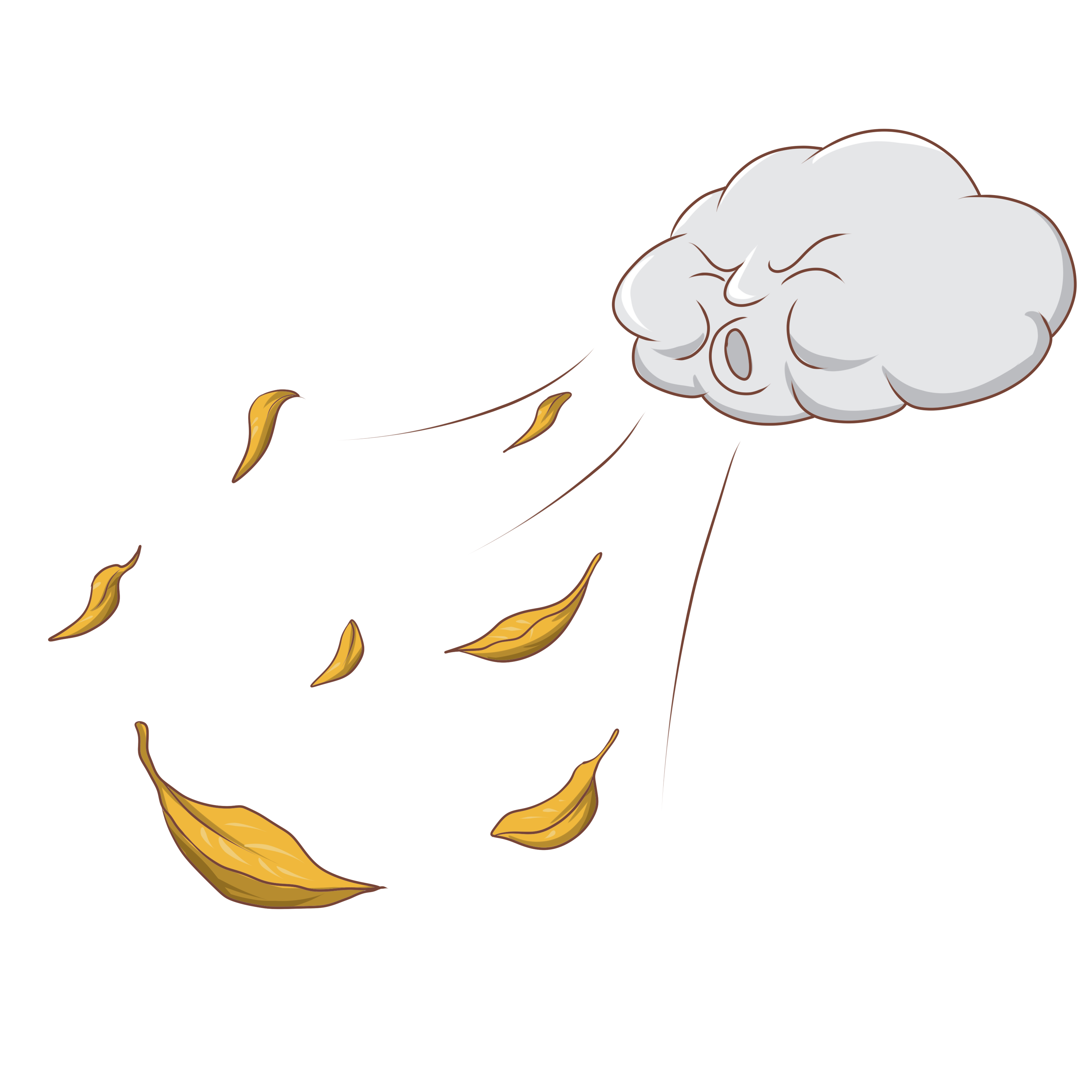 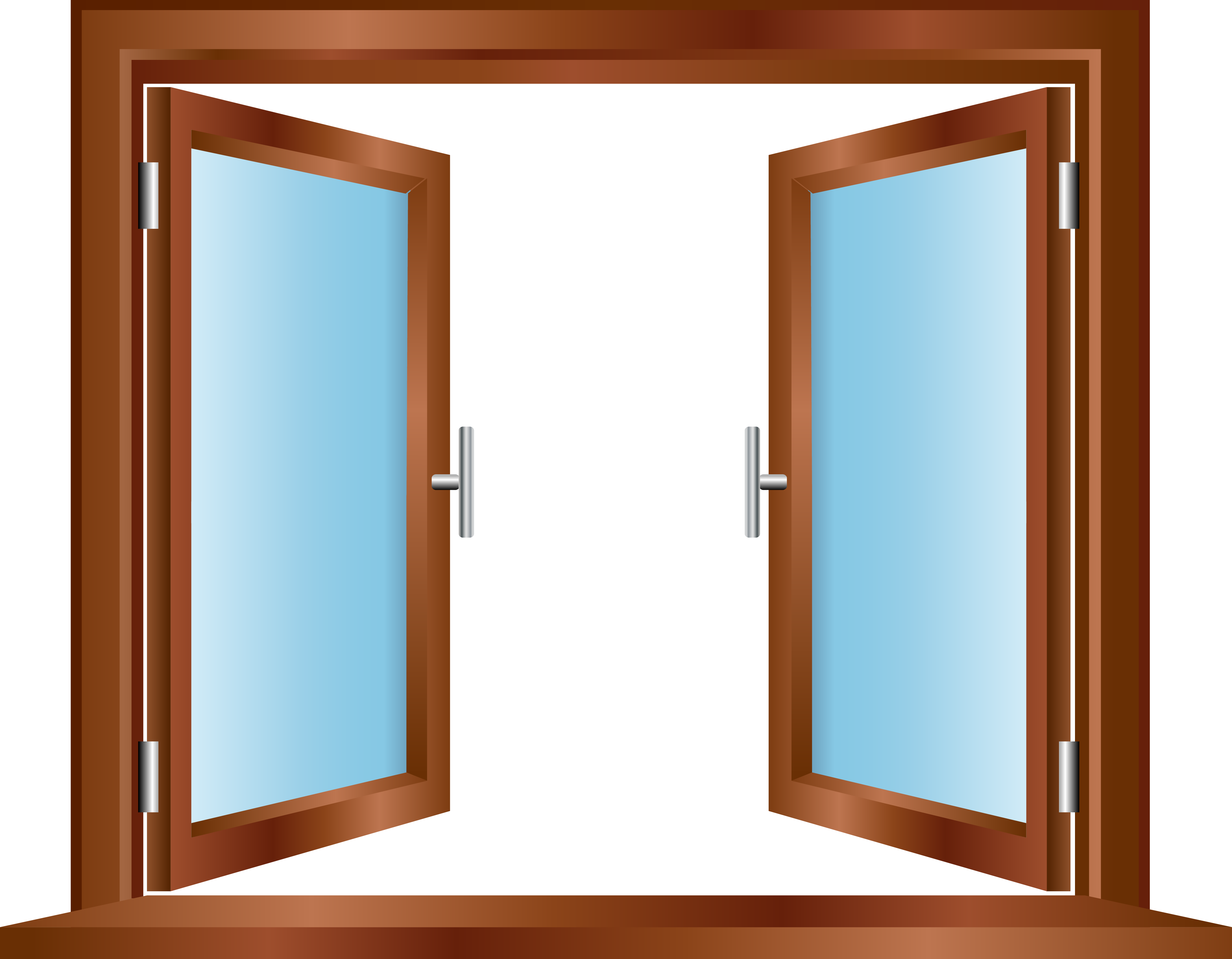 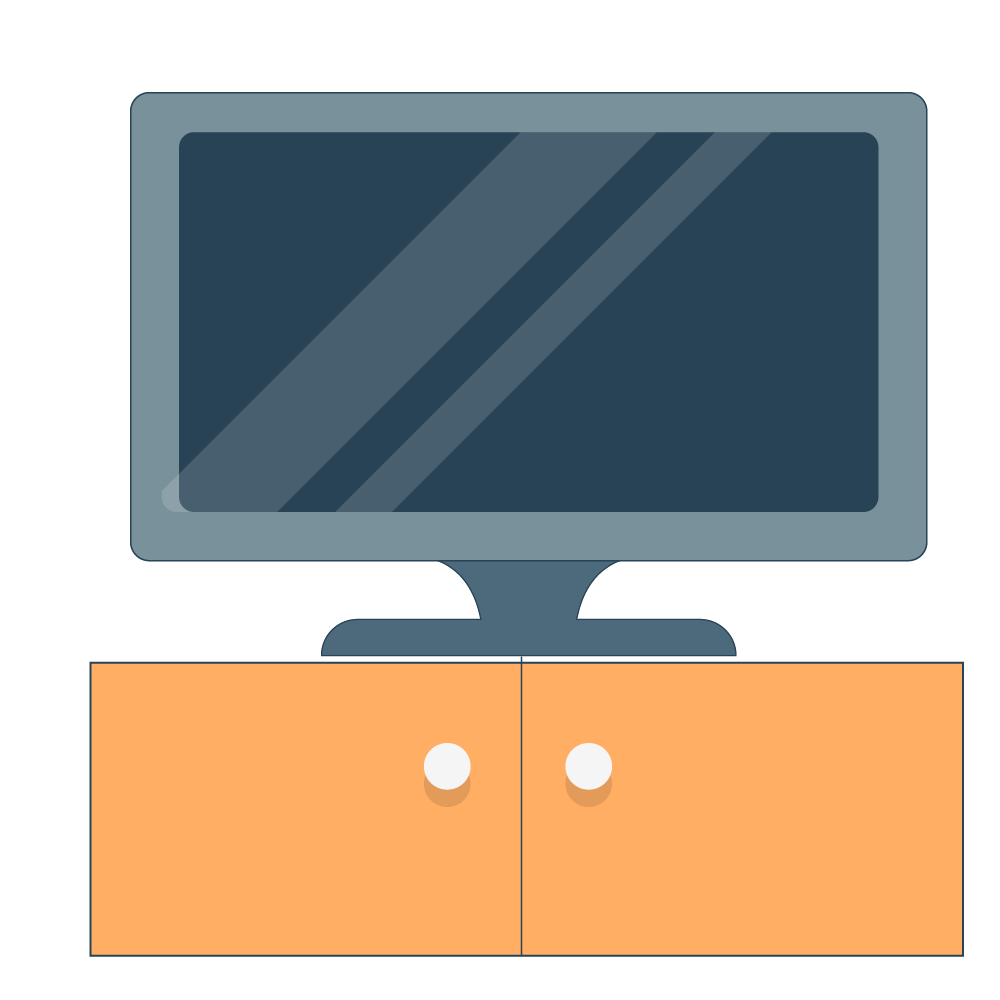 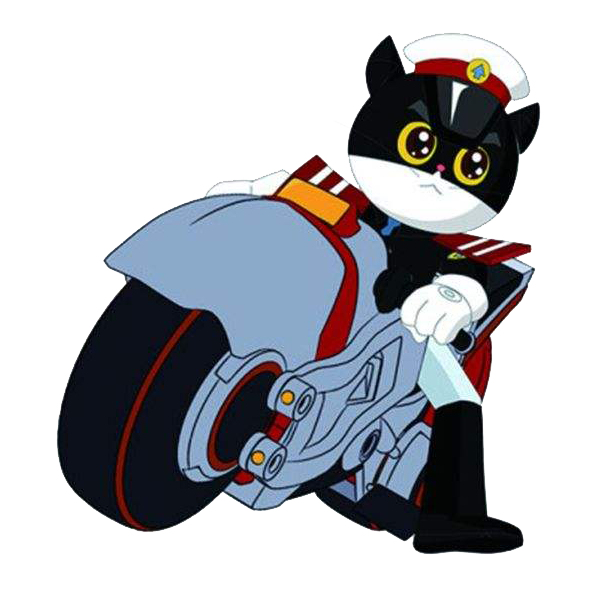 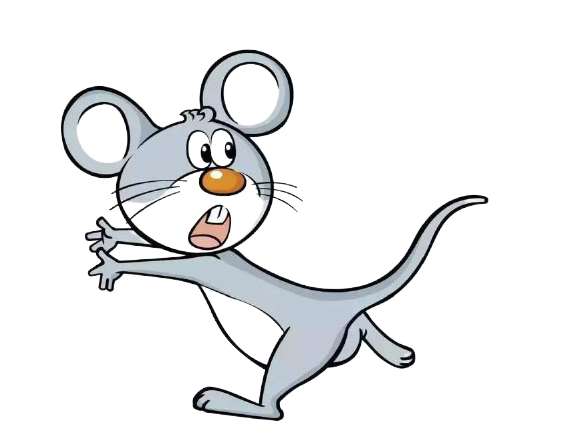 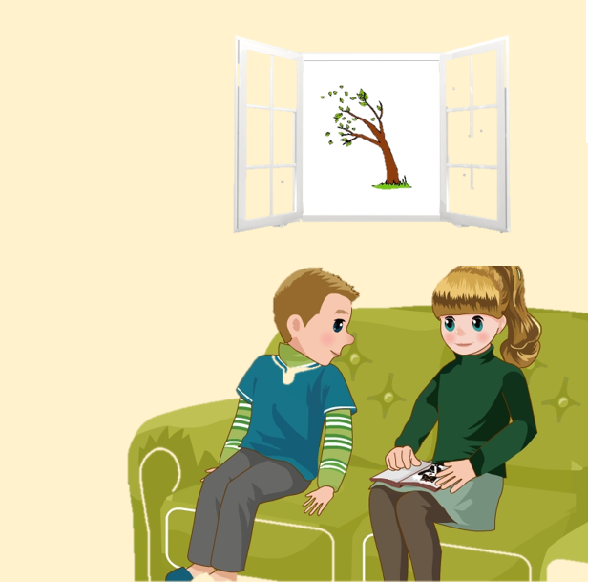